UNIT 4 – PLACES IN VIỆT NAM 
Lesson 3a – Vocabulary and Grammar 1
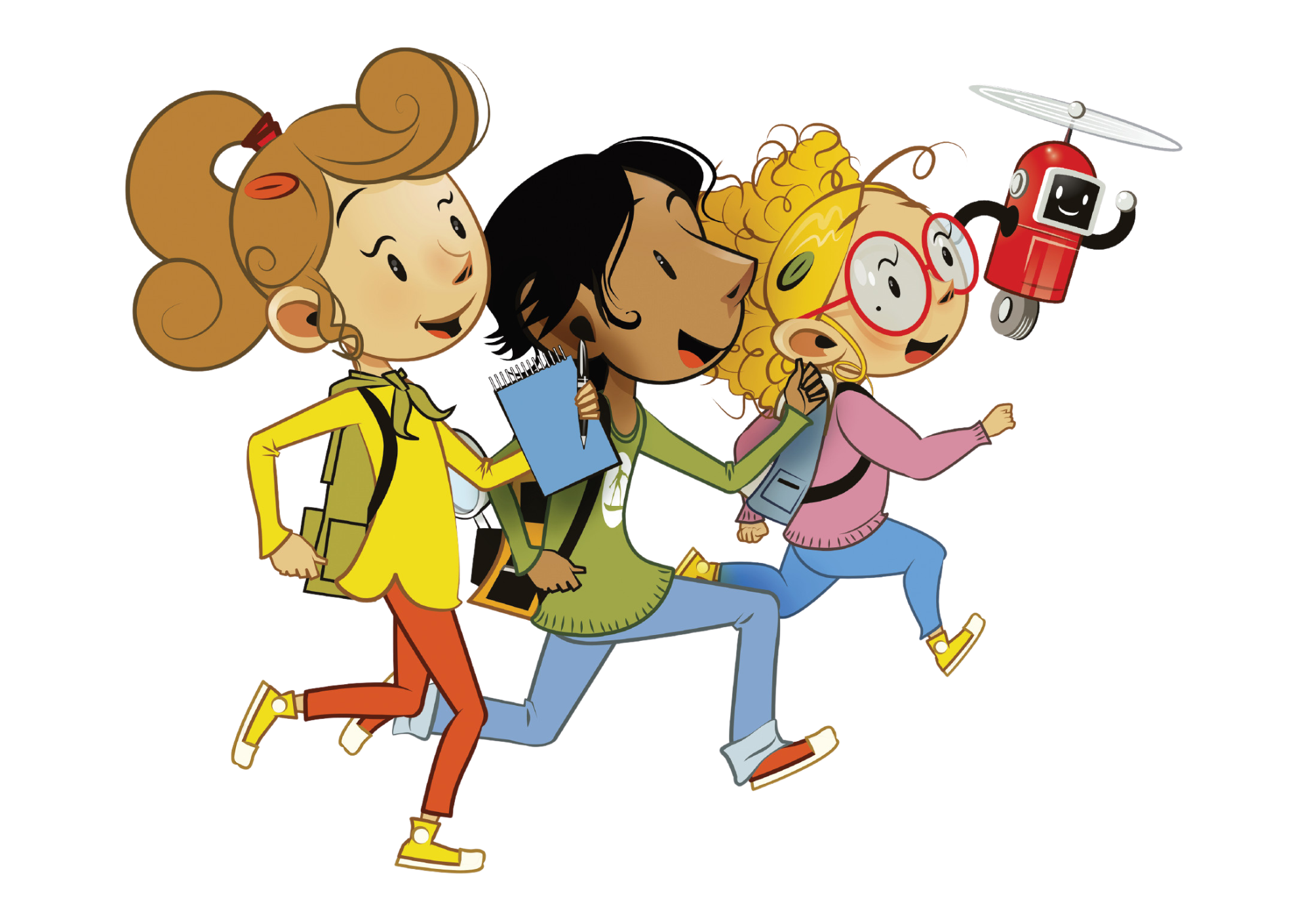 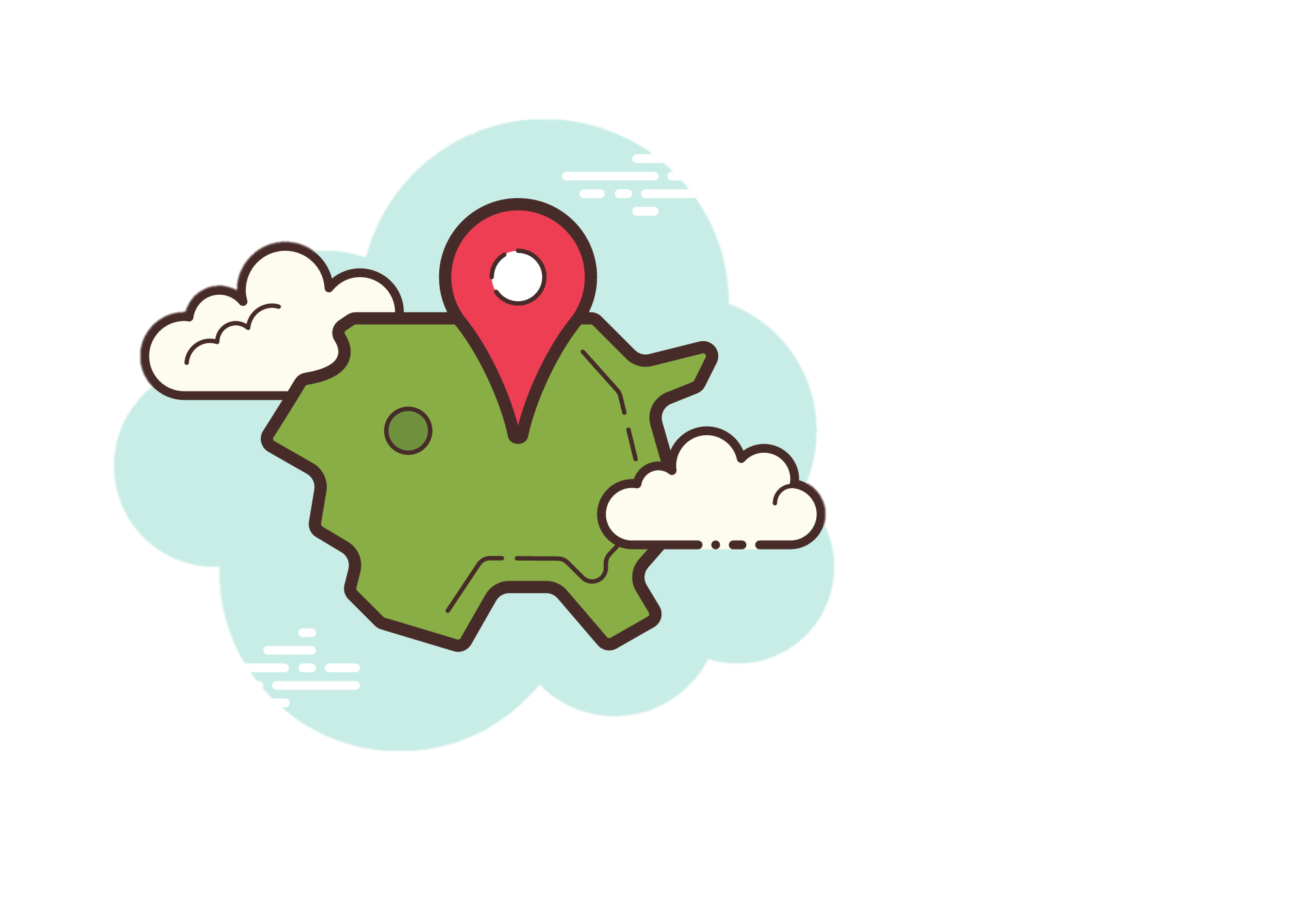 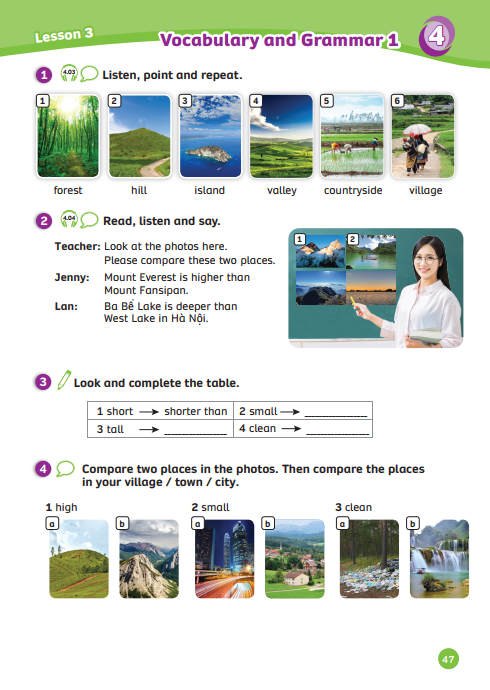 UNIT 4 – Lesson 3A
We’re learning…
- Outdoor Places
- PB p.47
- AB p.38
WARM-UP ACTIVITY
Activity: The Pizza
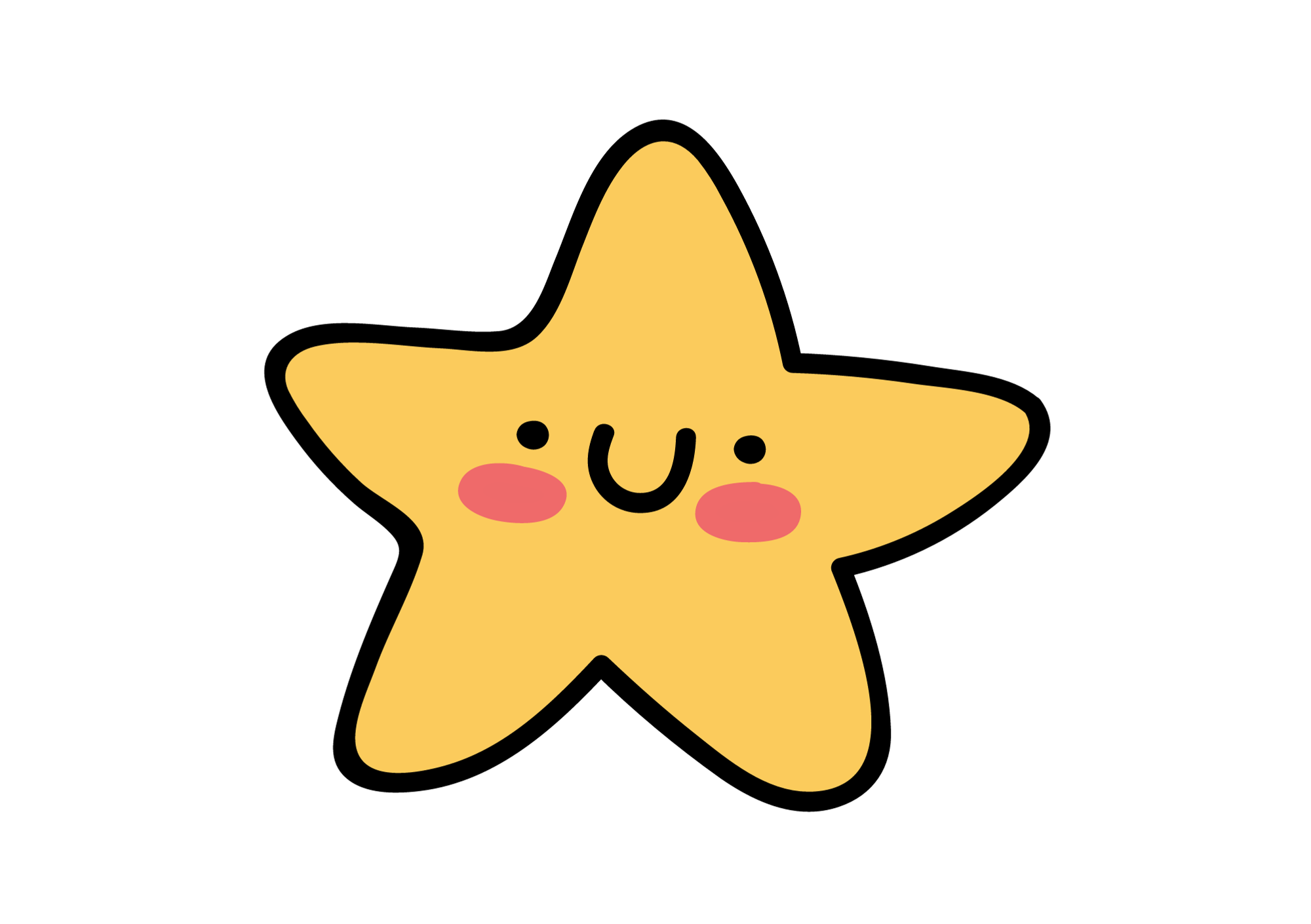 Divide the class into two teams. 
Draw a pizza cut into six pieces. Each team got a pizza
The teacher calls a random student from 2 teams.
Then, the teacher says a word and students must spell it. 
If they make a mistake, remove a piece of the pizza from the board. If they spell it correctly, draw another pizza (piece by piece).
 The team that has the most pizza pieces will win the game.
VOCABULARY – Outdoor Places
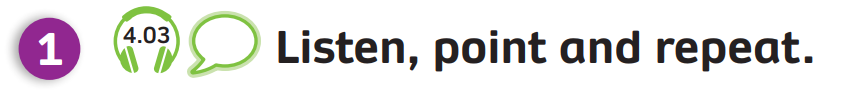 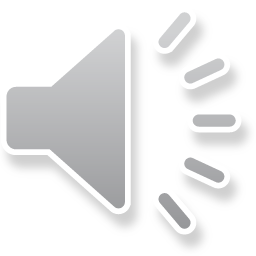 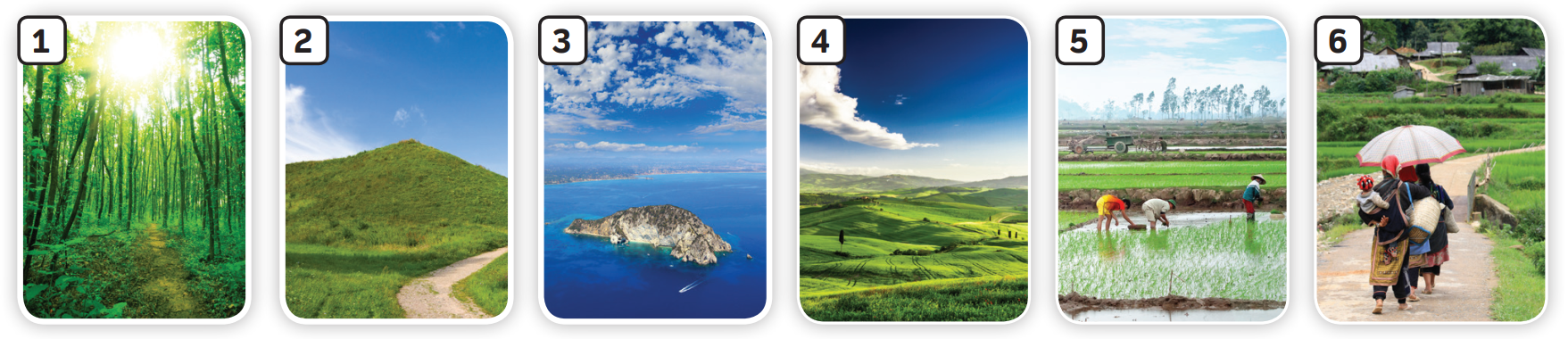 -  Have students look at the pictures, listen and repeat.
VOCABULARY – Outdoor Places
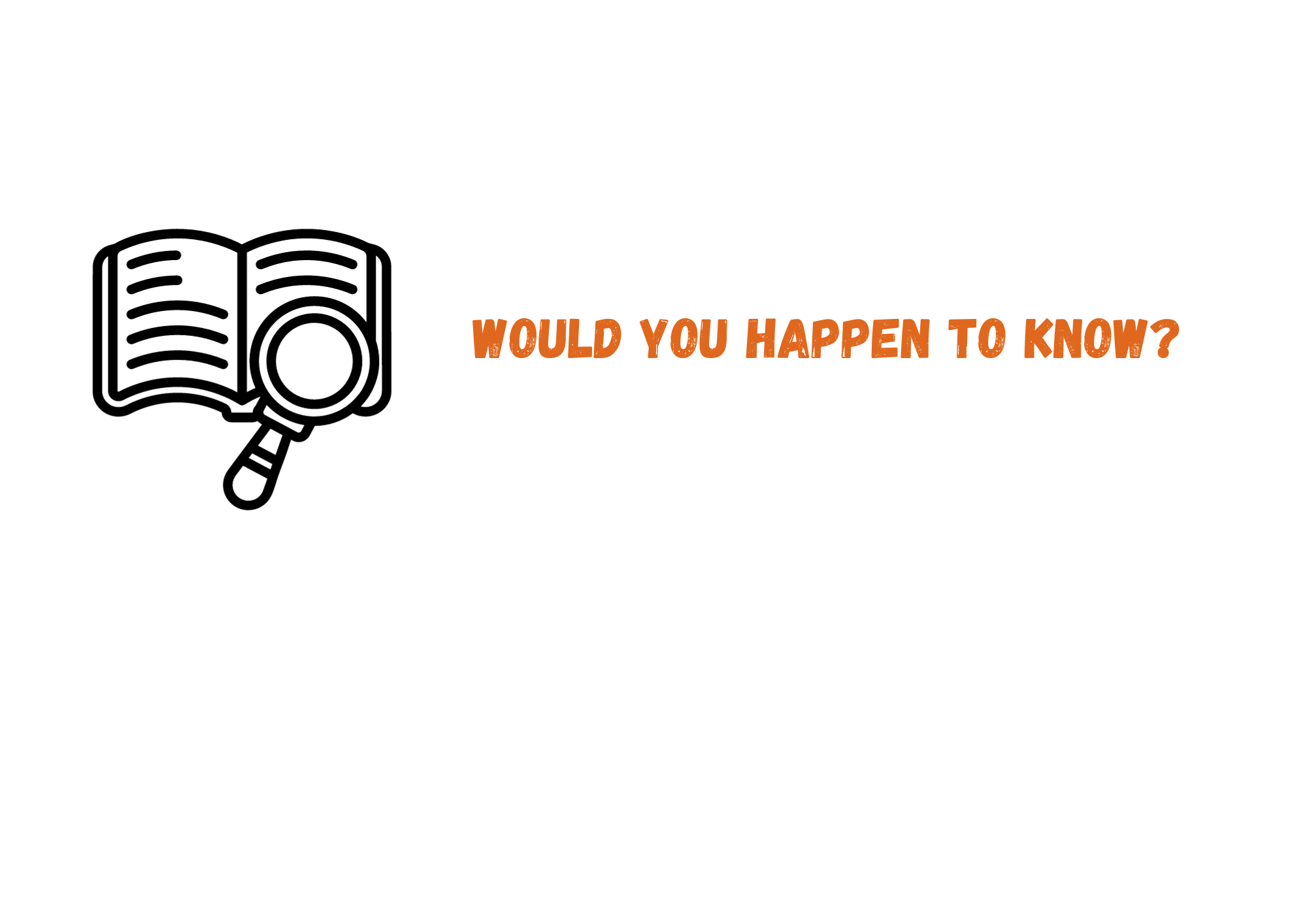 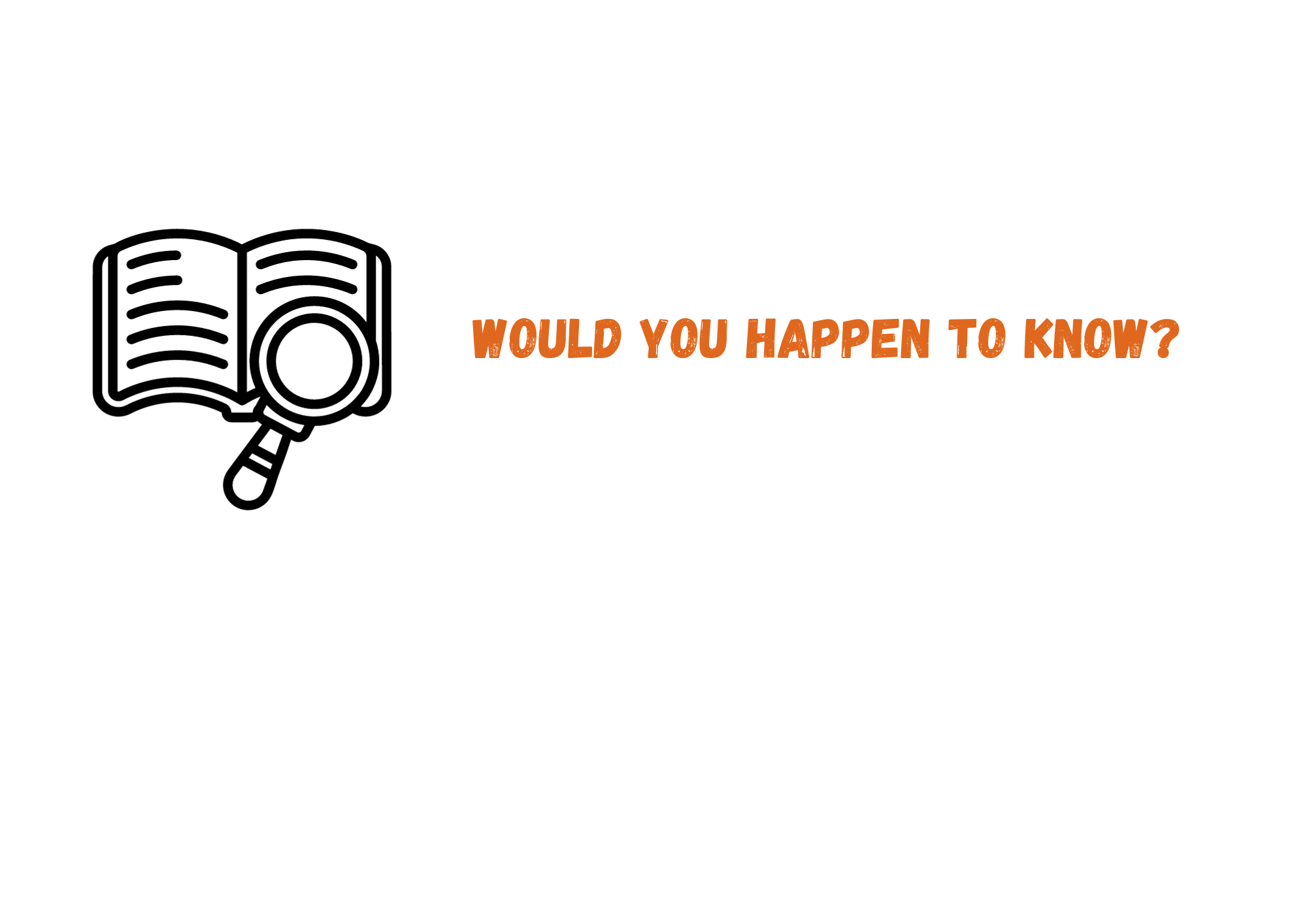 This is a large area full of 
trees and plants.
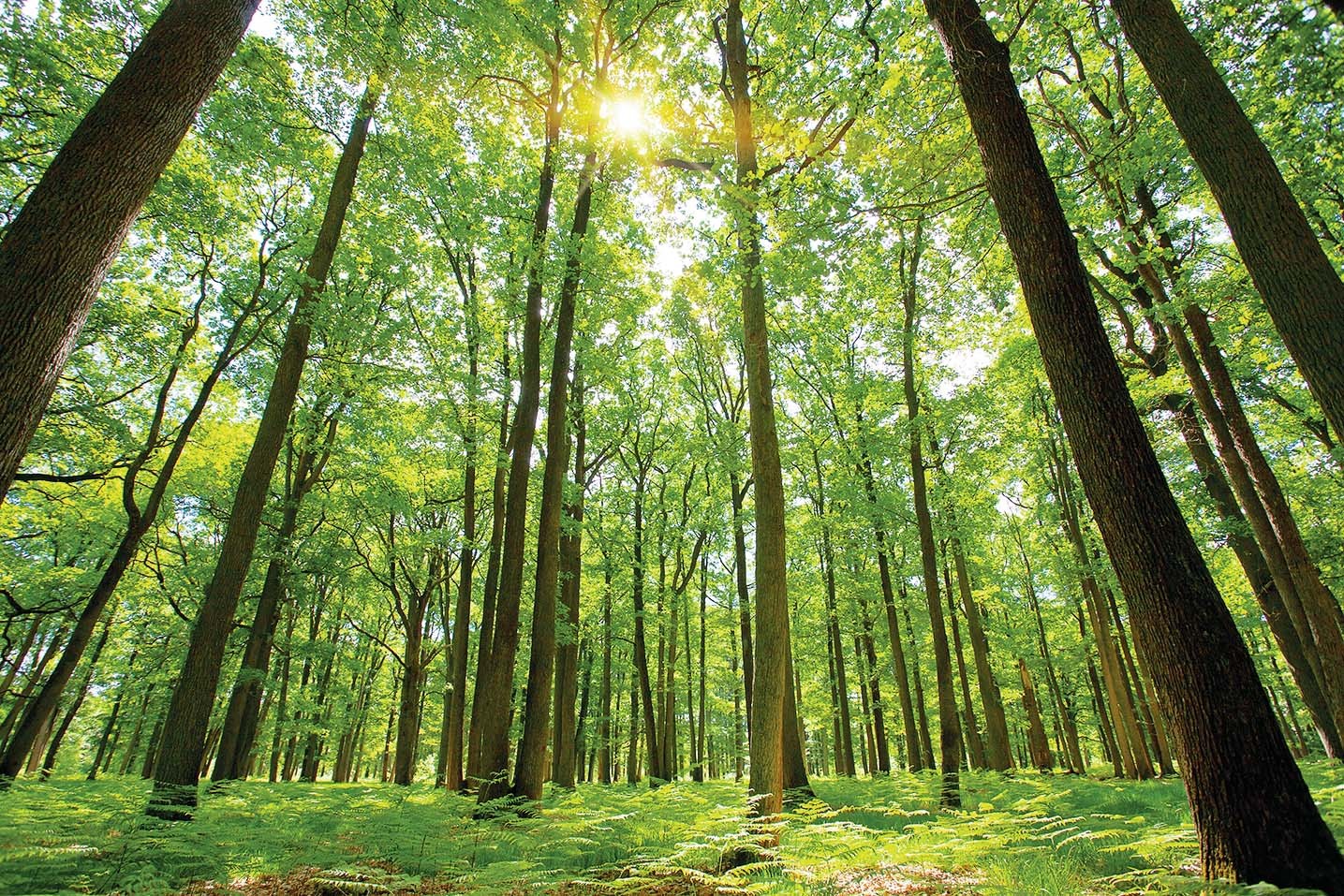 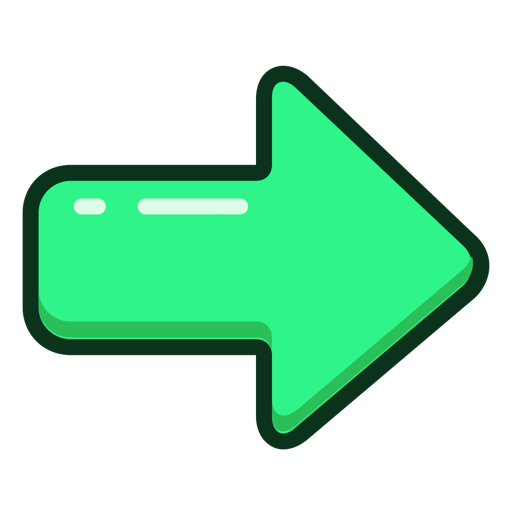 rừng
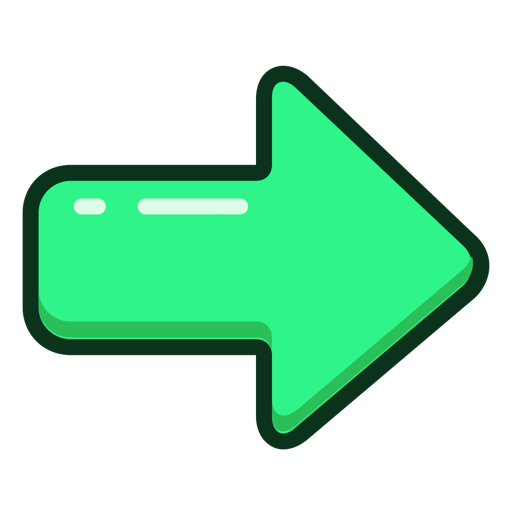 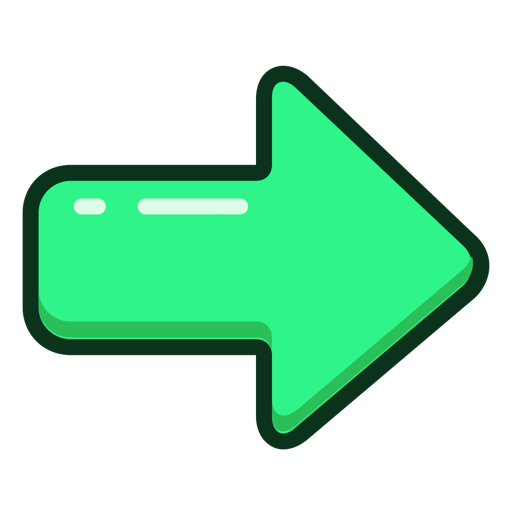 forest
Look at the picture and the definition.
Read together.
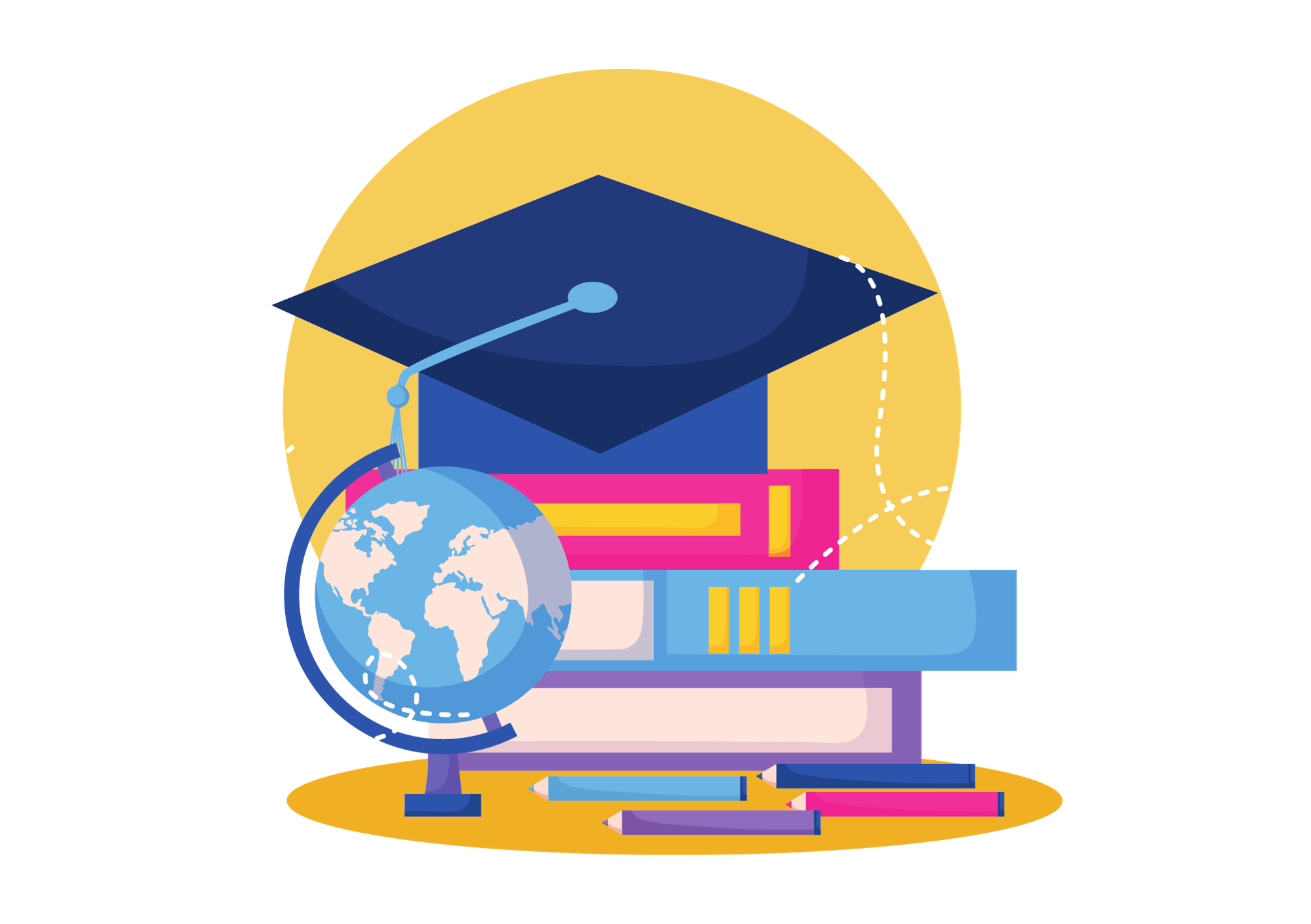 VOCABULARY – Outdoor Places
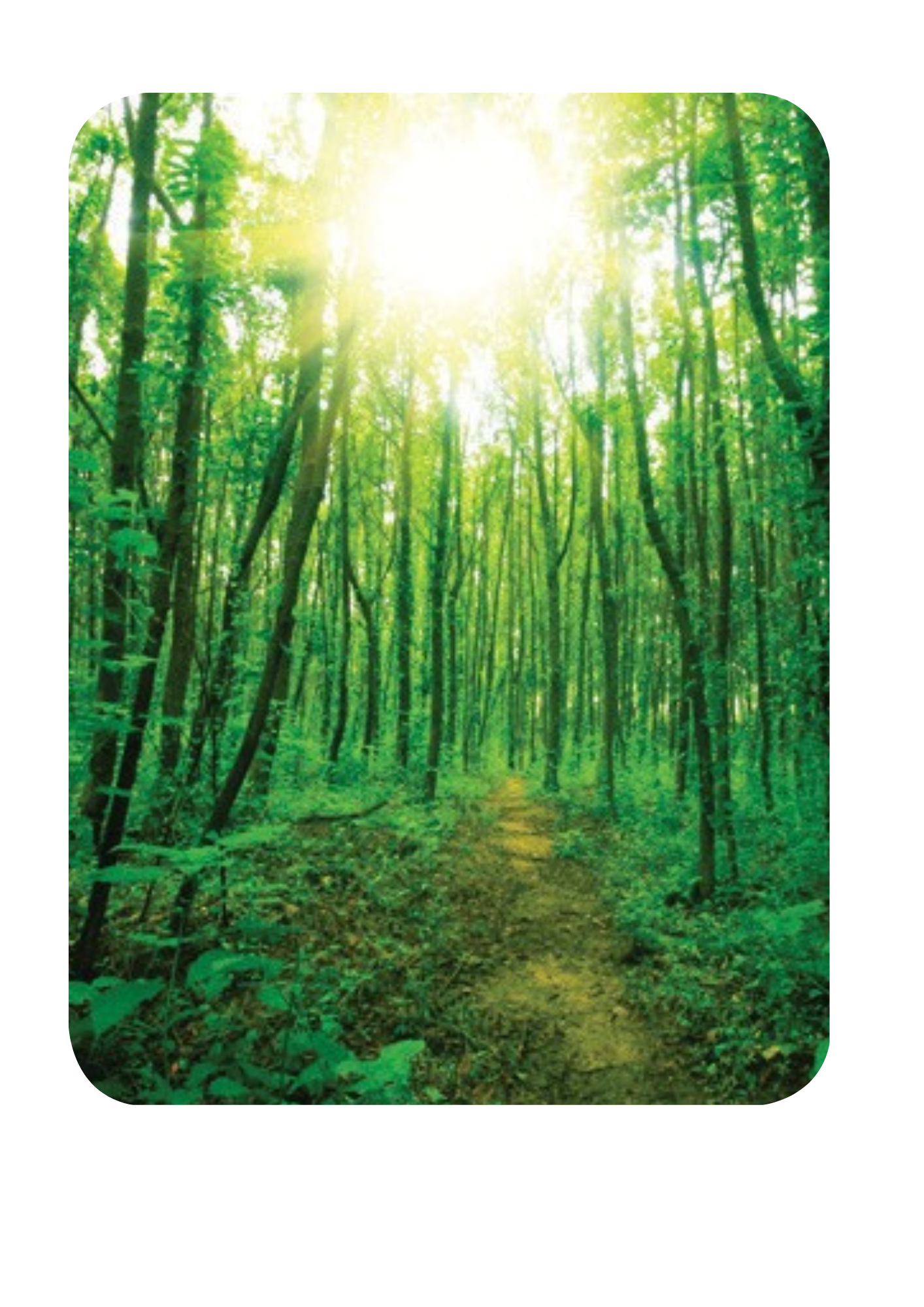 Let’s spell!
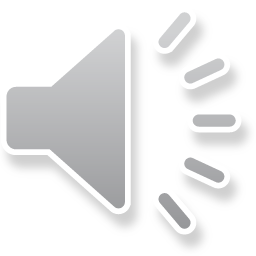 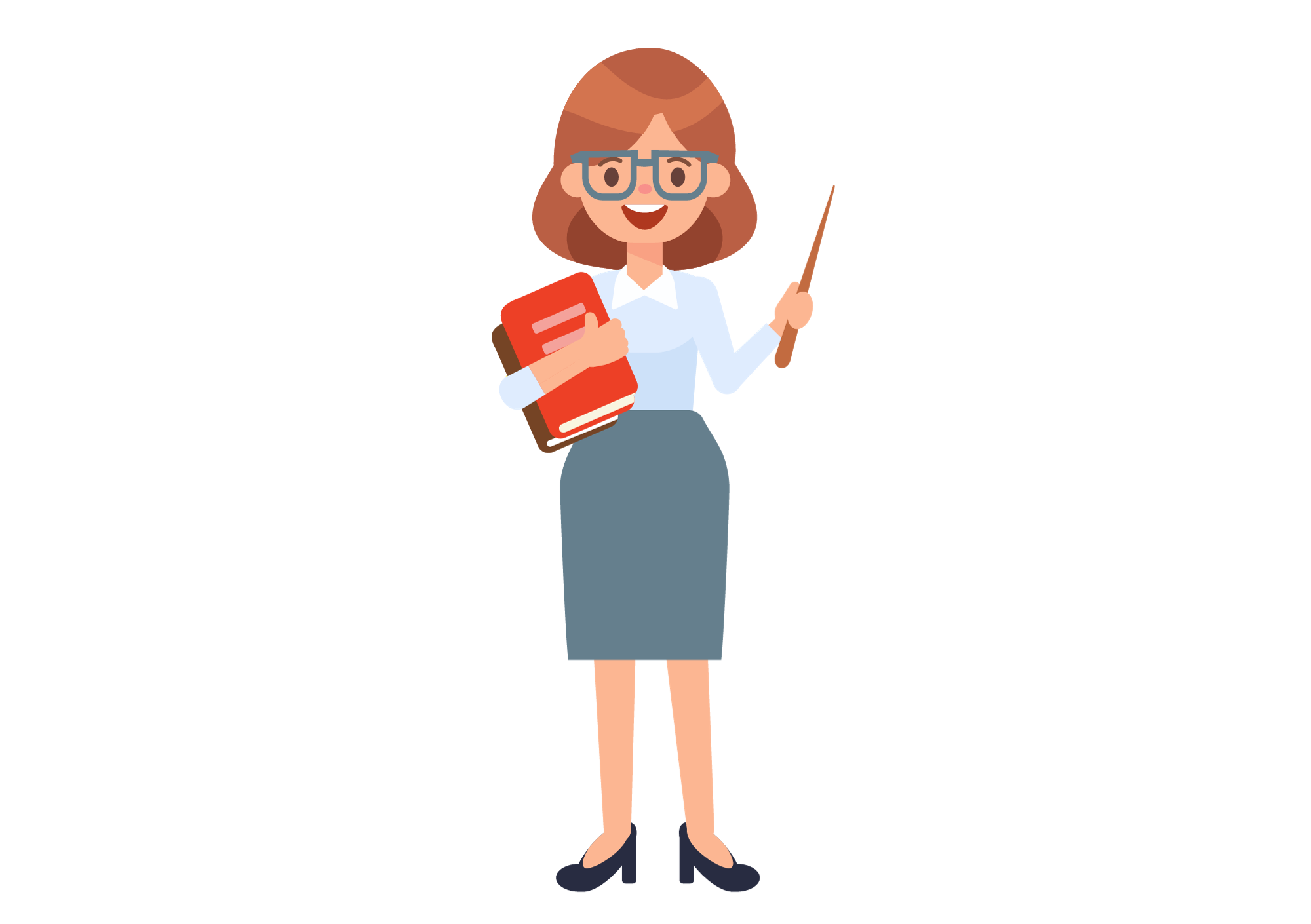 forest
f
o
r
e
s
t
VOCABULARY – Outdoor Places
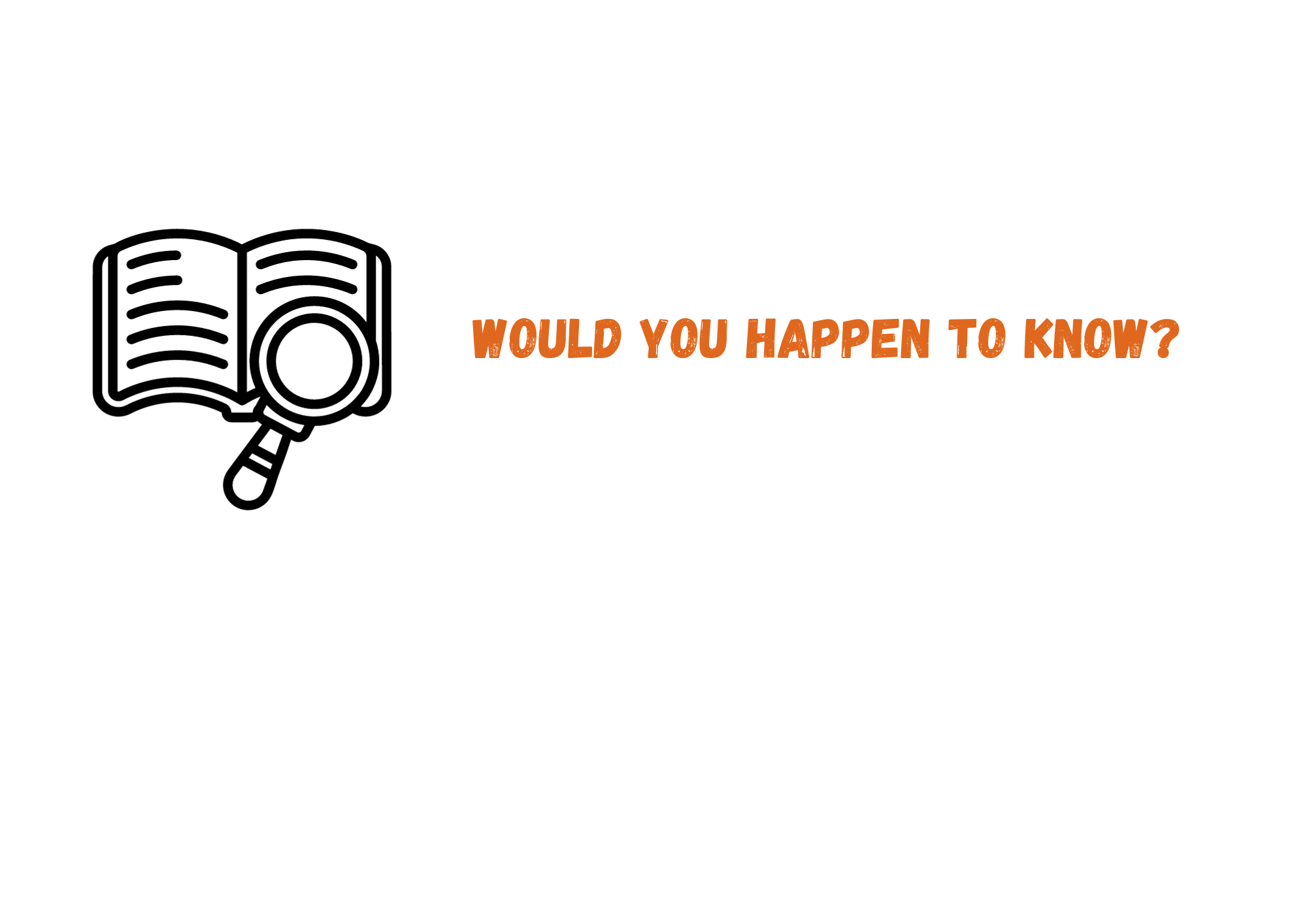 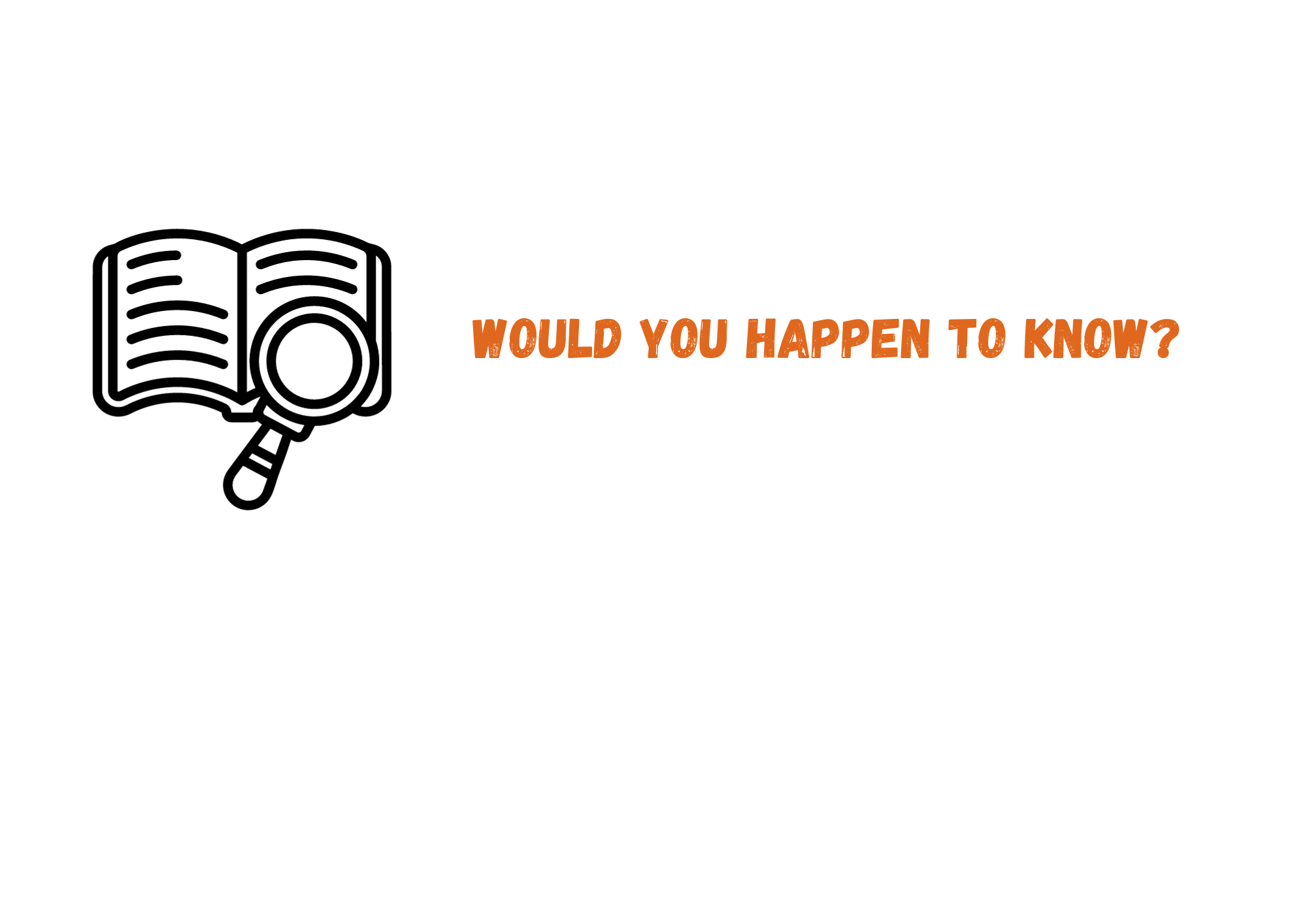 This a mound of land. 
It's different from the mountain.
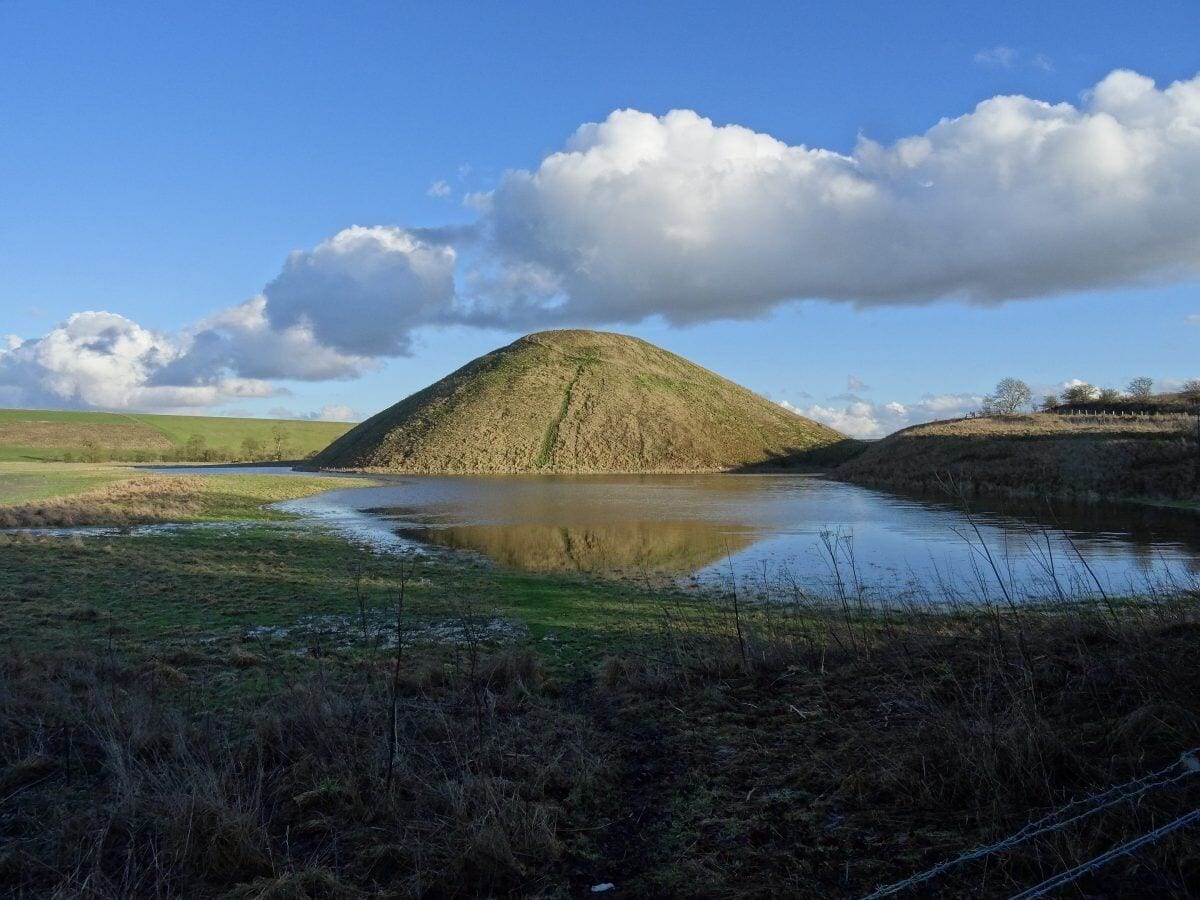 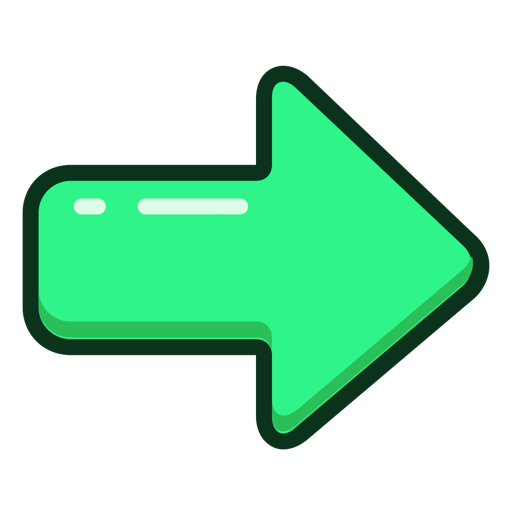 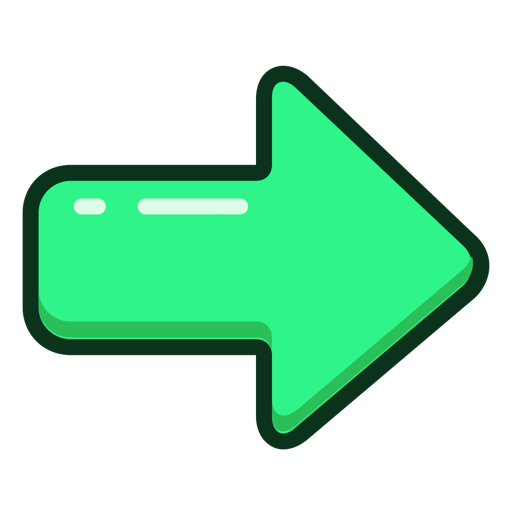 đồi
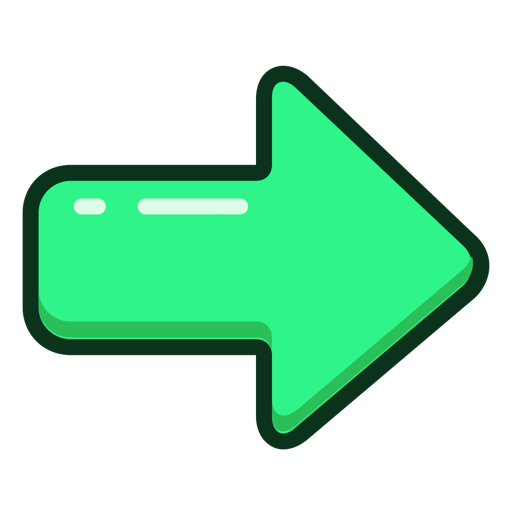 hill
Look at the picture and the definition.
Read together.
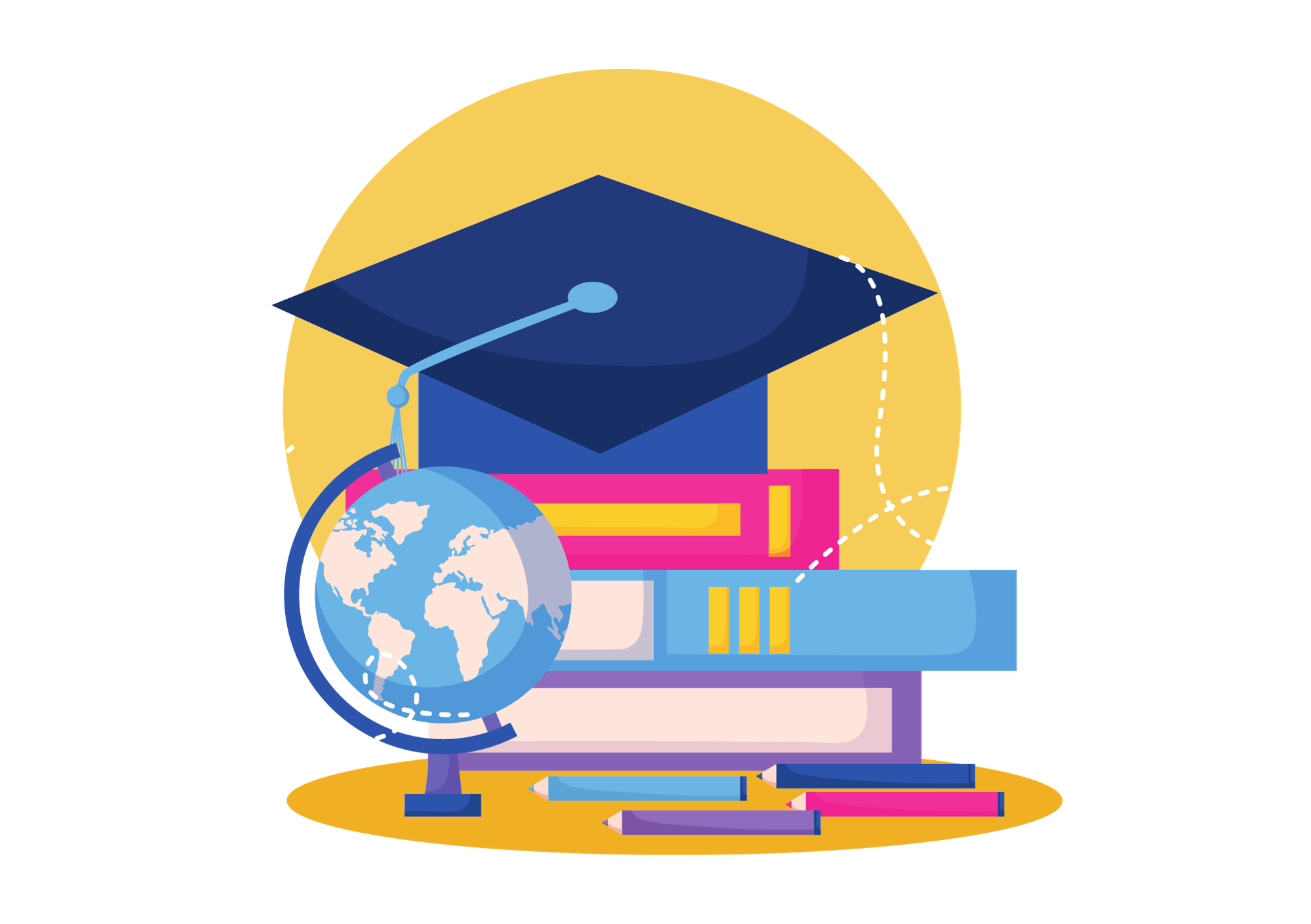 VOCABULARY – Outdoor Places
c
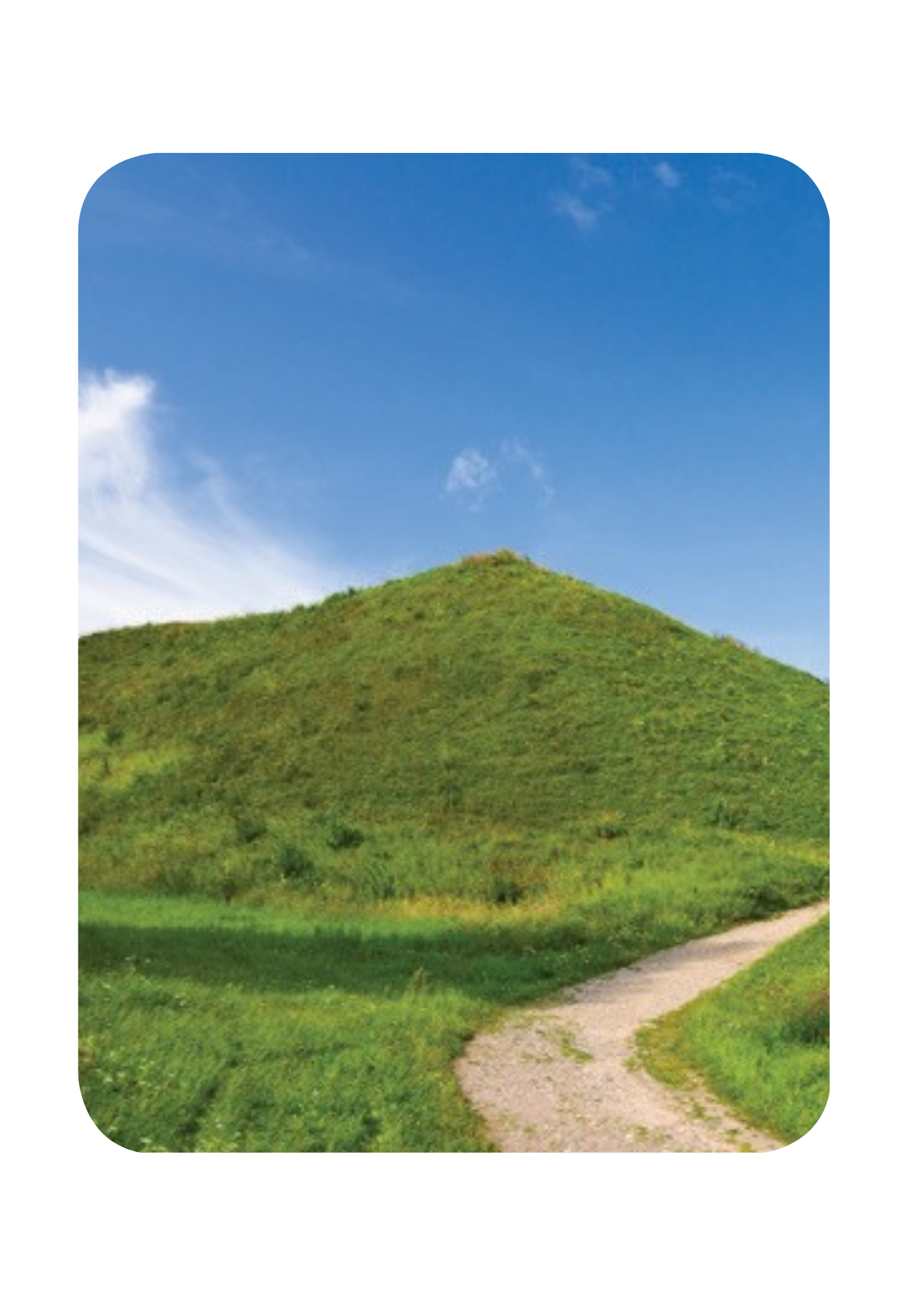 Let’s spell!
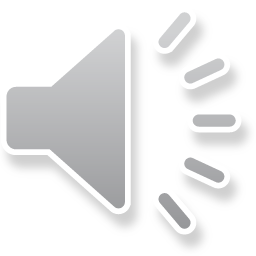 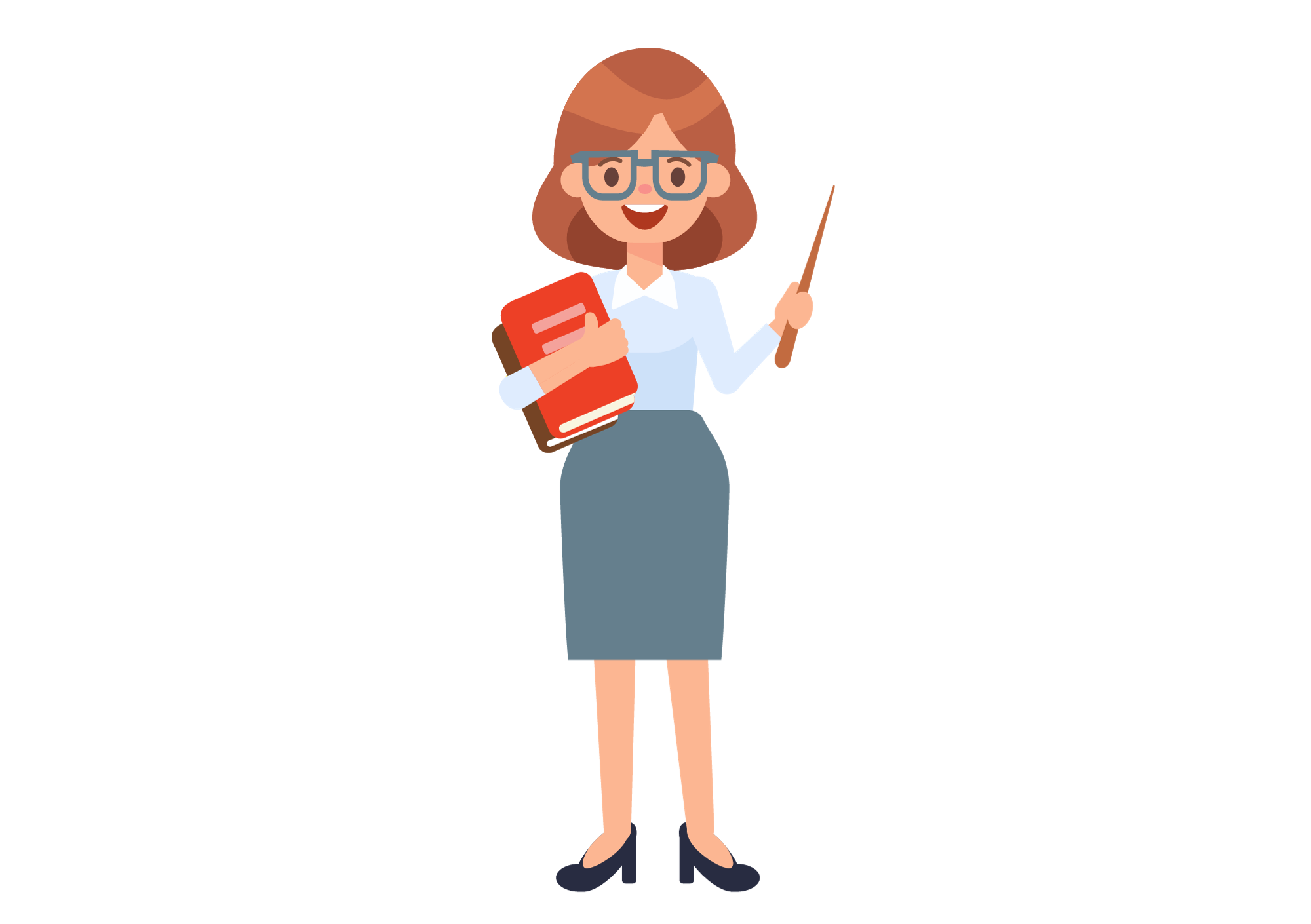 hill
i
l
h
l
VOCABULARY – Outdoor Places
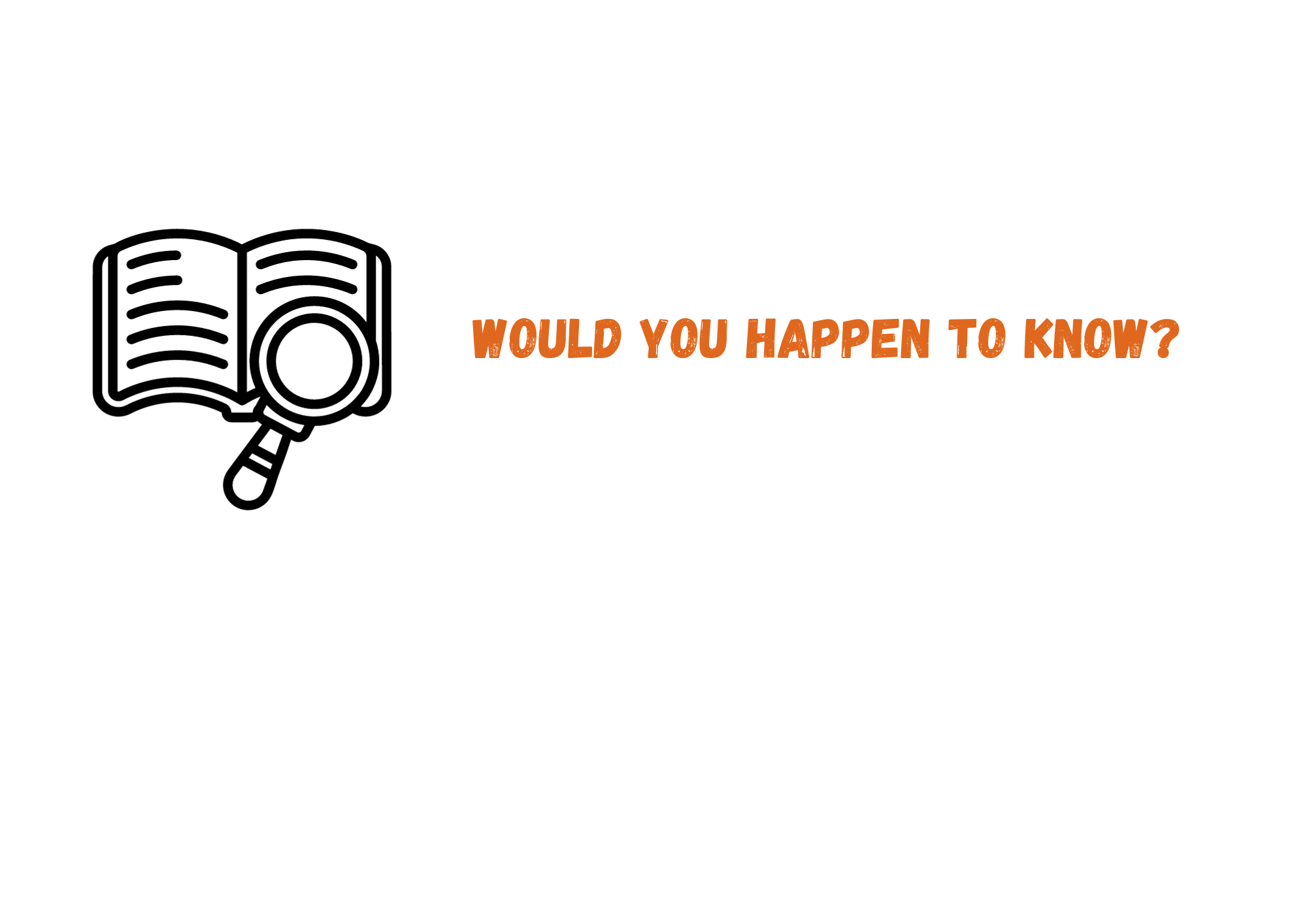 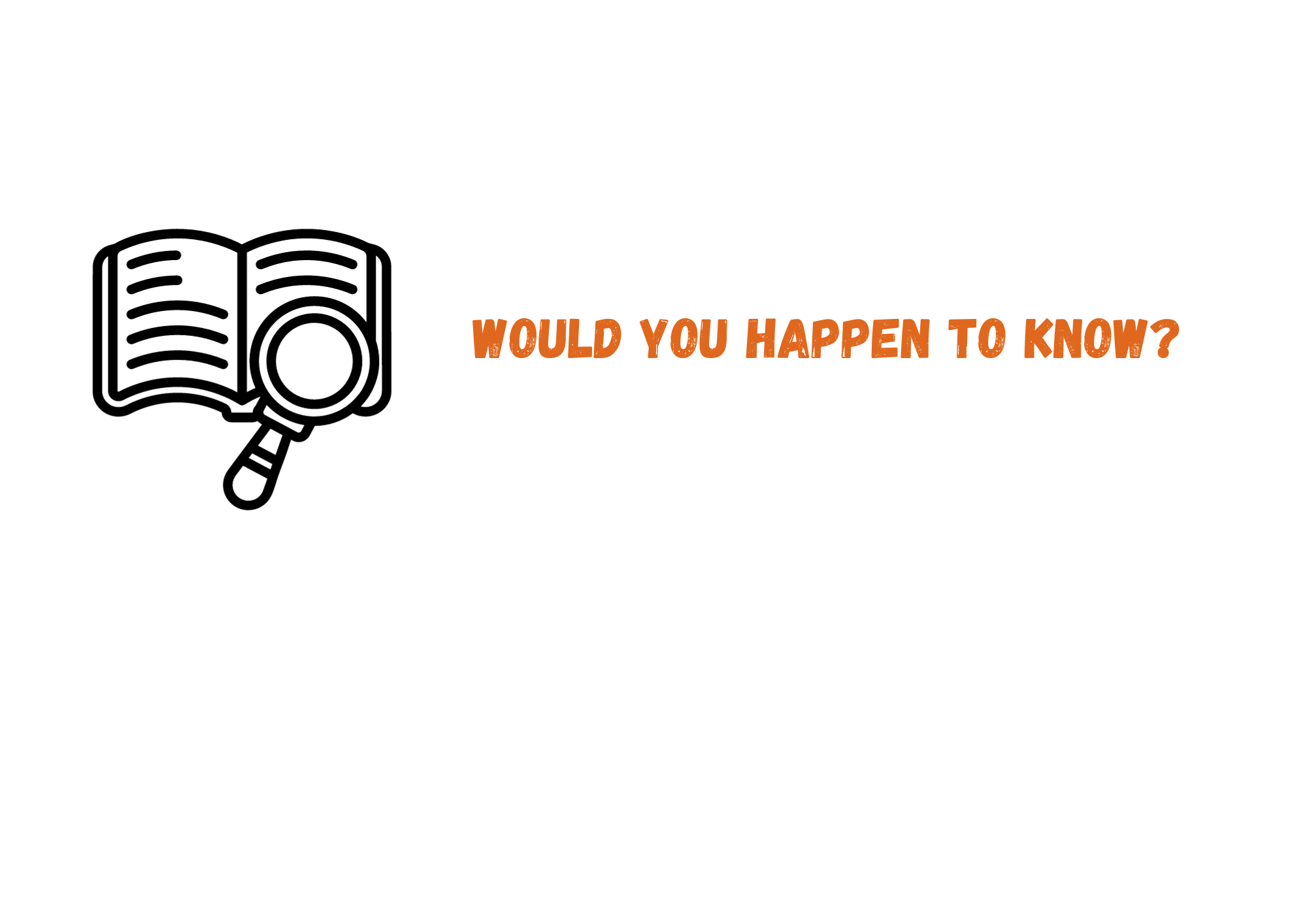 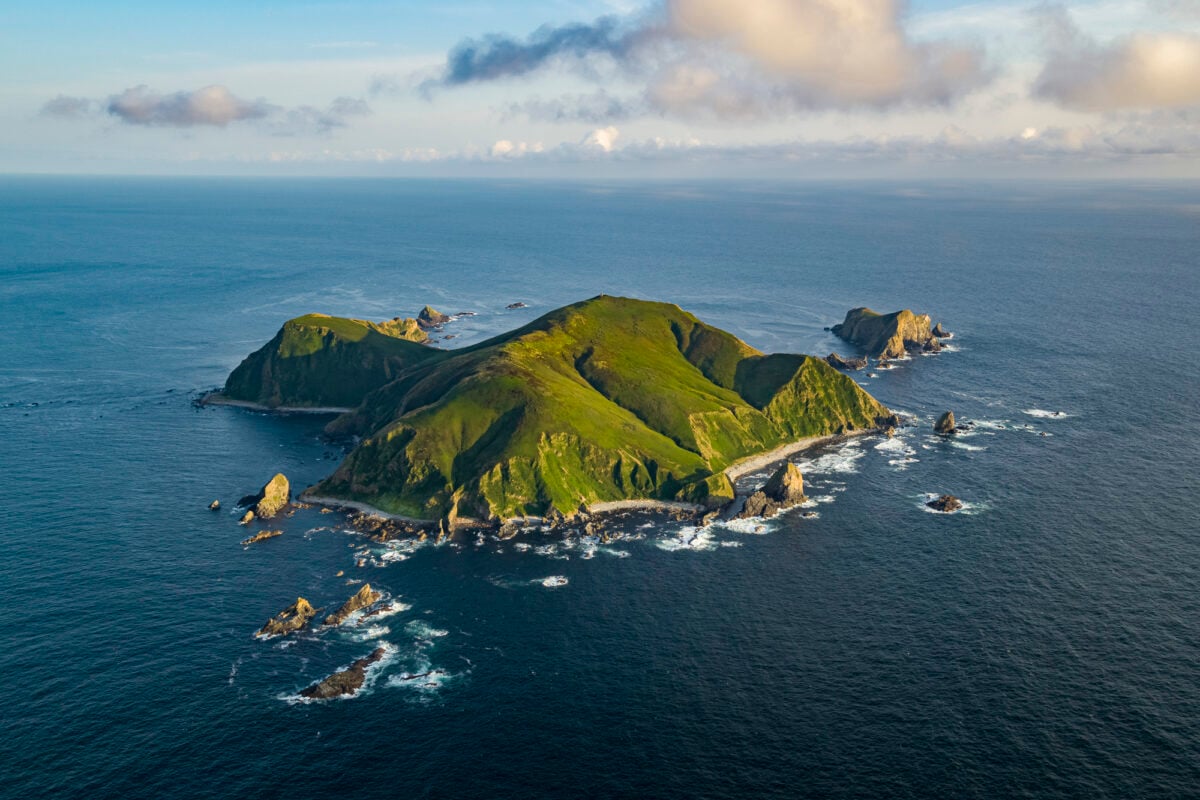 This is a piece of land 
surrounded by water.
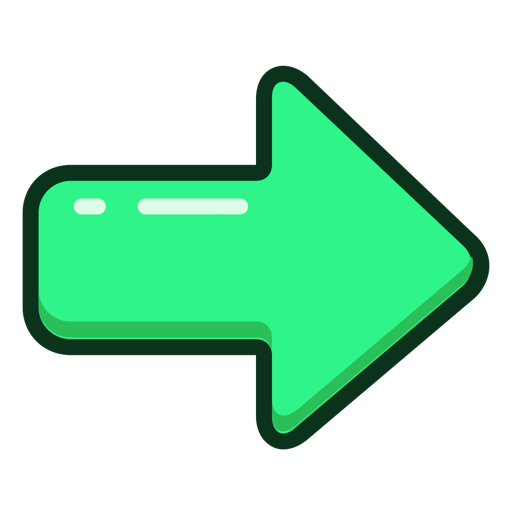 hòn đảo
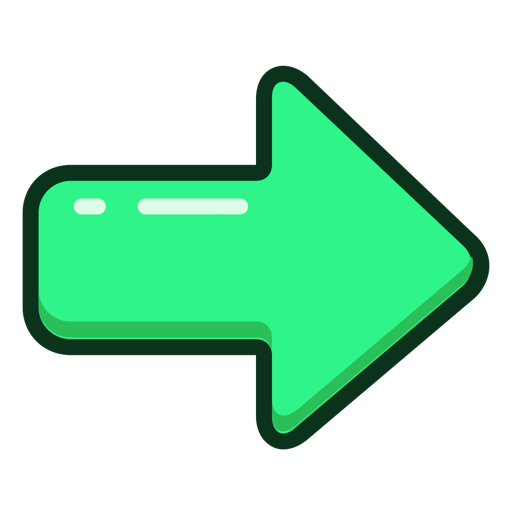 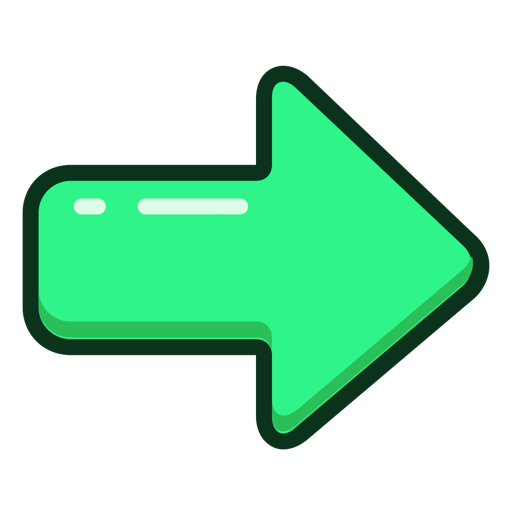 island
Look at the picture and the definition.
Read together.
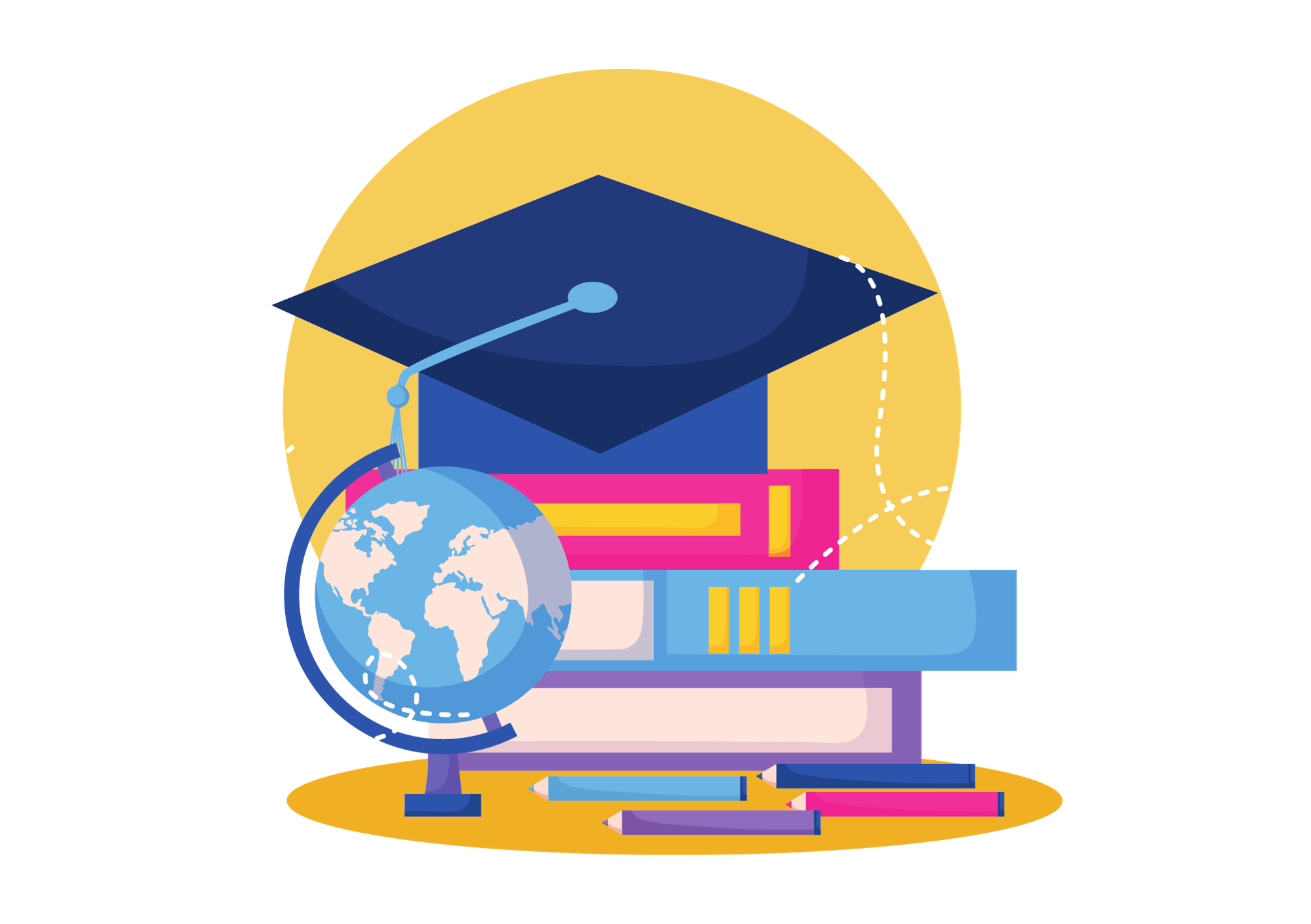 VOCABULARY – Outdoor Places
c
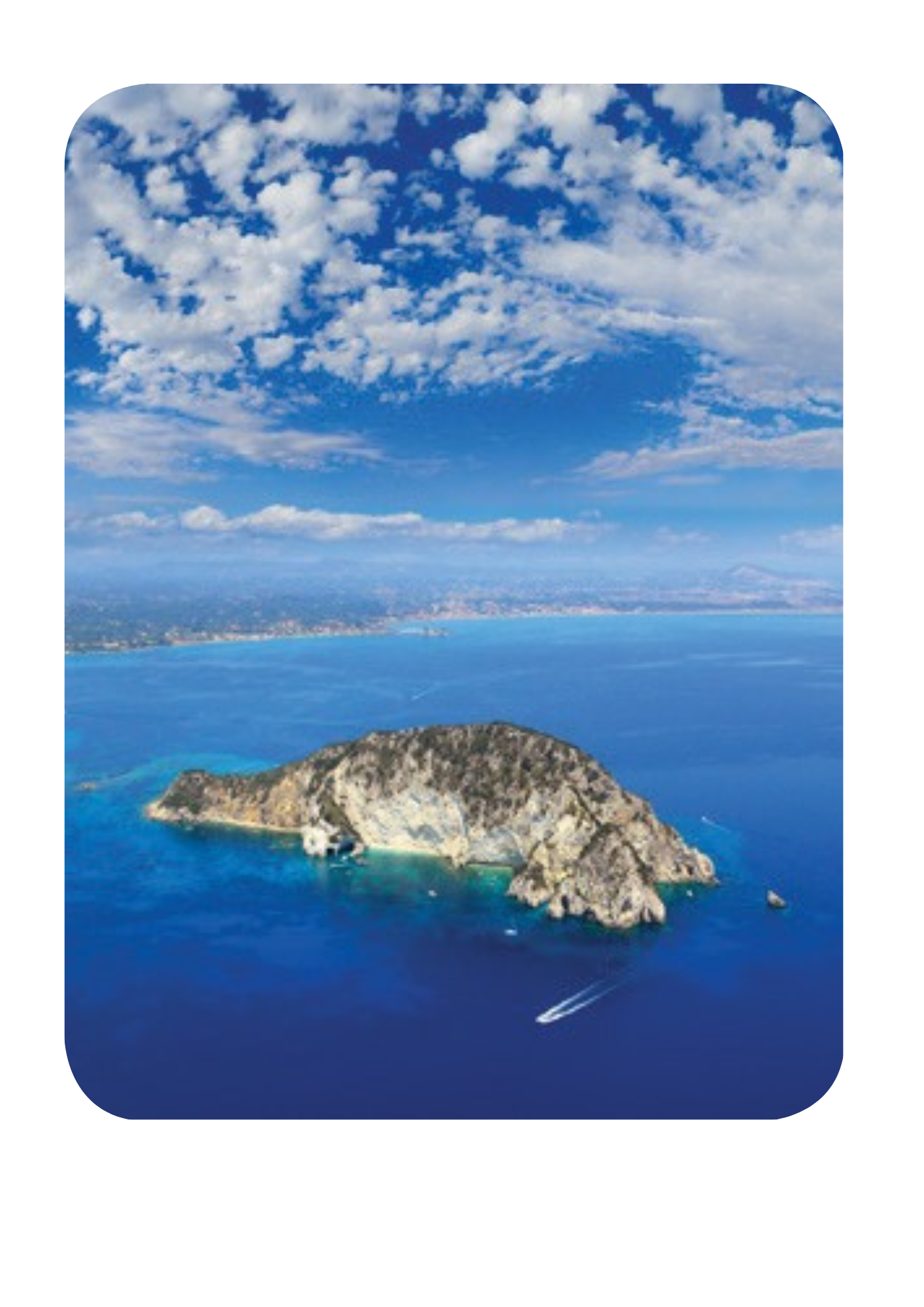 Let’s spell!
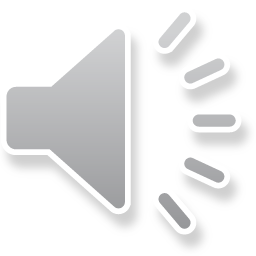 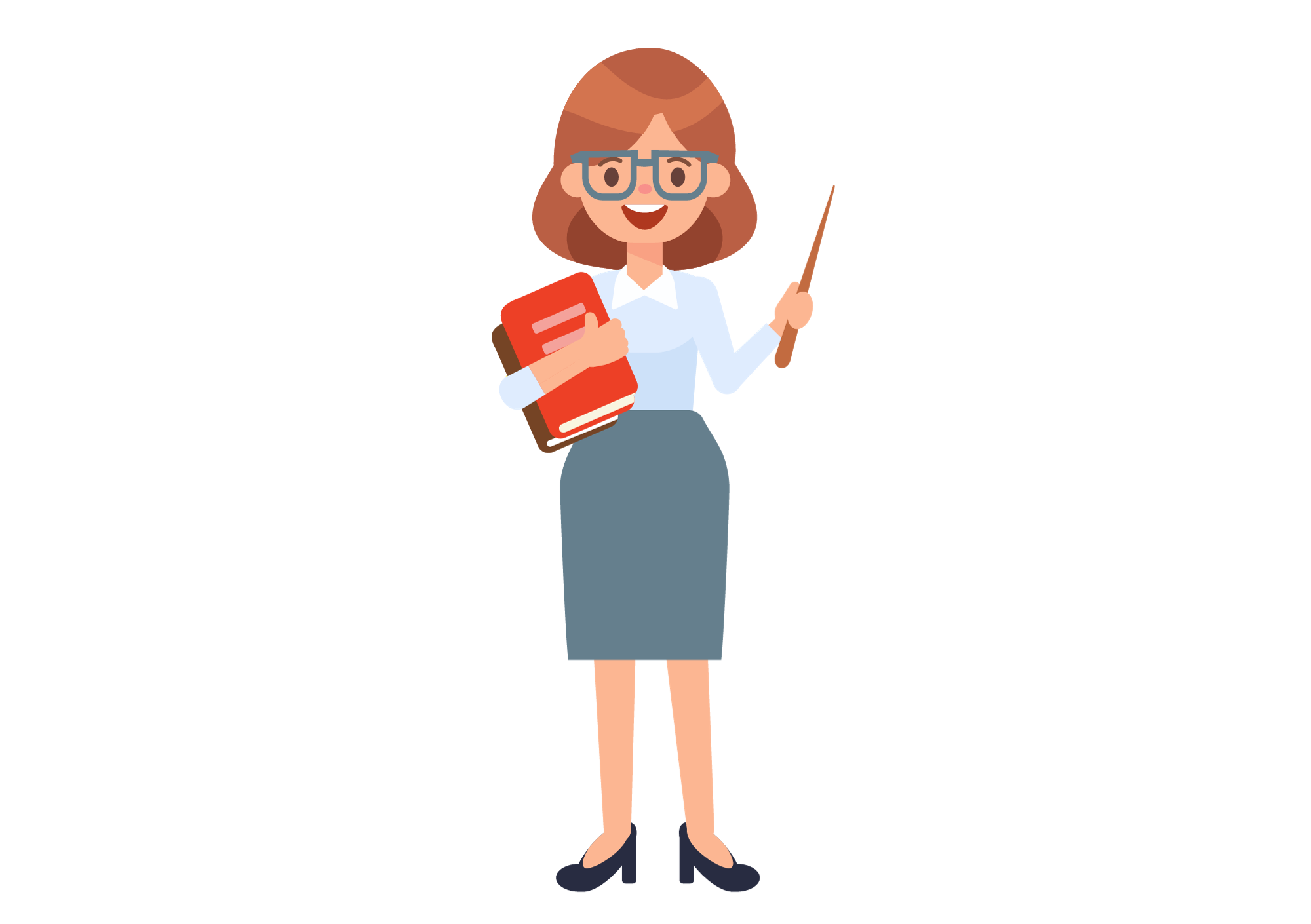 island
a
s
i
l
n
d
VOCABULARY – Outdoor Places
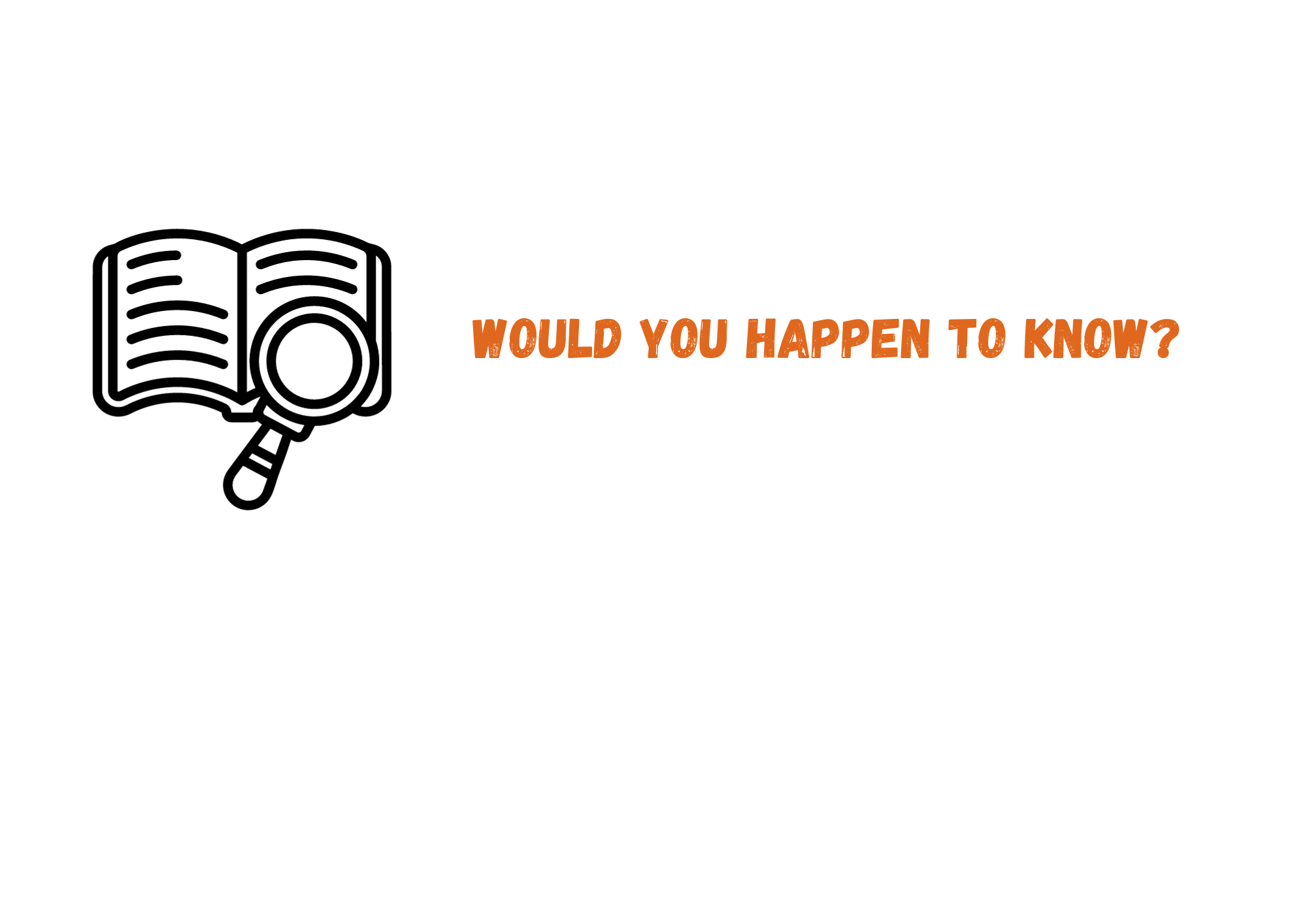 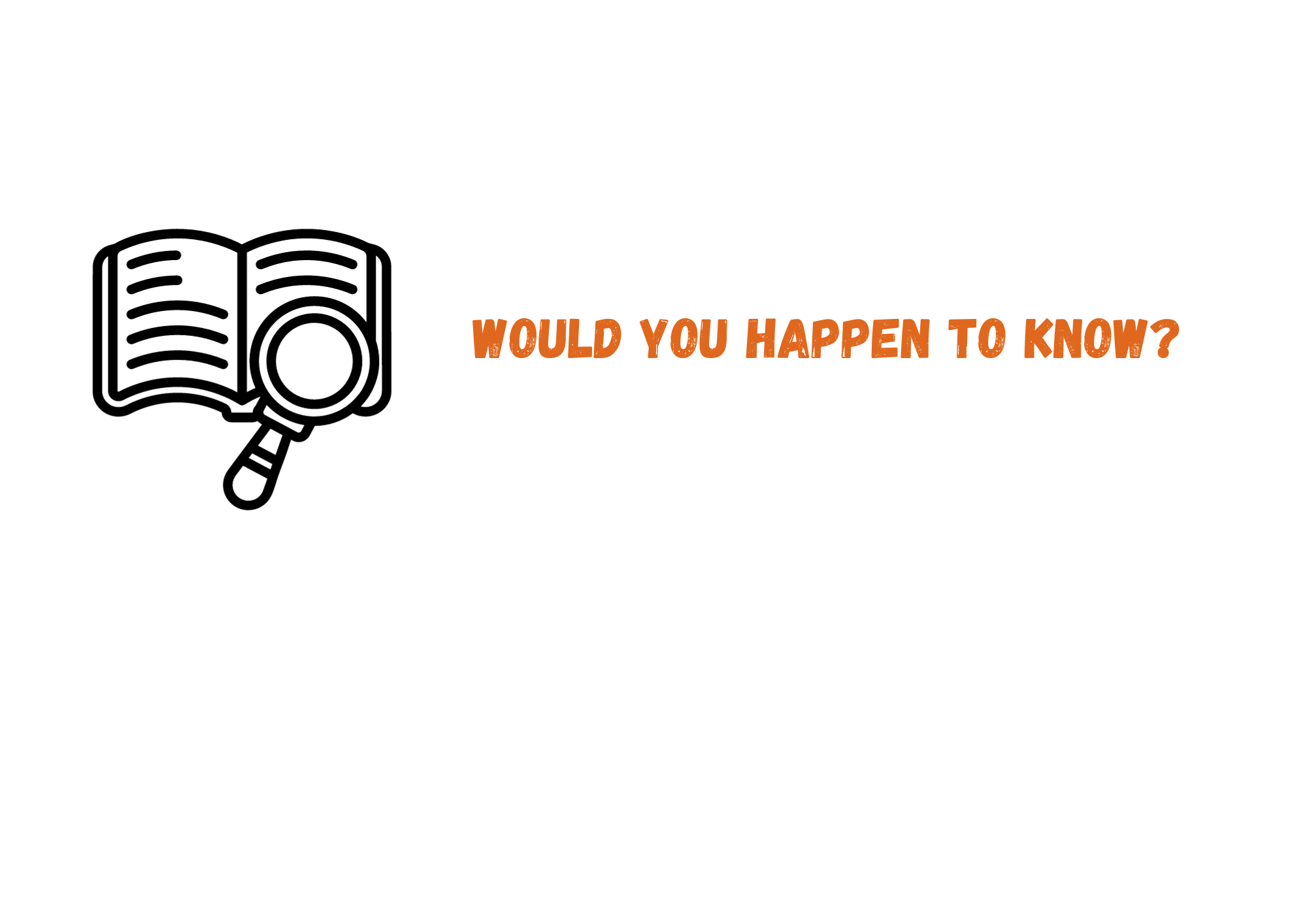 This is an area of lowland 
between hills or mountains
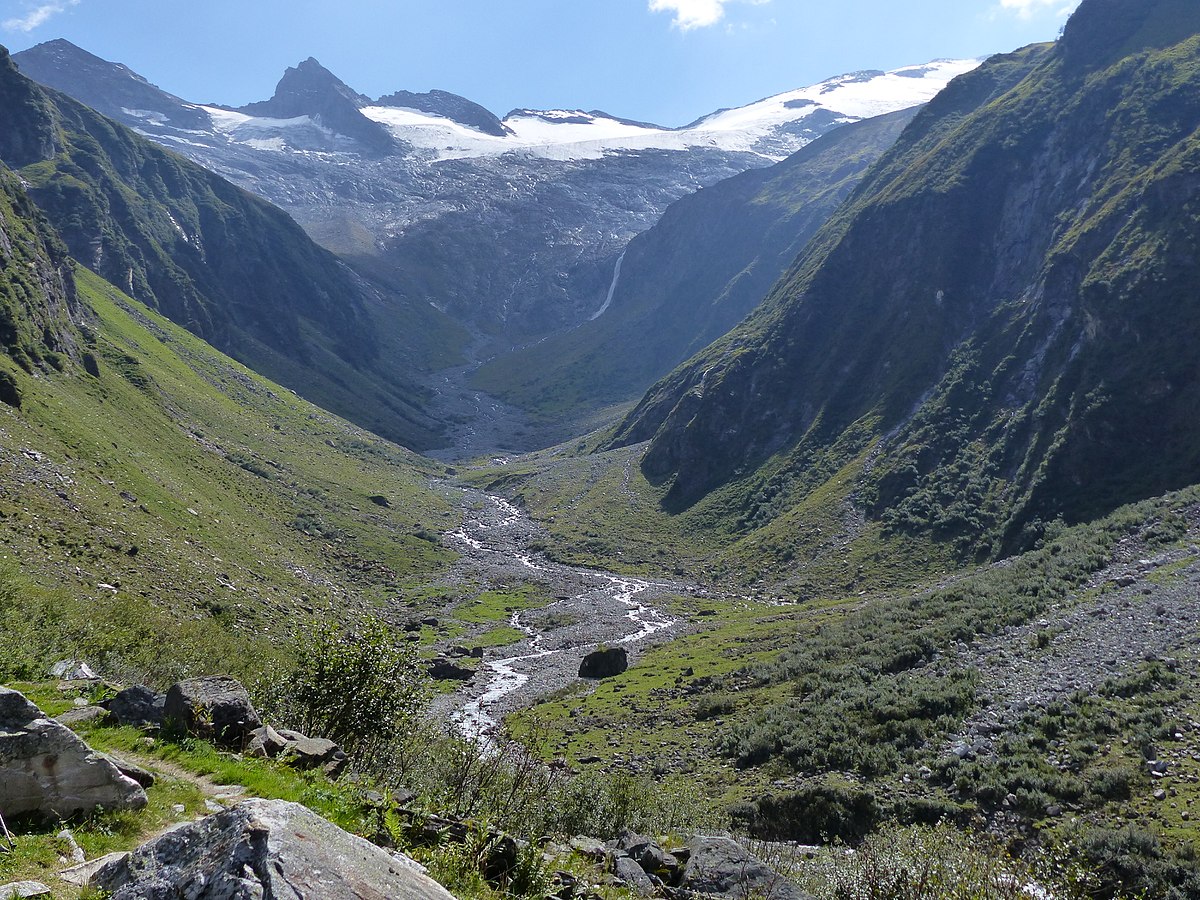 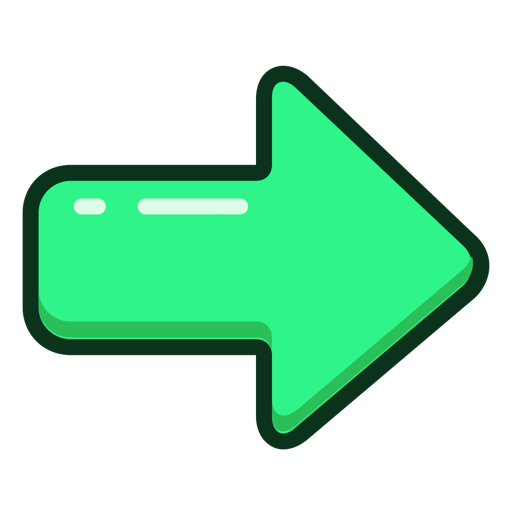 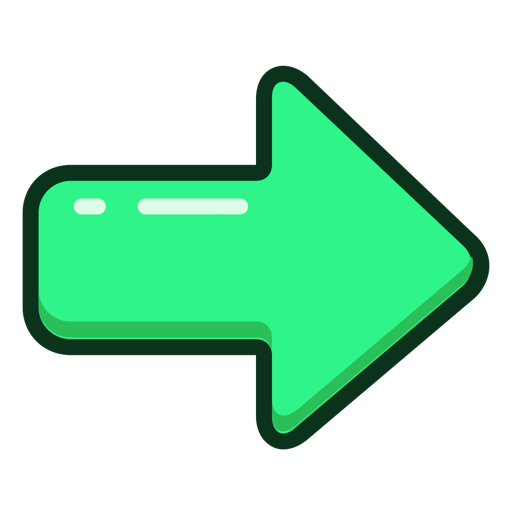 thung lũng
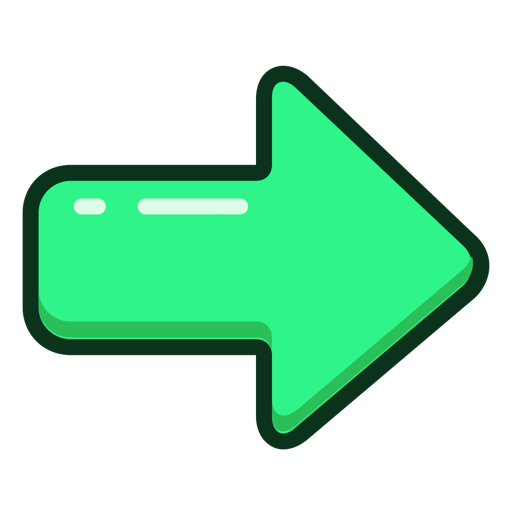 valley
Look at the picture and the definition.
Read together.
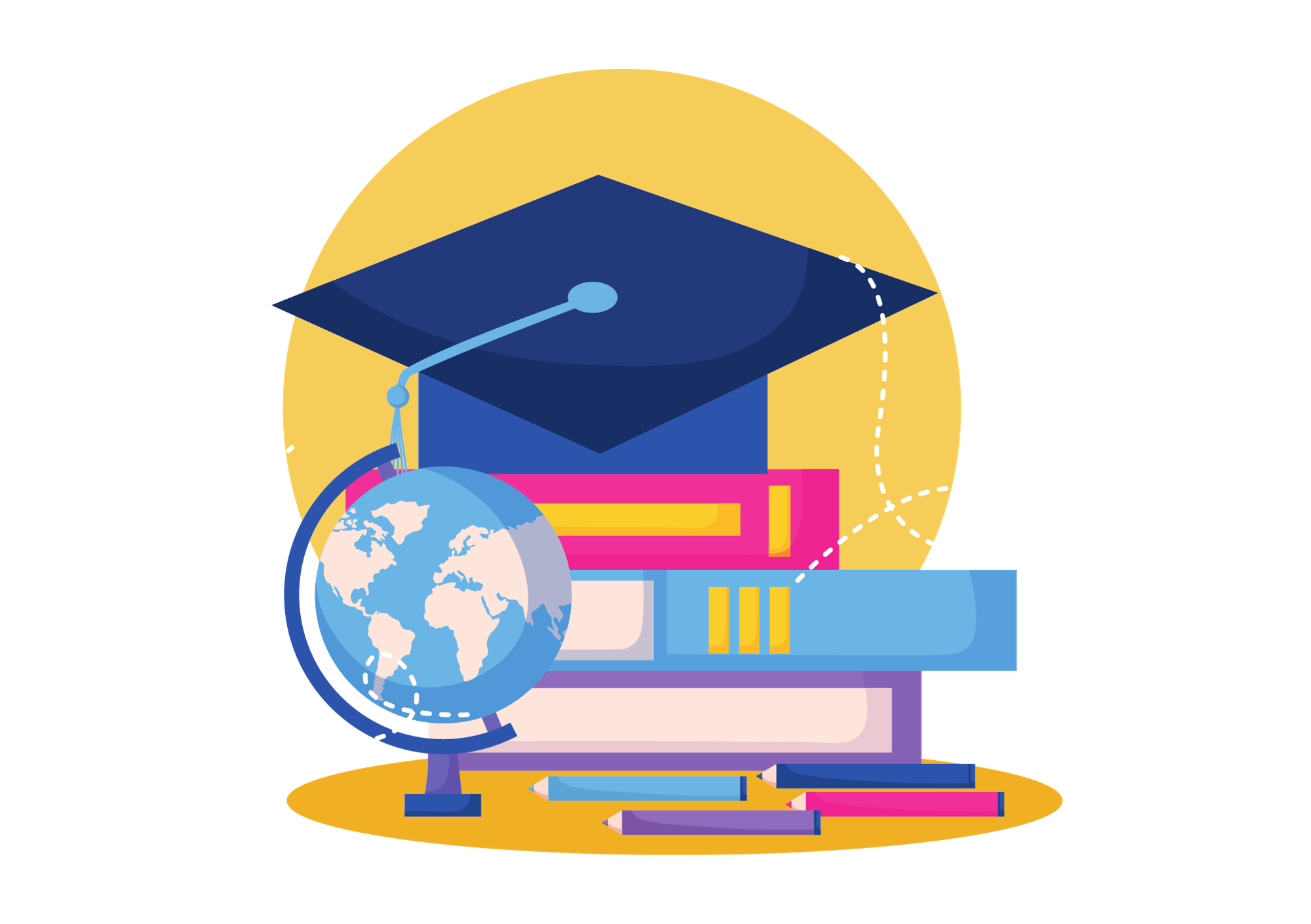 VOCABULARY – Outdoor Places
c
Let’s spell!
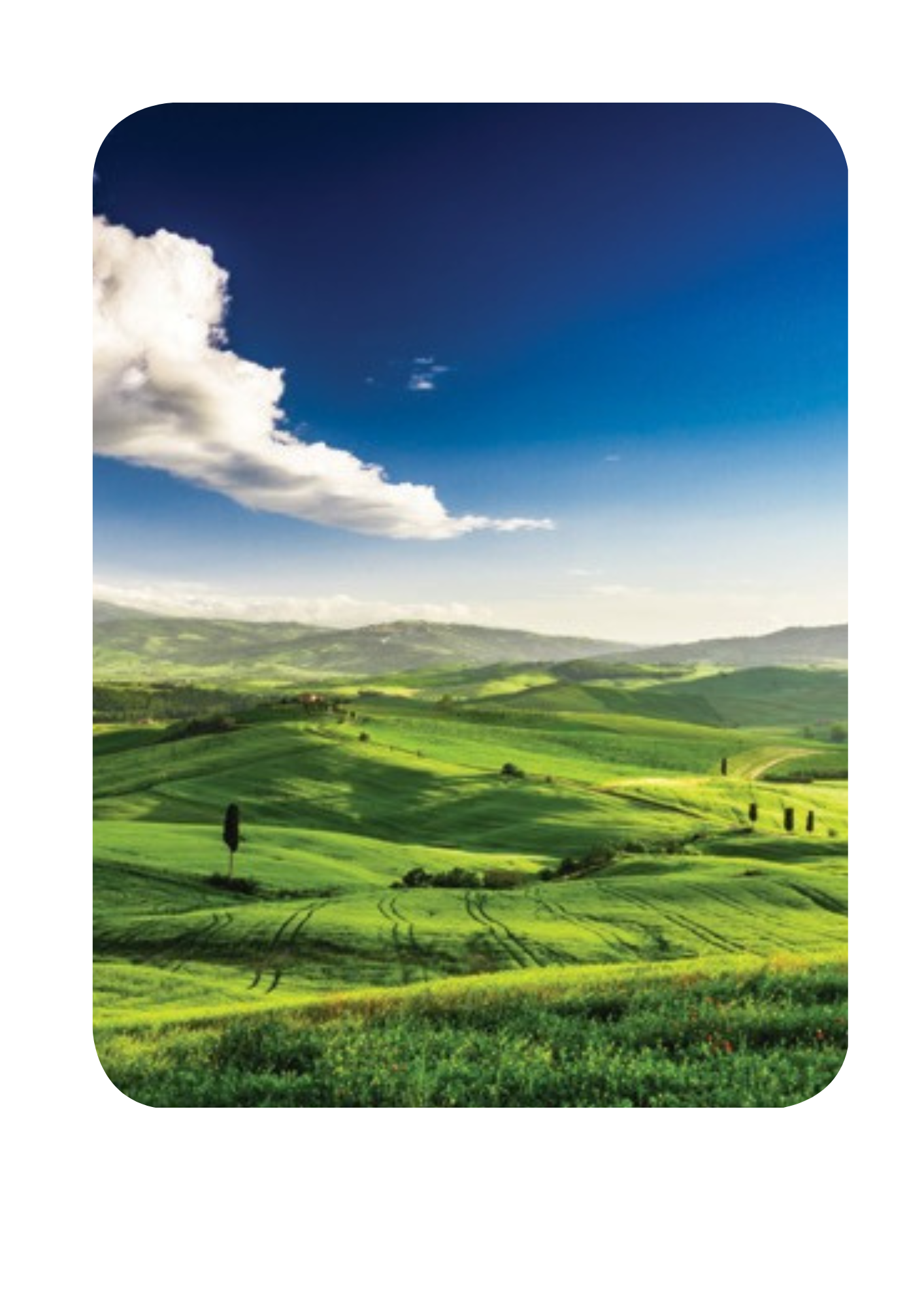 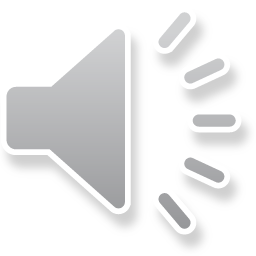 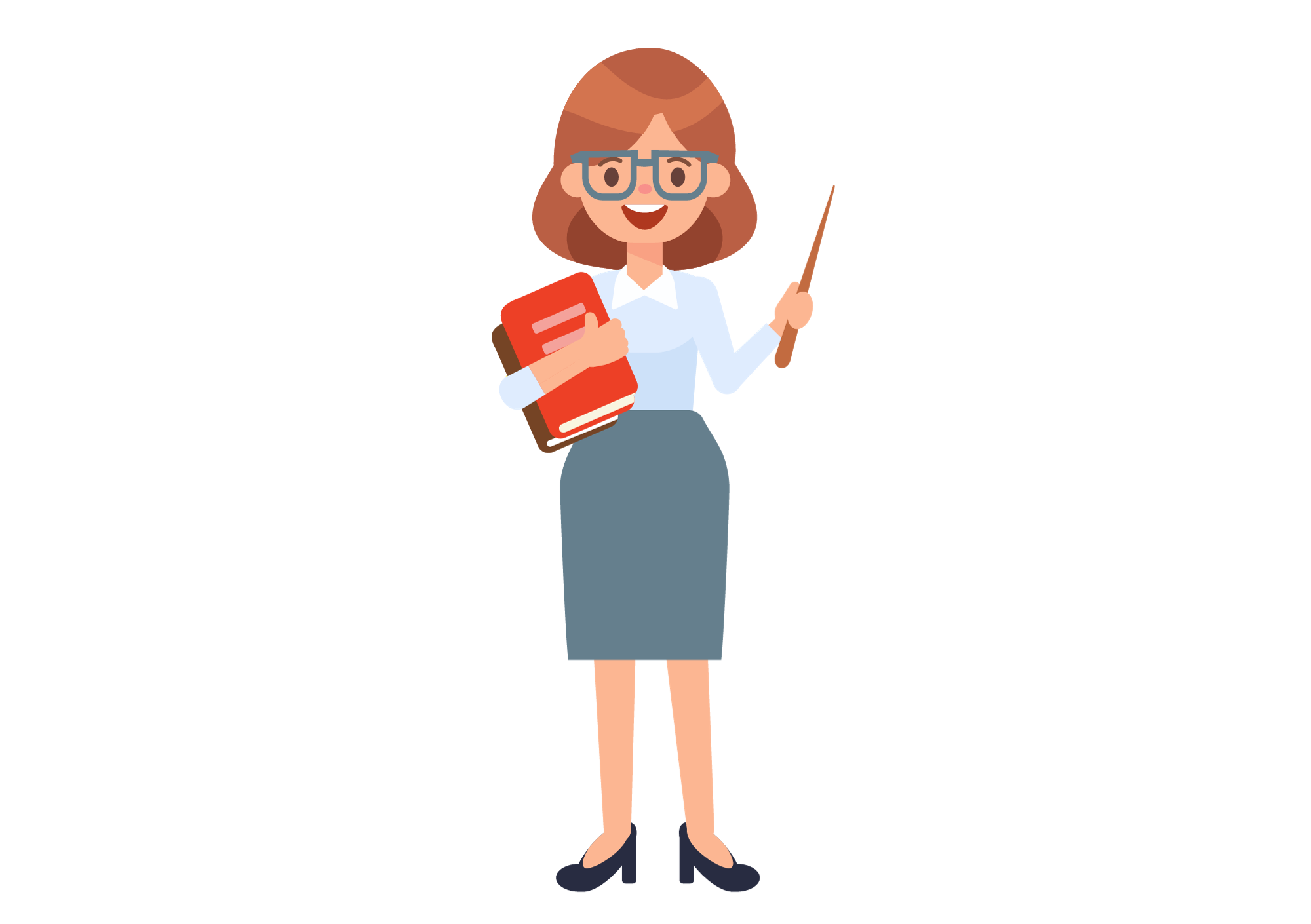 valley
v
a
l
l
e
y
VOCABULARY – Outdoor Places
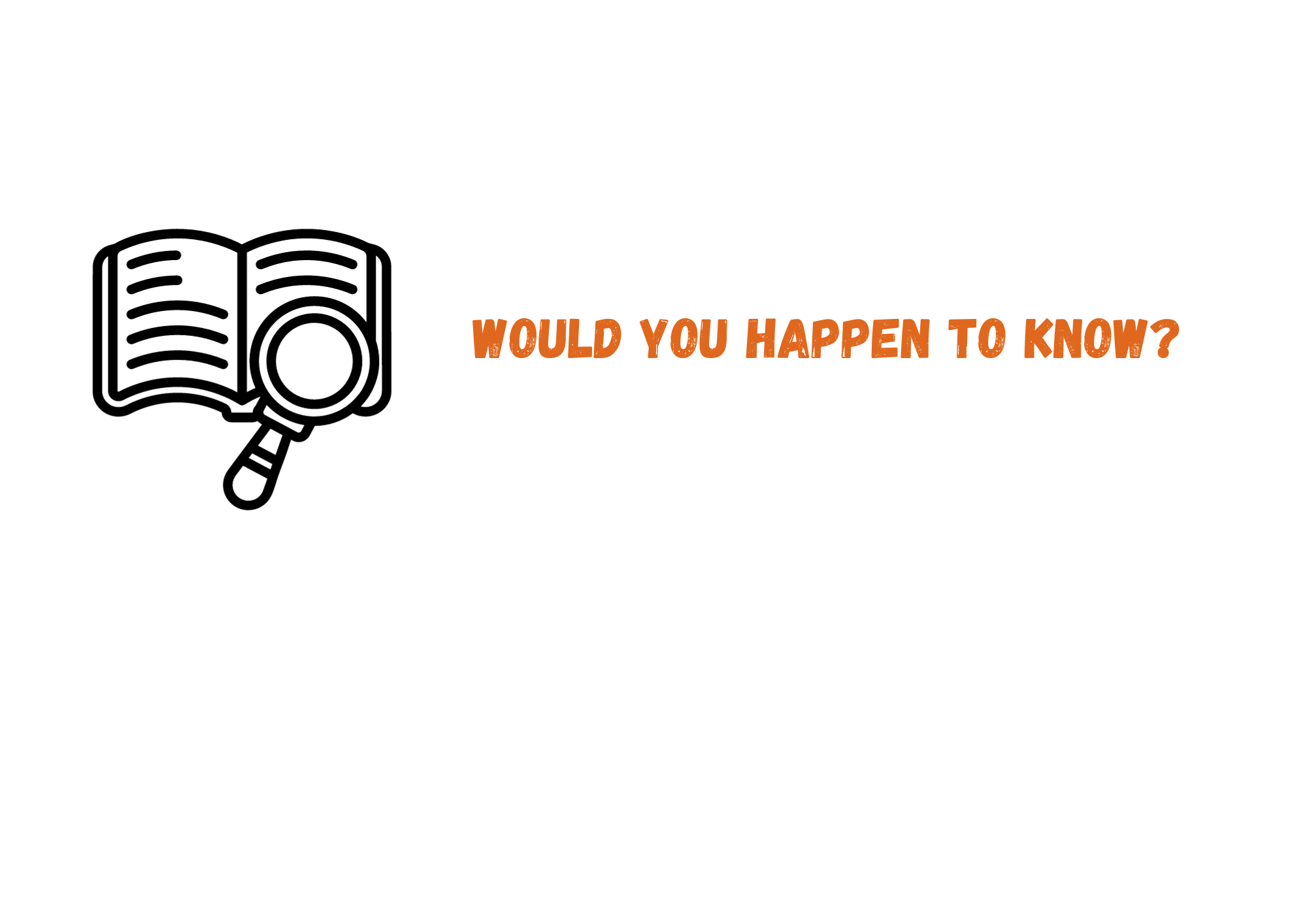 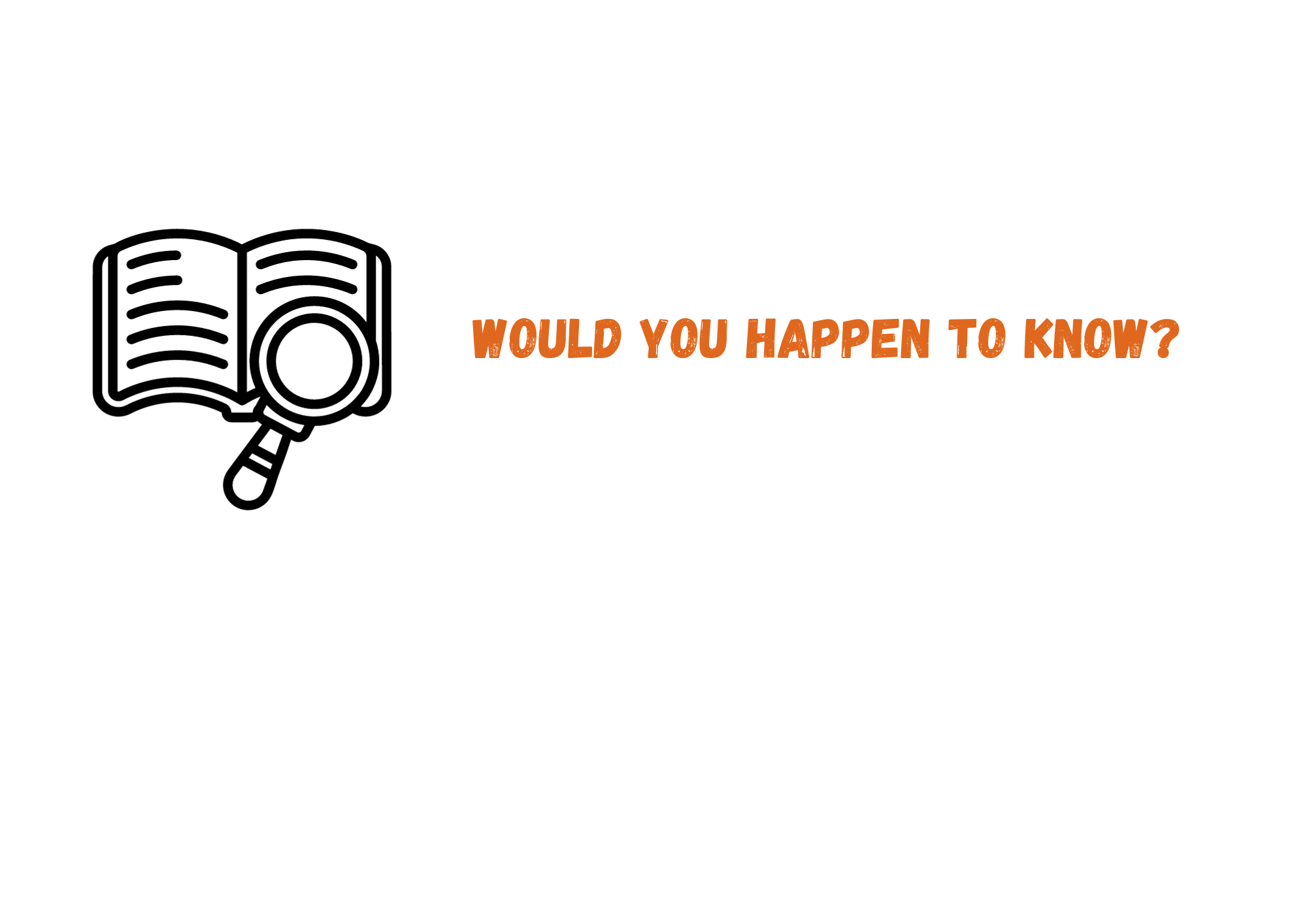 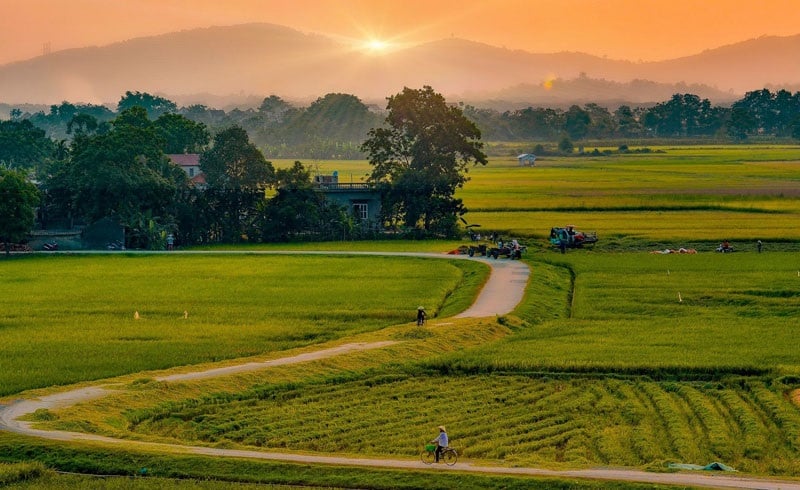 This is a land not in towns or cities.
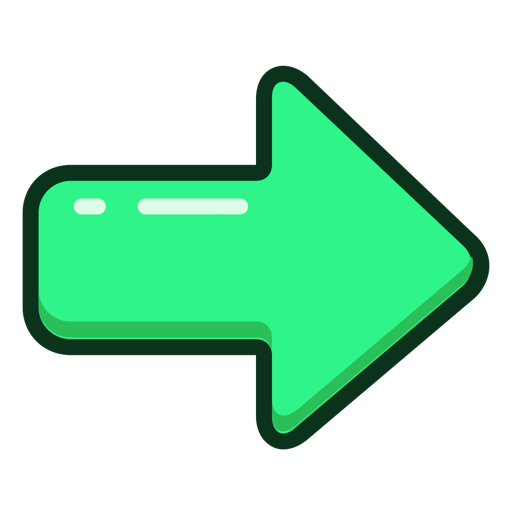 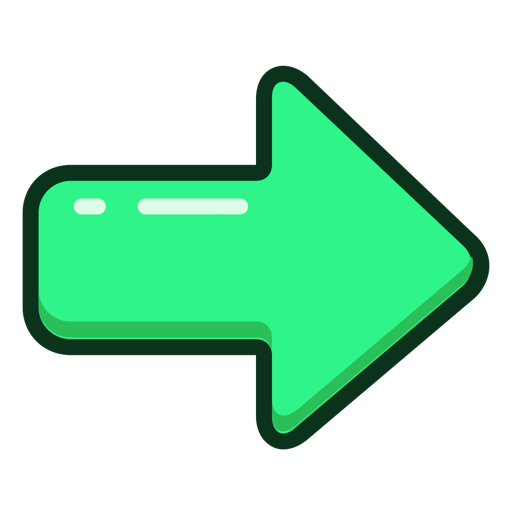 nông thôn
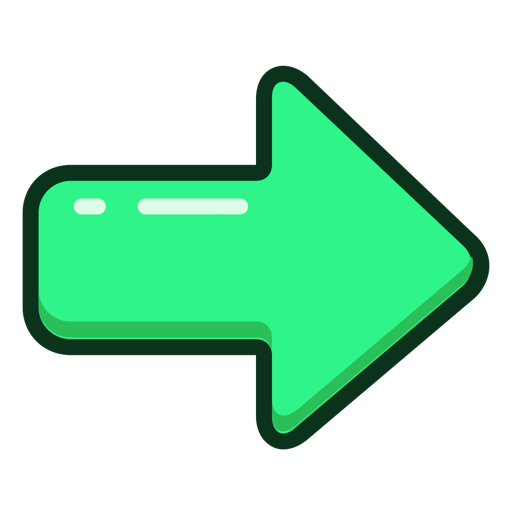 countryside
Look at the picture and the definition.
Read together.
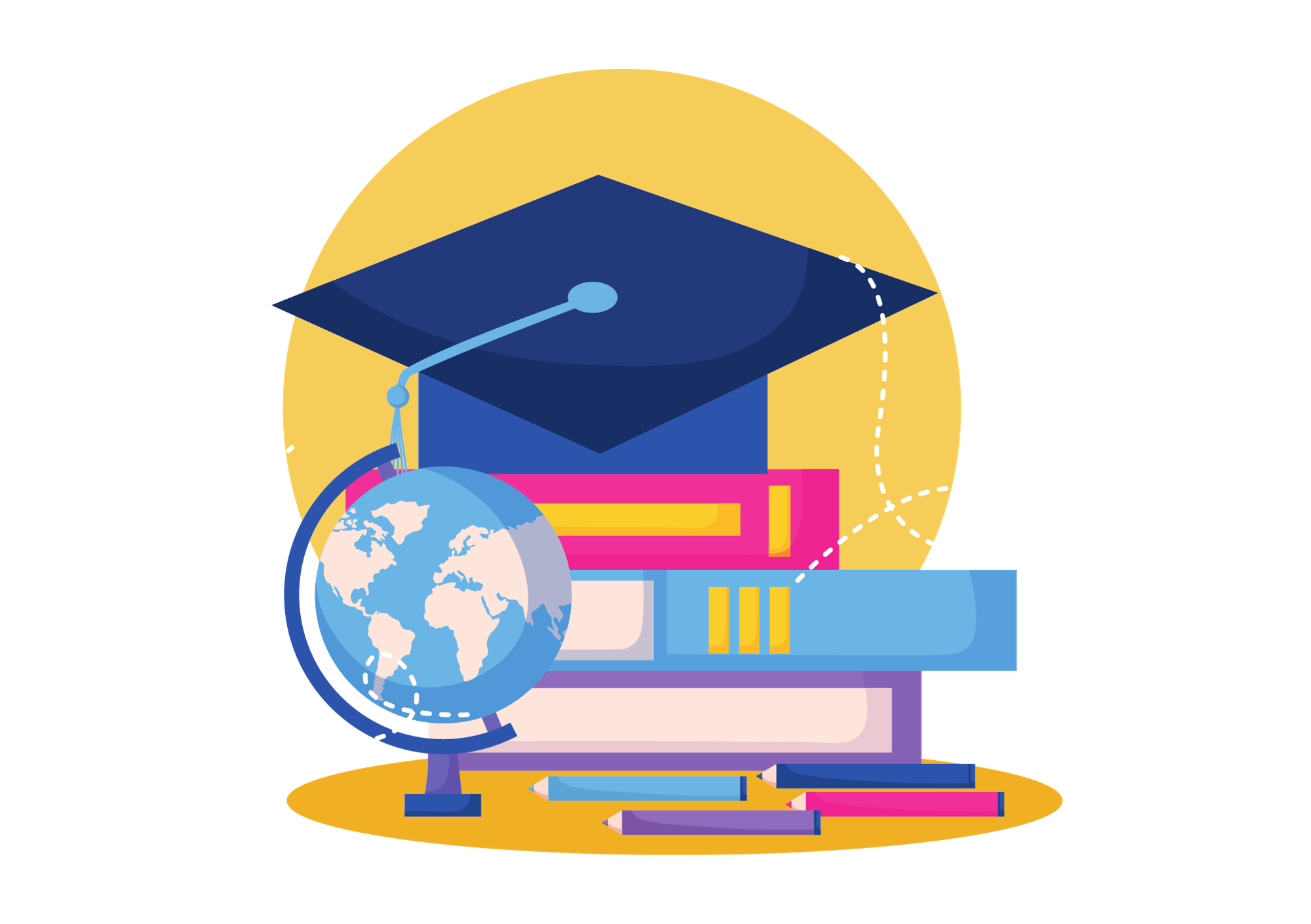 VOCABULARY – Outdoor Places
c
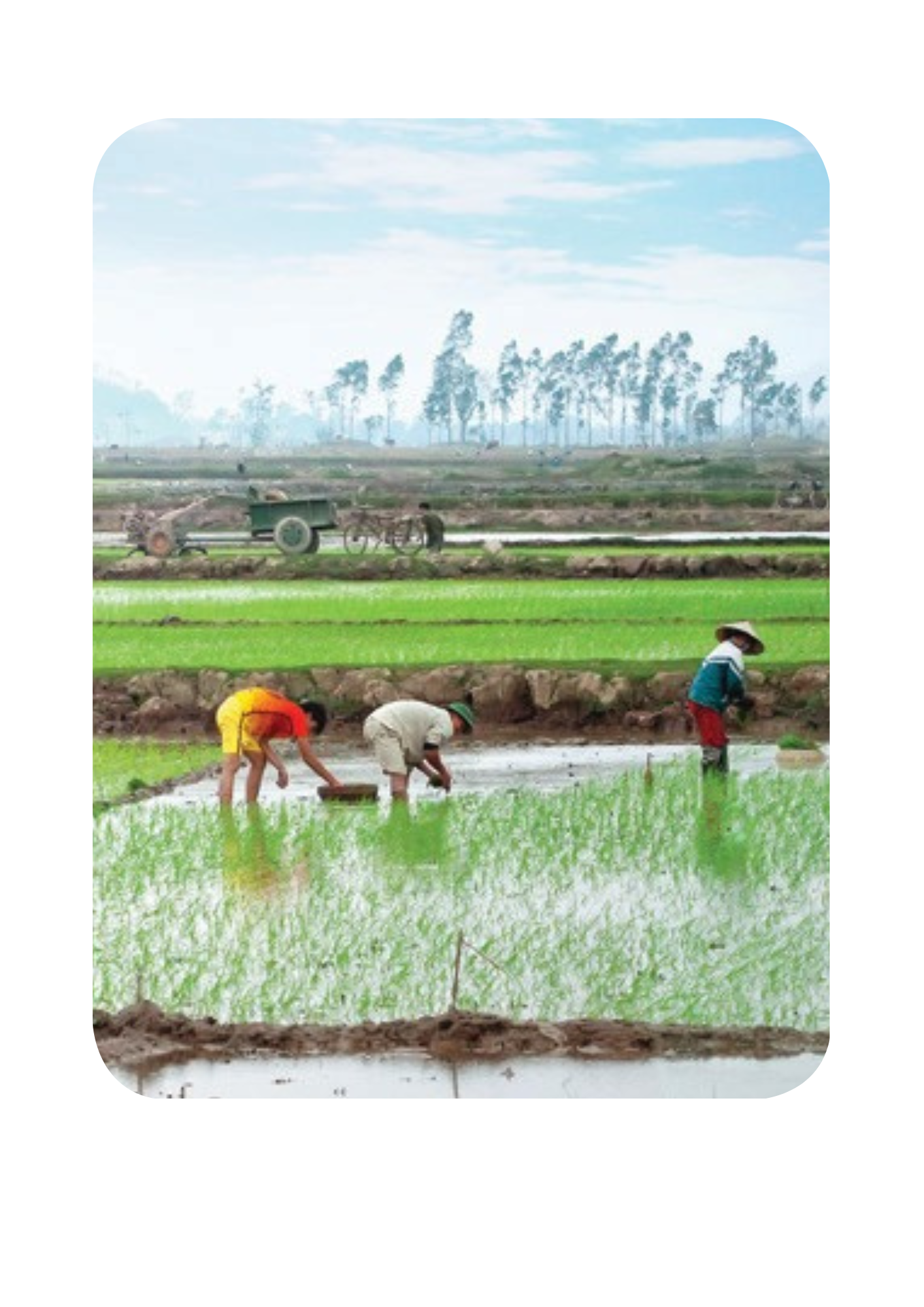 Let’s spell!
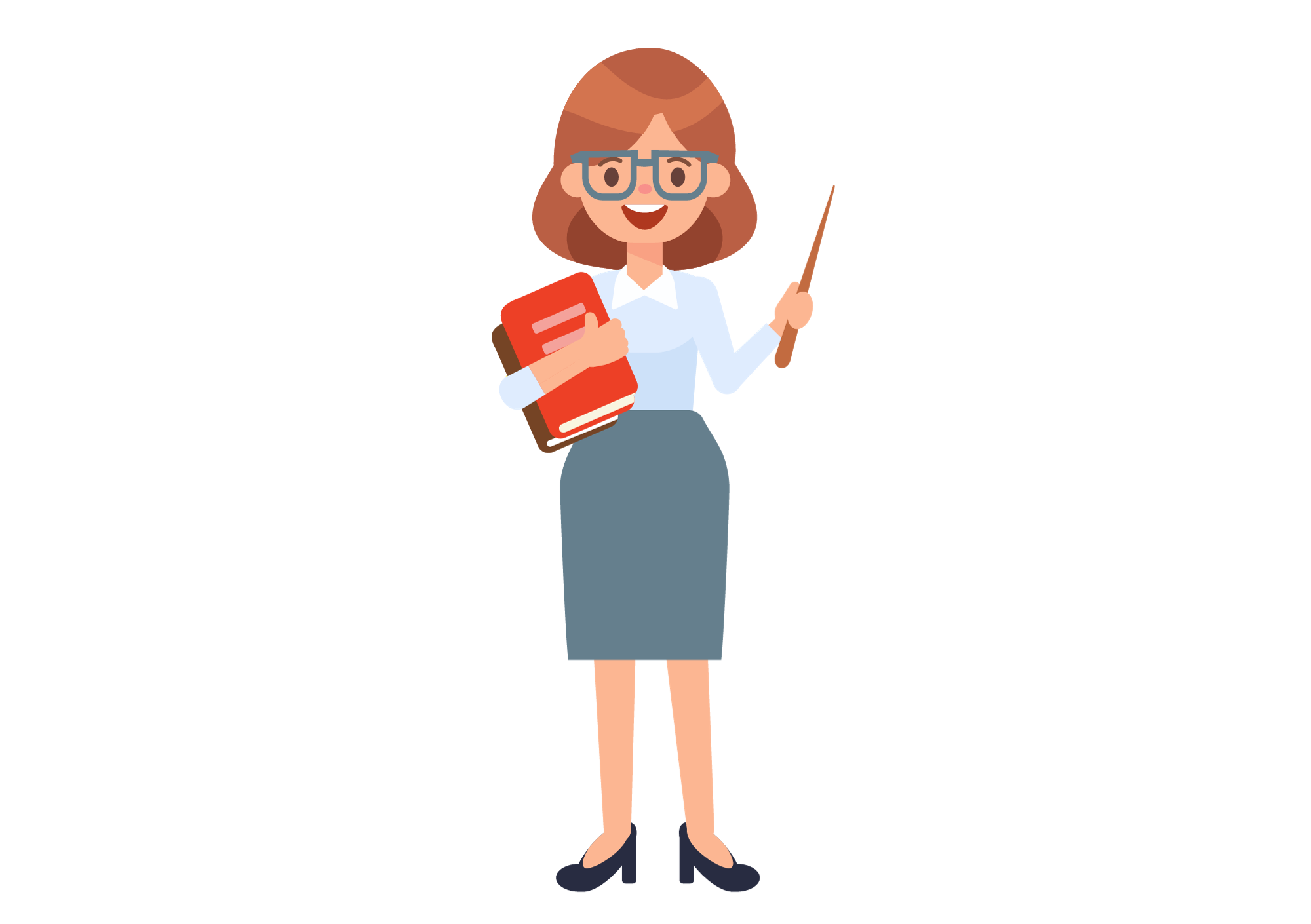 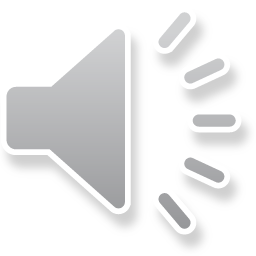 countryside
c
u
o
e
d
y
r
s
i
n
t
VOCABULARY – Outdoor Places
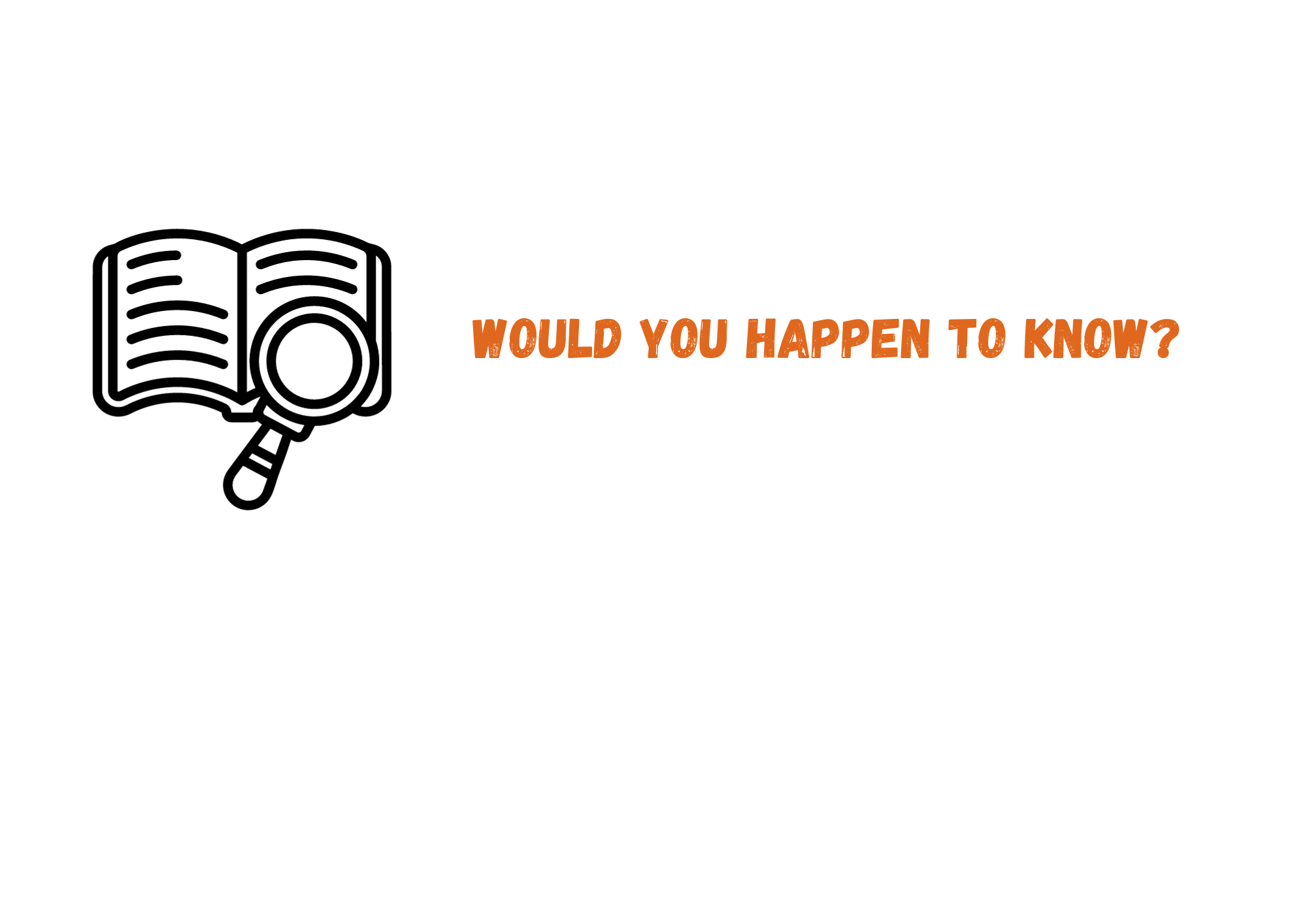 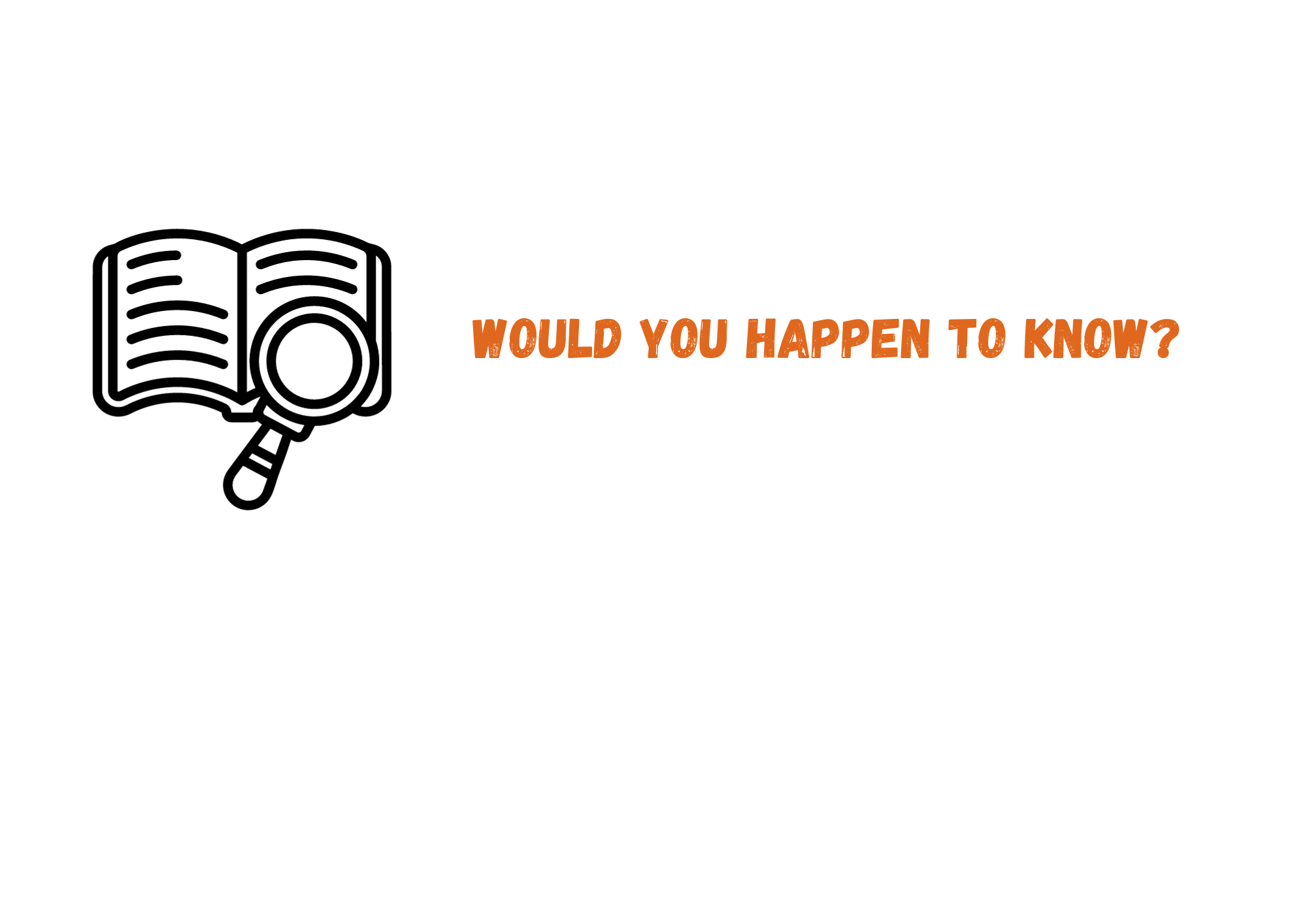 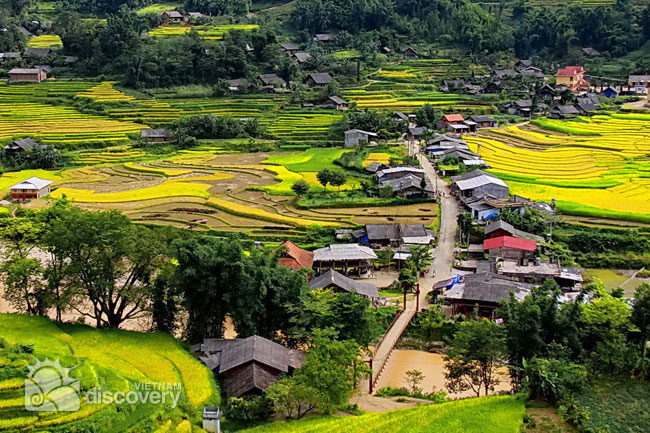 This is a group of houses in the countryside.
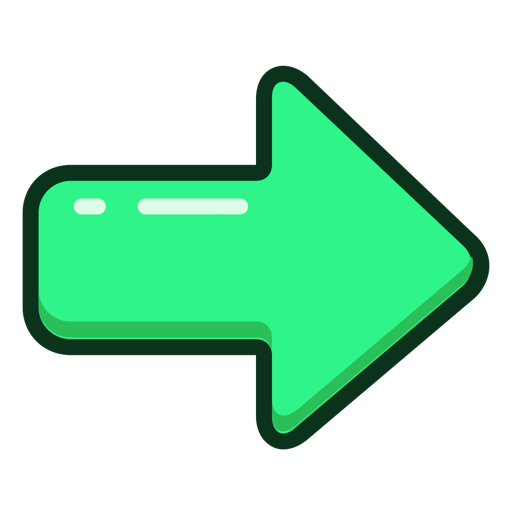 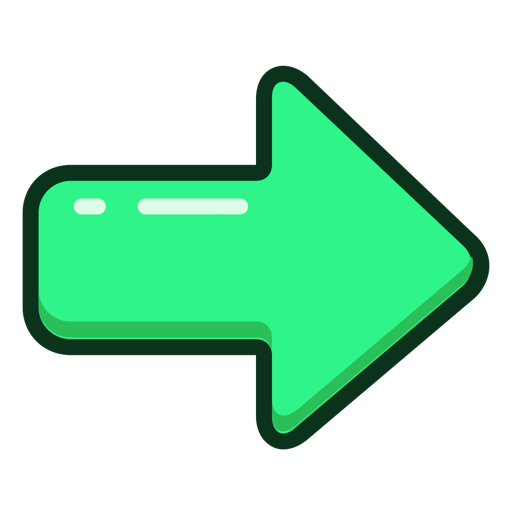 làng bản
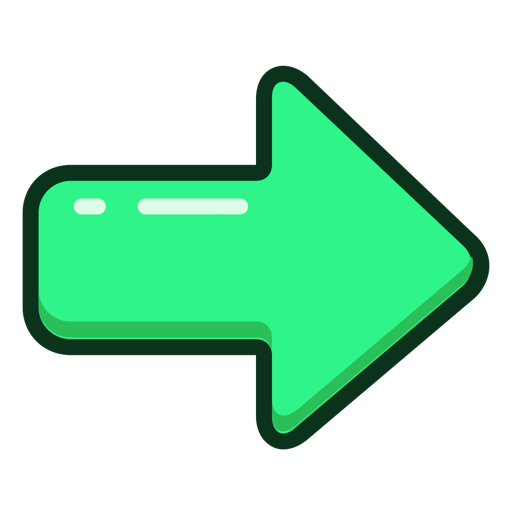 village
Look at the picture and the definition.
Read together.
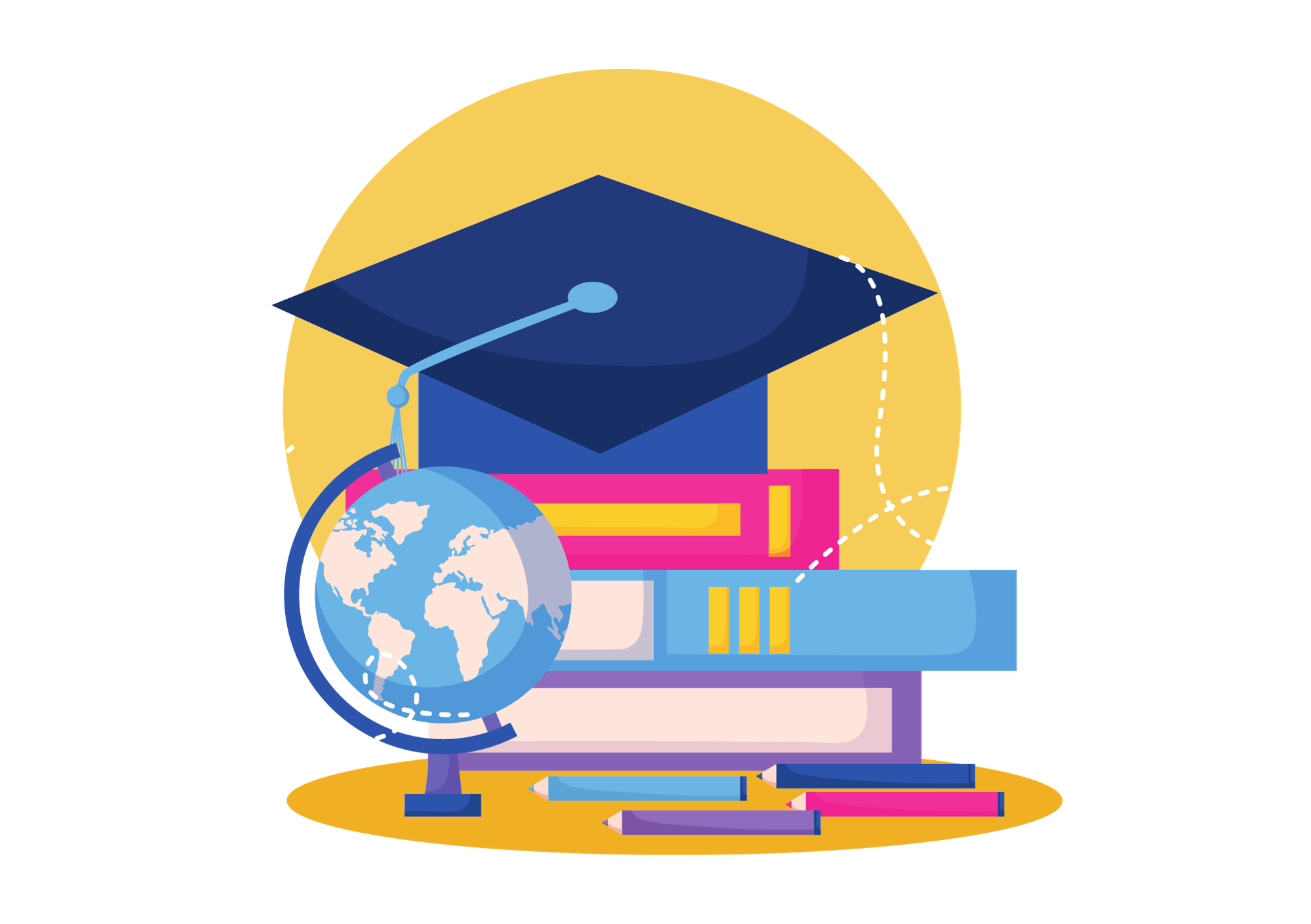 VOCABULARY – Outdoor Places
c
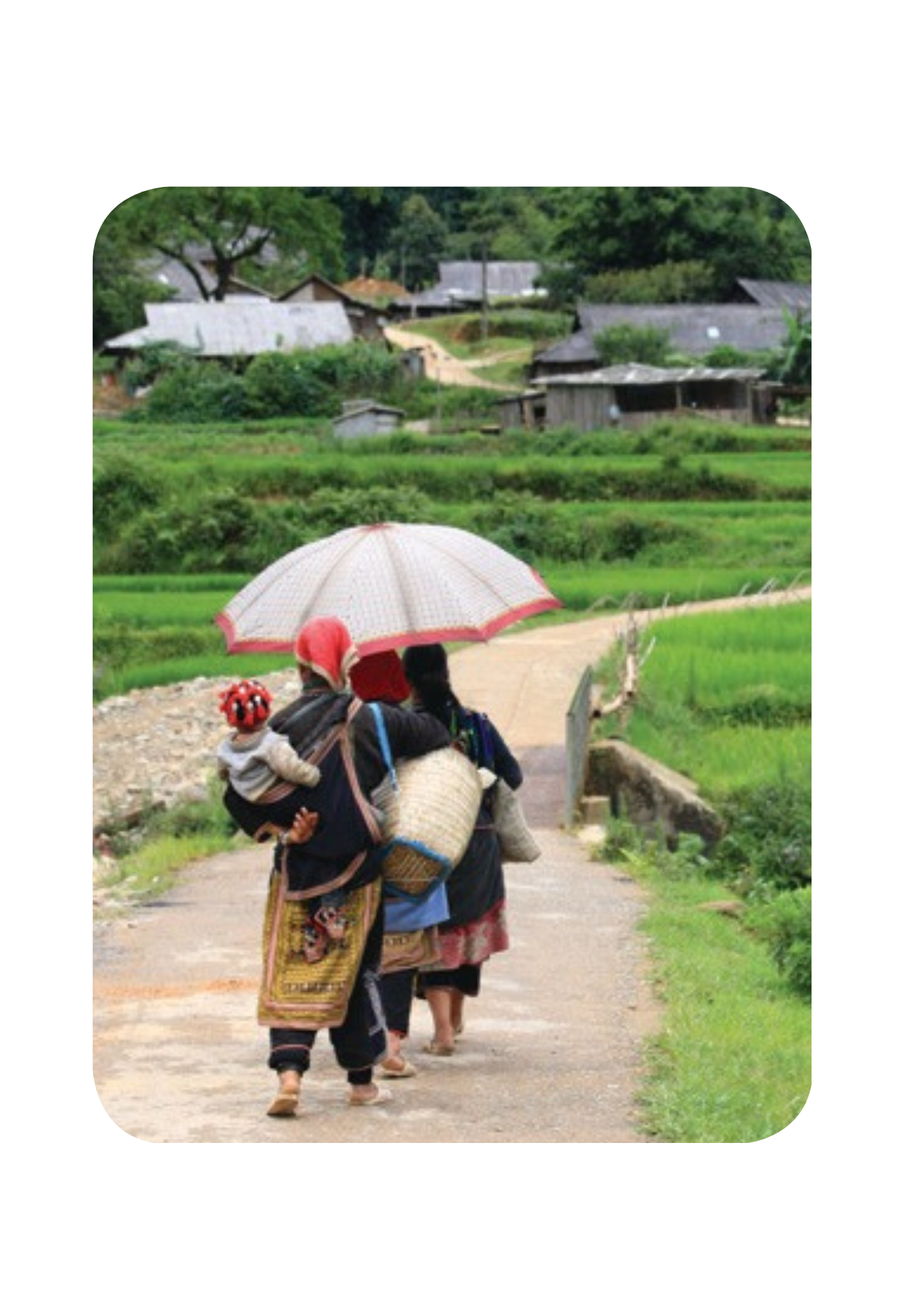 Let’s spell!
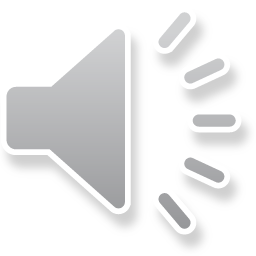 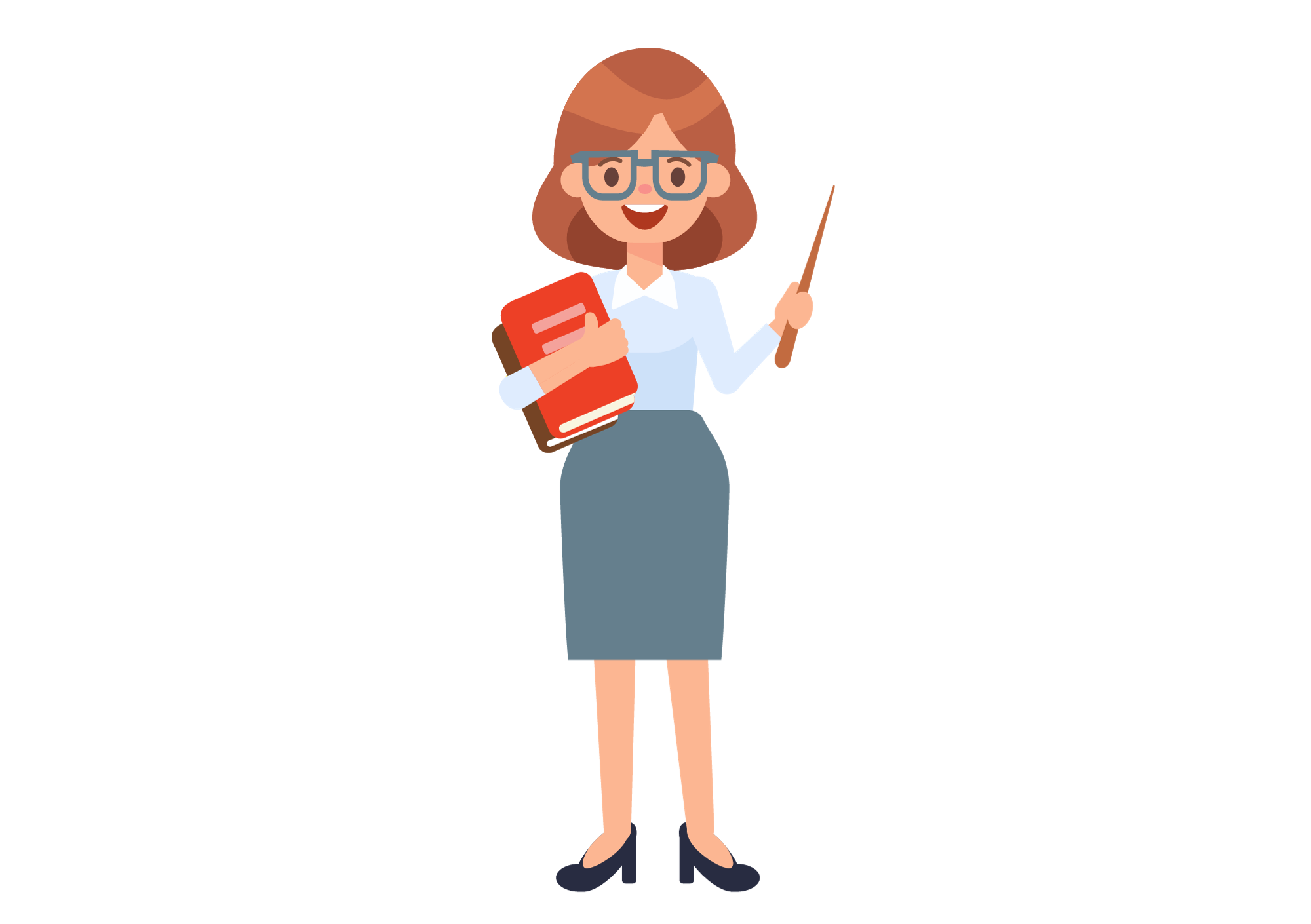 village
v
l
i
l
a
g
e
REVIEW
VOCABULARY – Outdoor Places
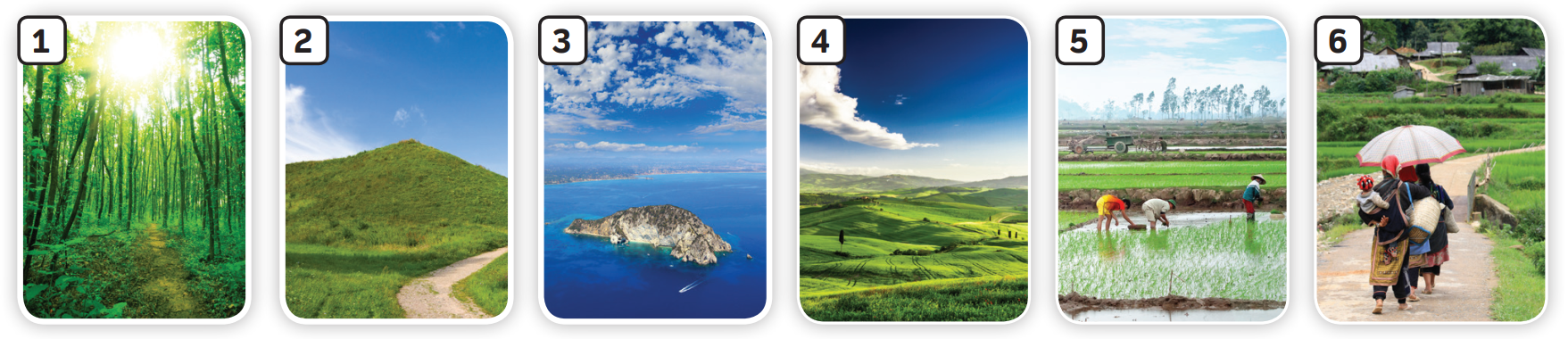 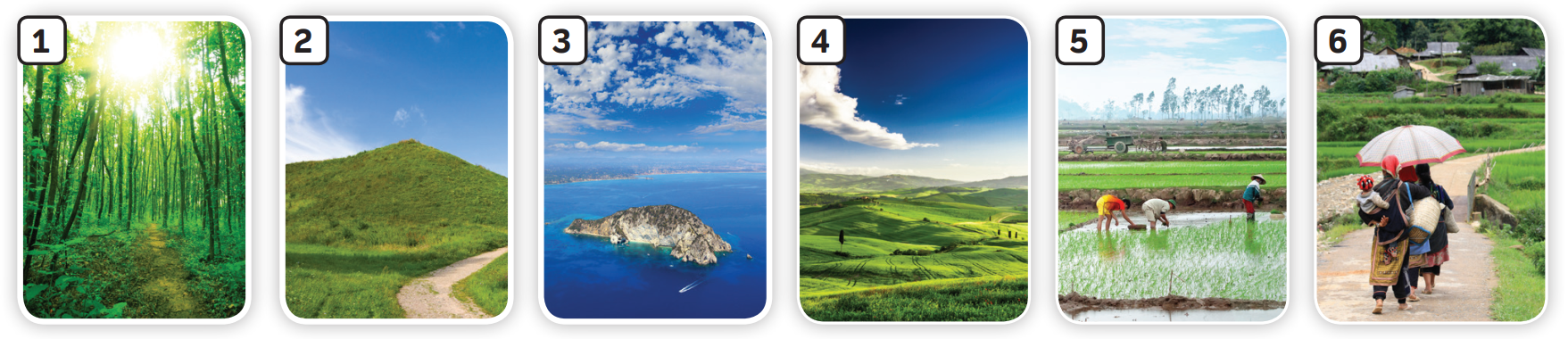 Invite a student to the slide and point to the random pictures.
The class say the word.
Note: The students can point to 2-3 pictures simultaneously.
PRACTICE
Activity: Pictionary.
Divide the class into two teams. 
The teacher chooses a random student from two teams to come to the front of the class. 
Show a picture and students have to sketch it.
Draw a word without using letters or sounds in the 30s.
The team that has the first correct answer can get 2 points.
Move to the next turn.
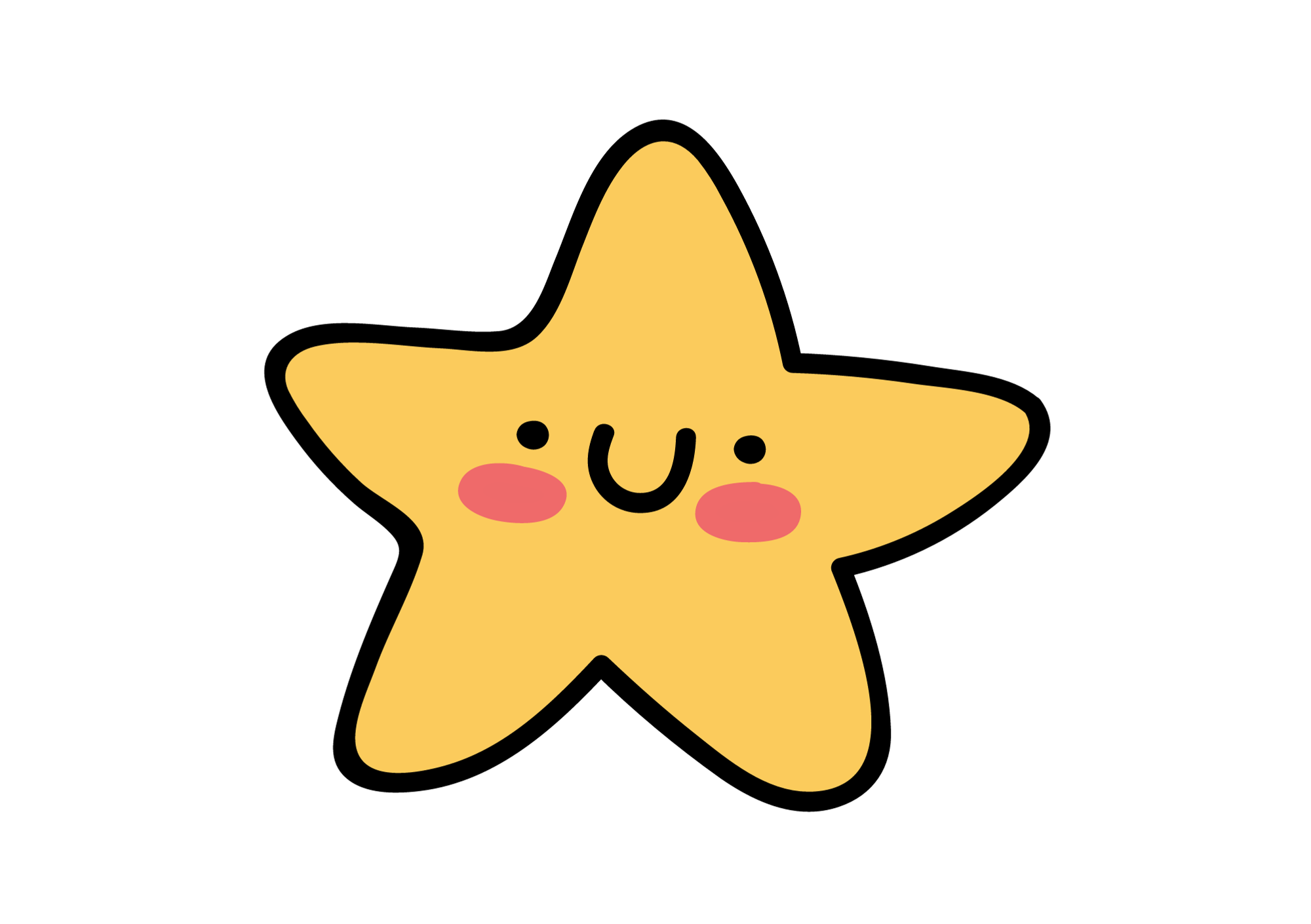 PRACTICE
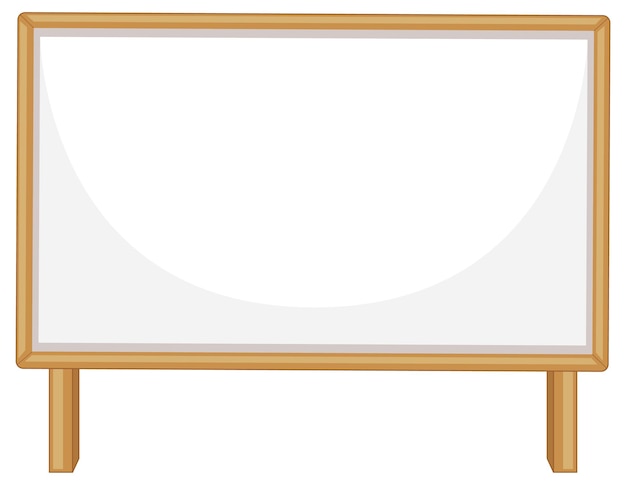 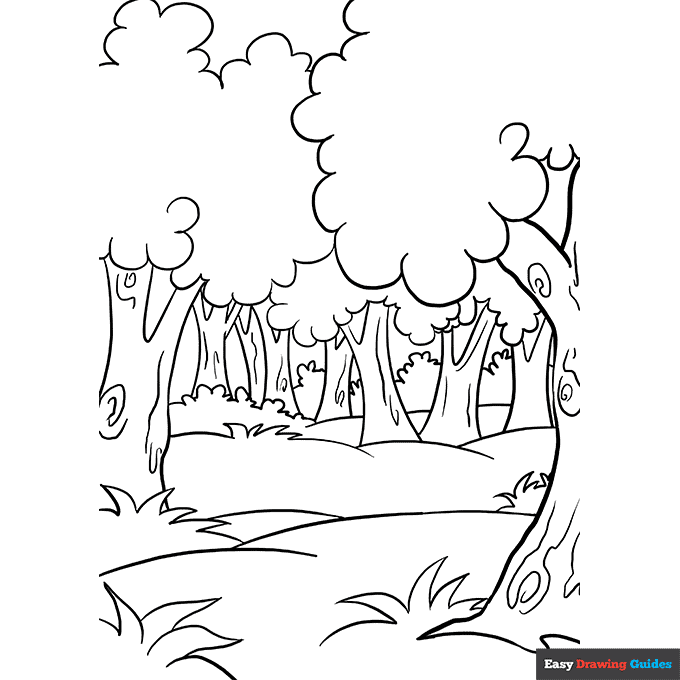 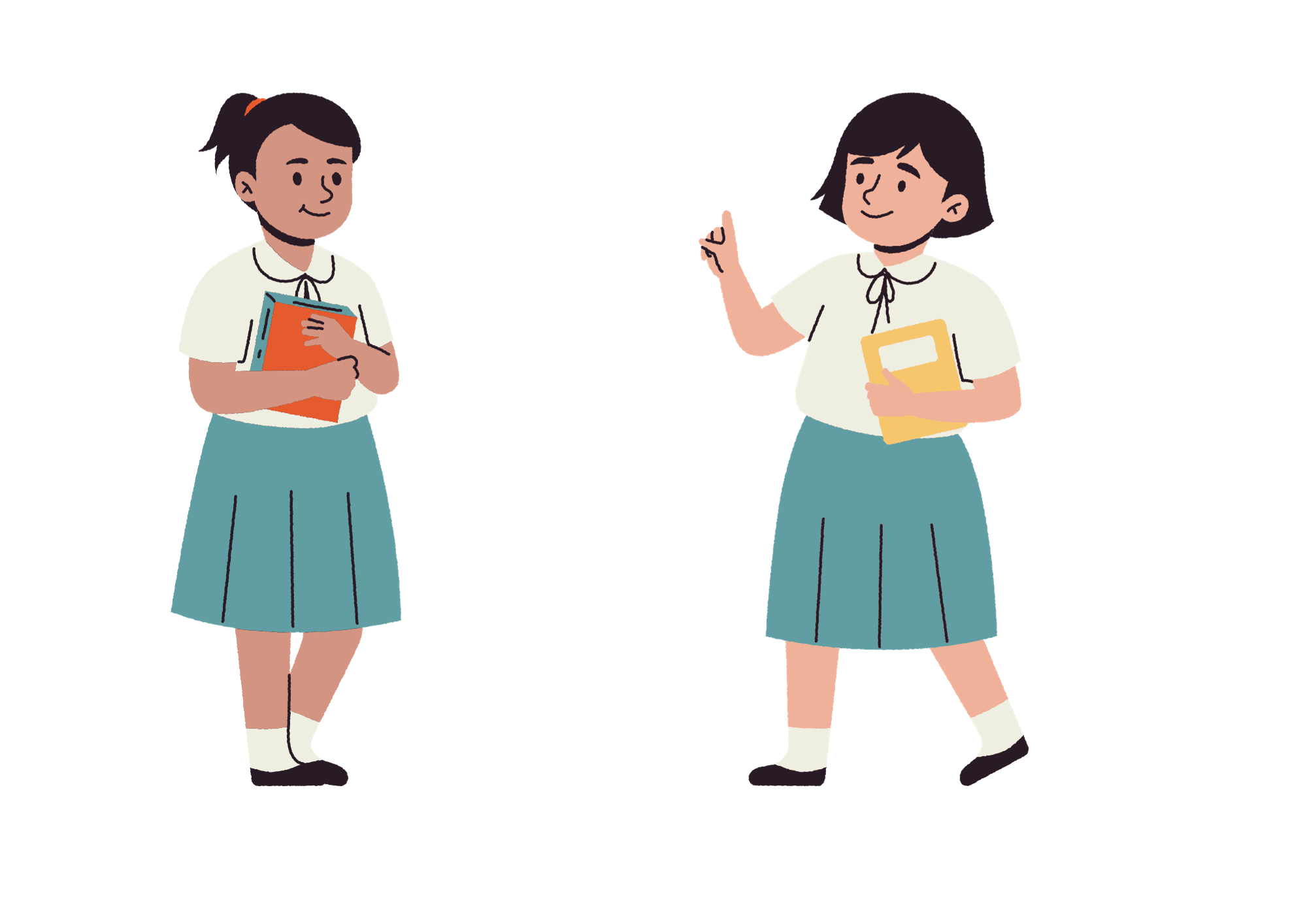 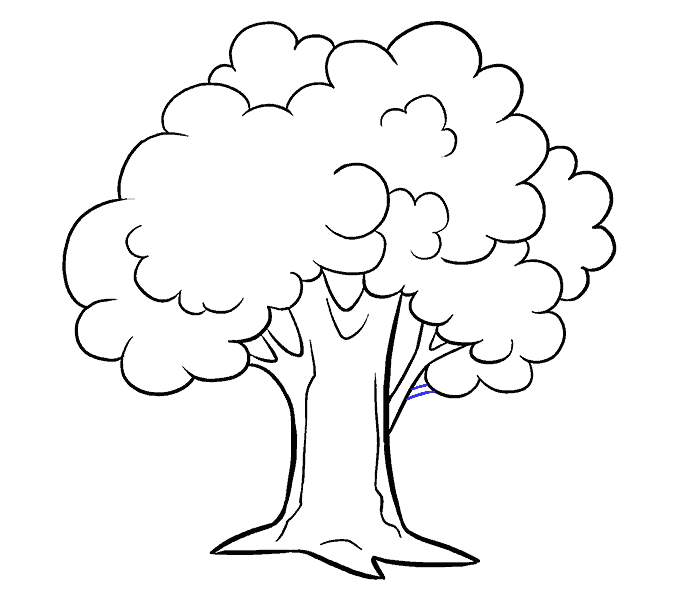 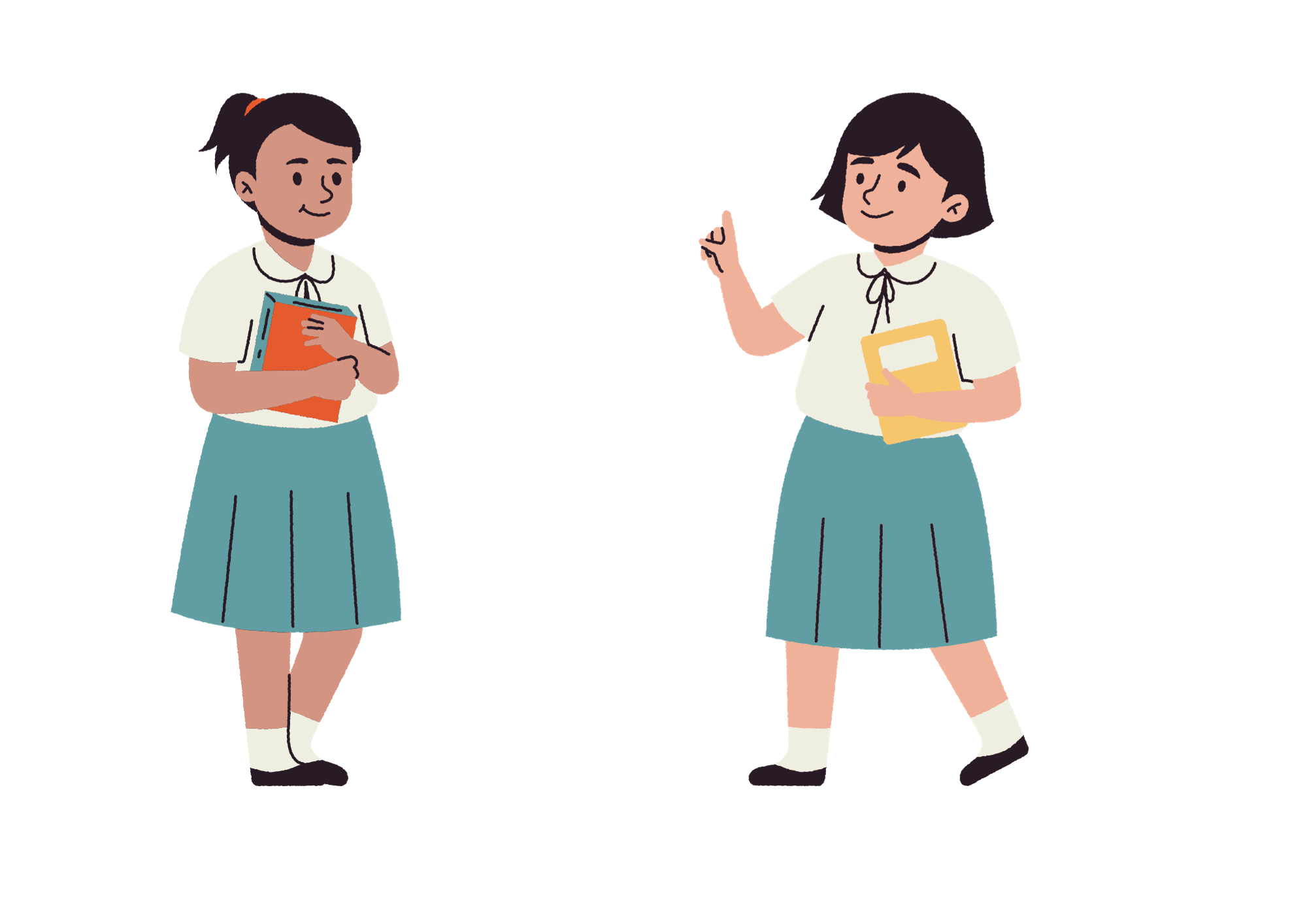 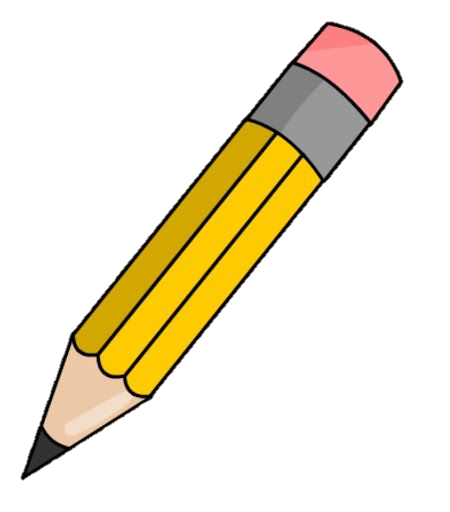 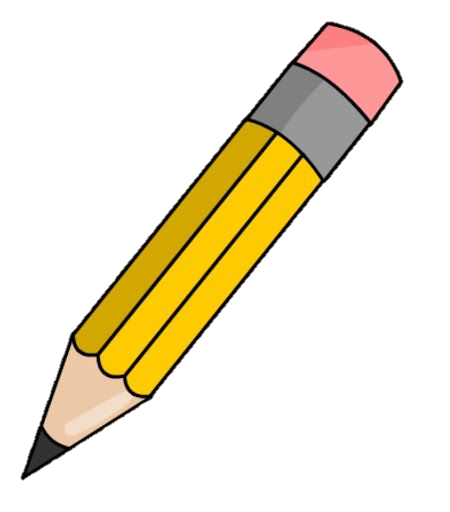 forest
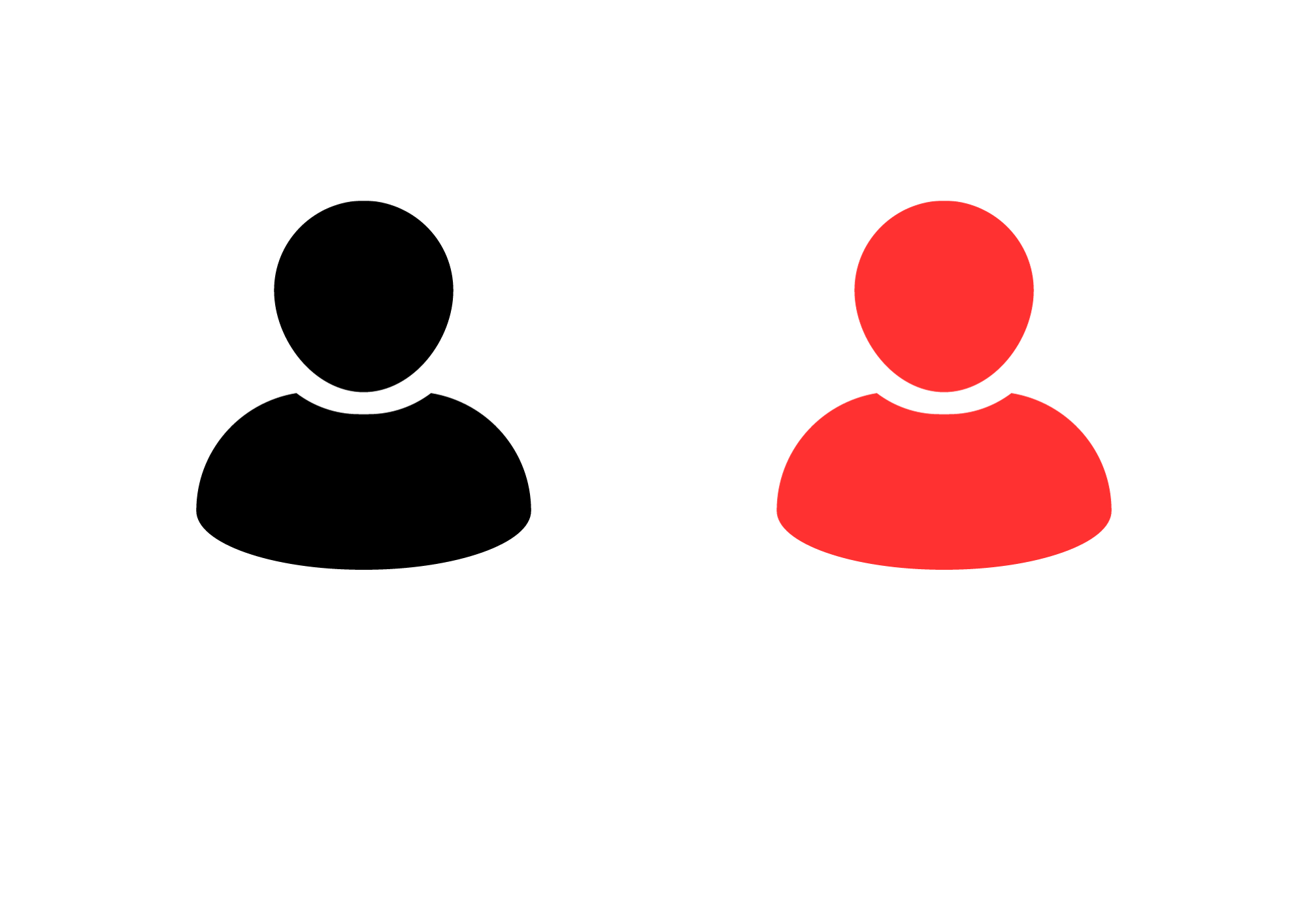 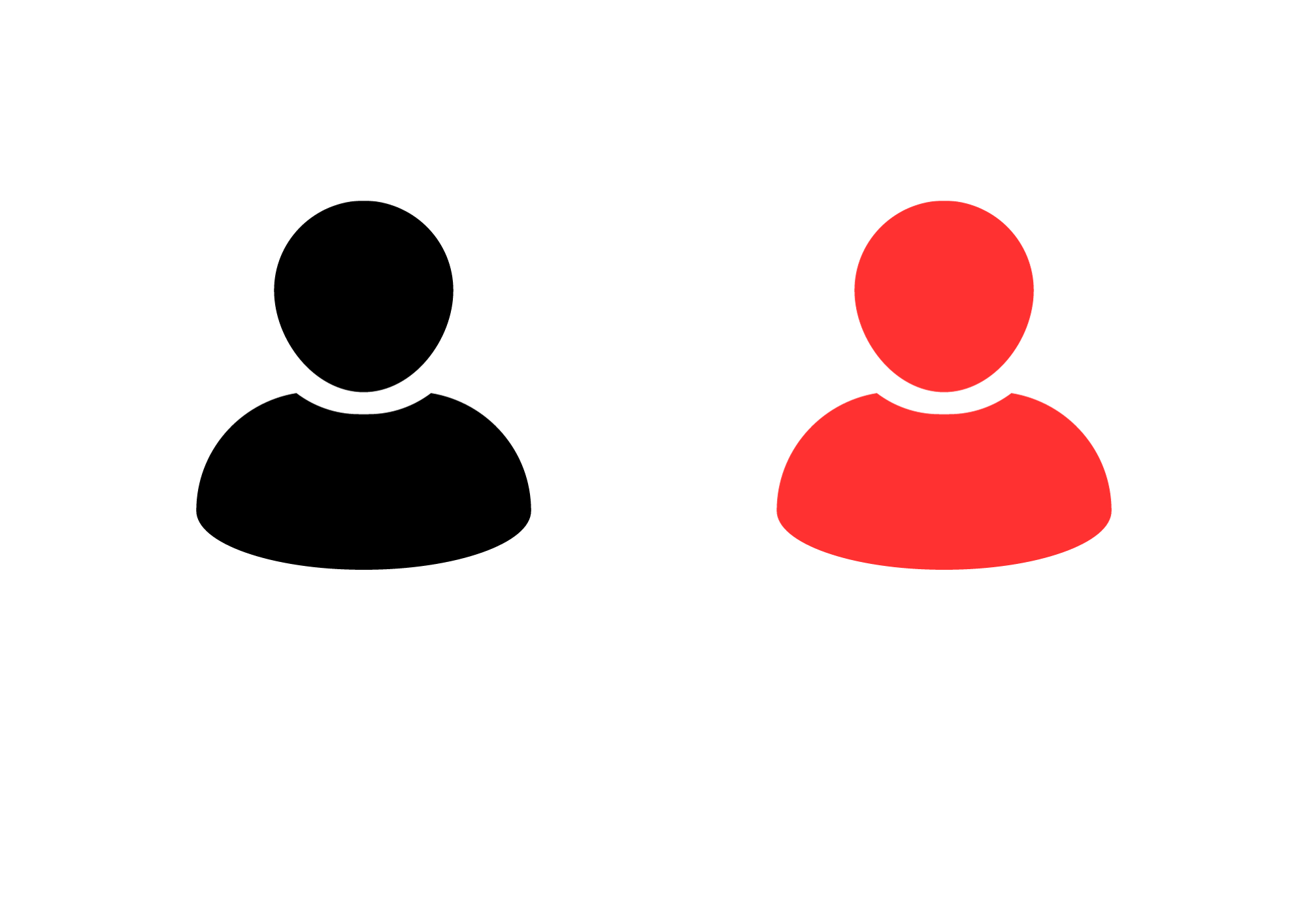 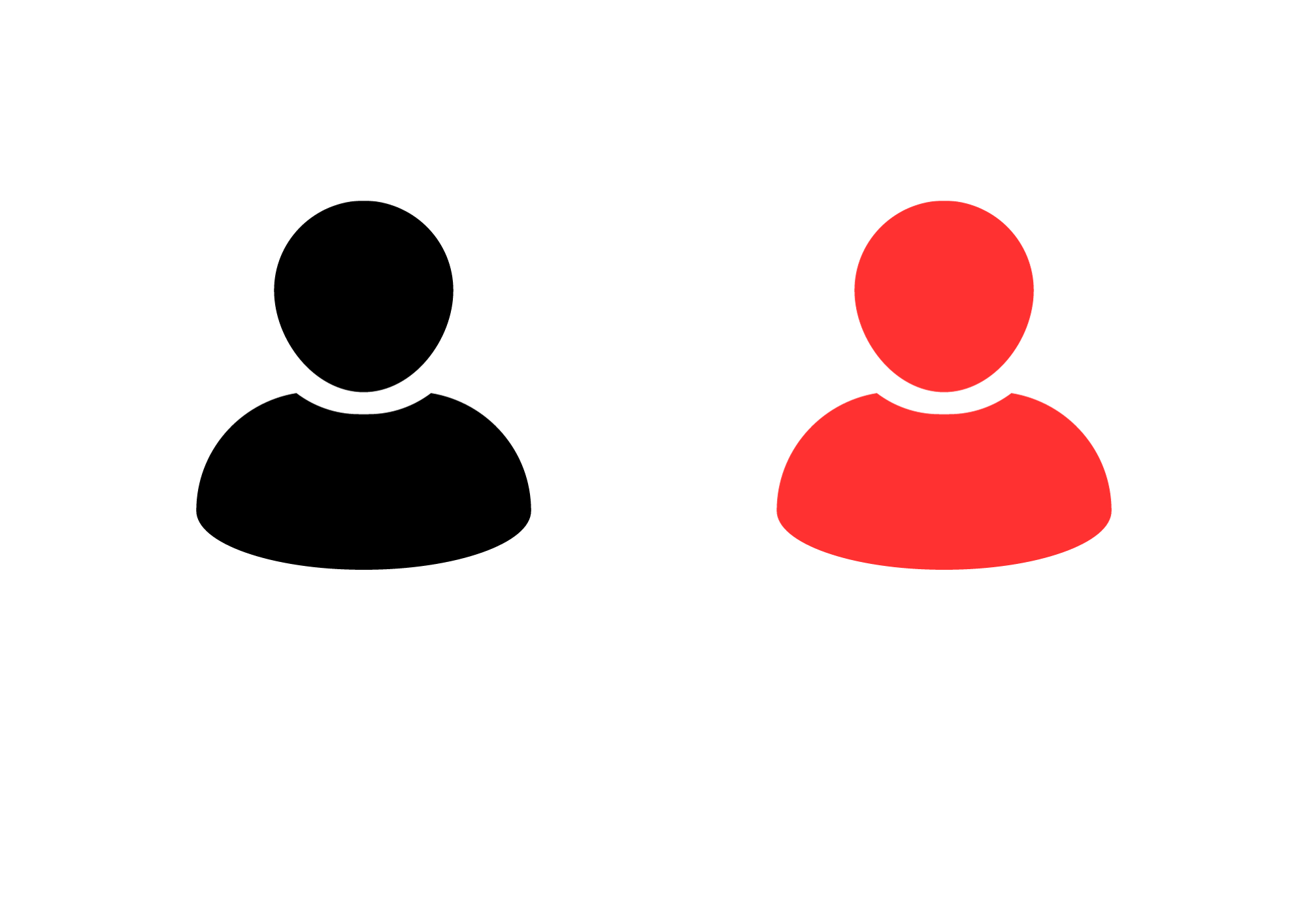 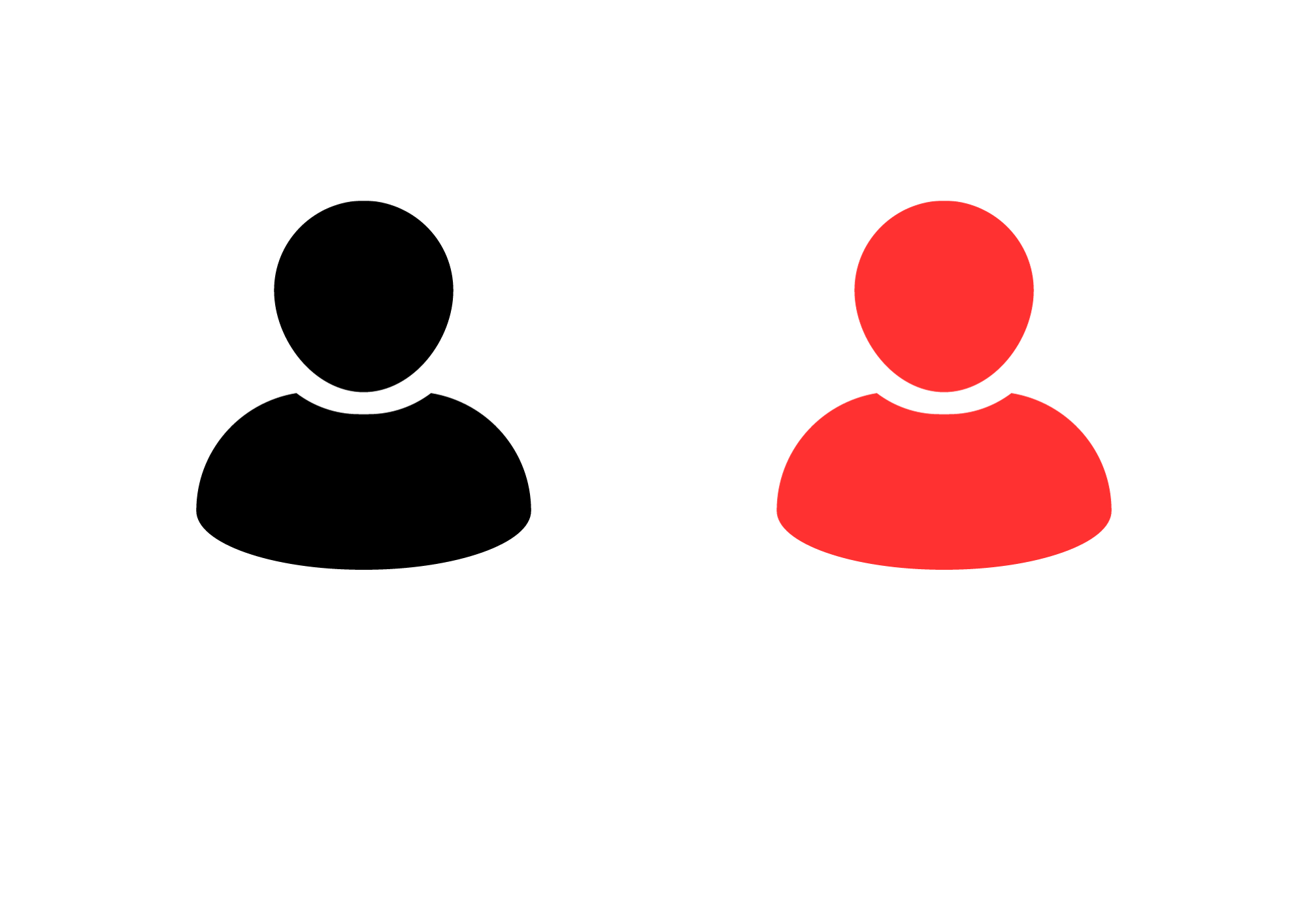 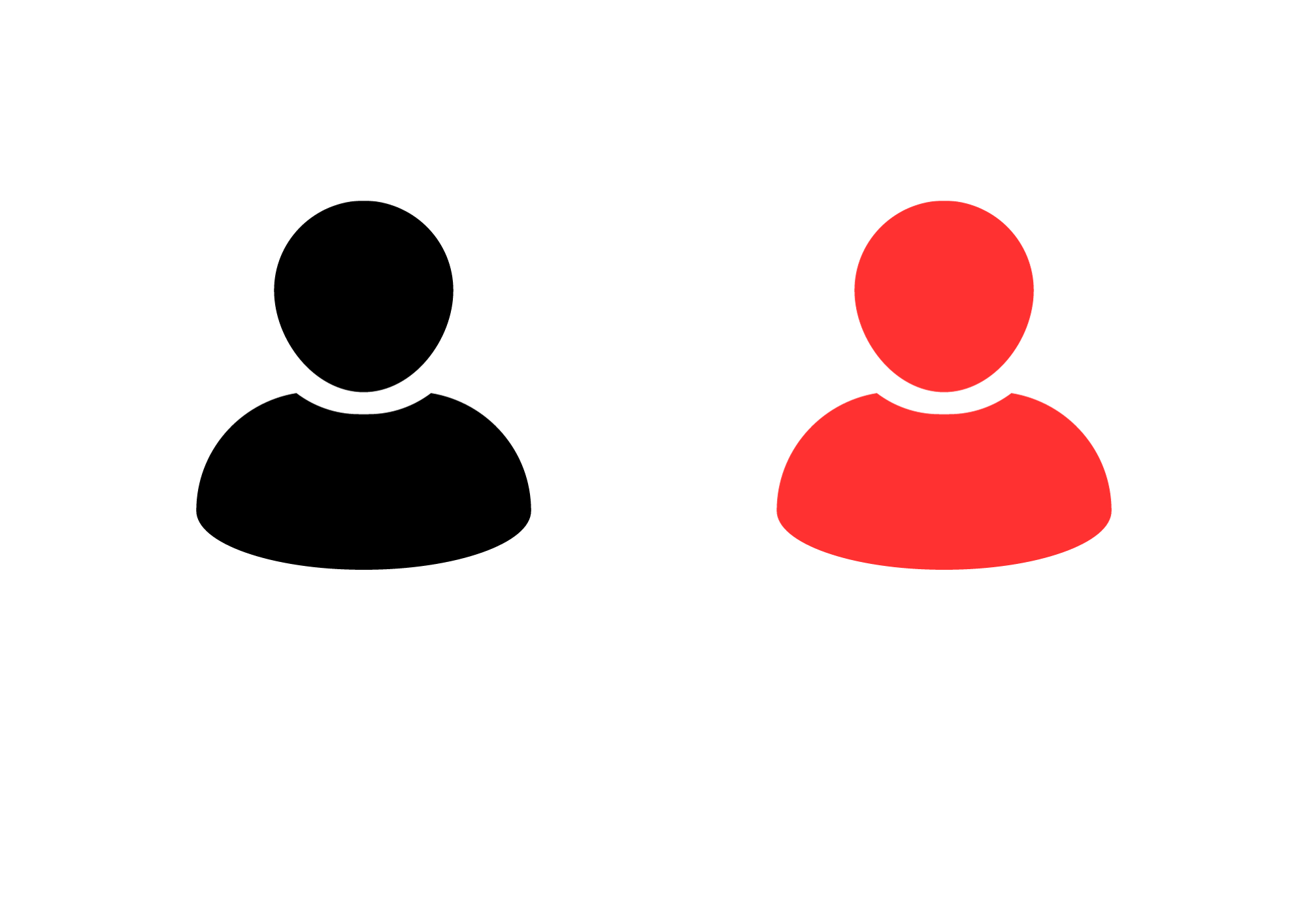 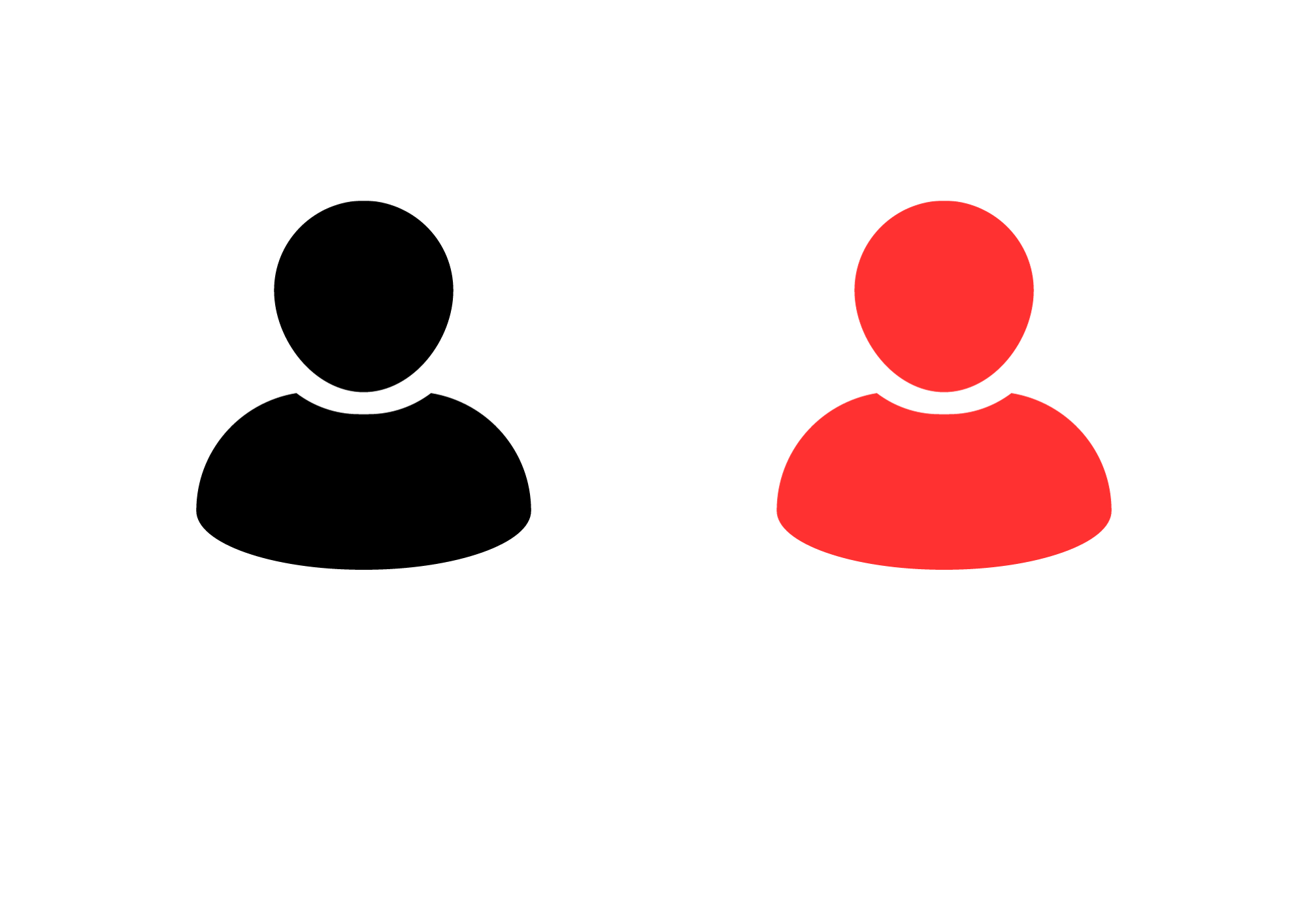 Look at the example.
PRACTICE
Activity: Finding Nemo
Divide the class into groups of 4. 
Each team prepares a pencil case and puts it in the middle.
Read the definition and raise the pencil case to answer after 10 seconds.
The team that has the first correct answer can get 2 points.
The team with the highest points will win the game.
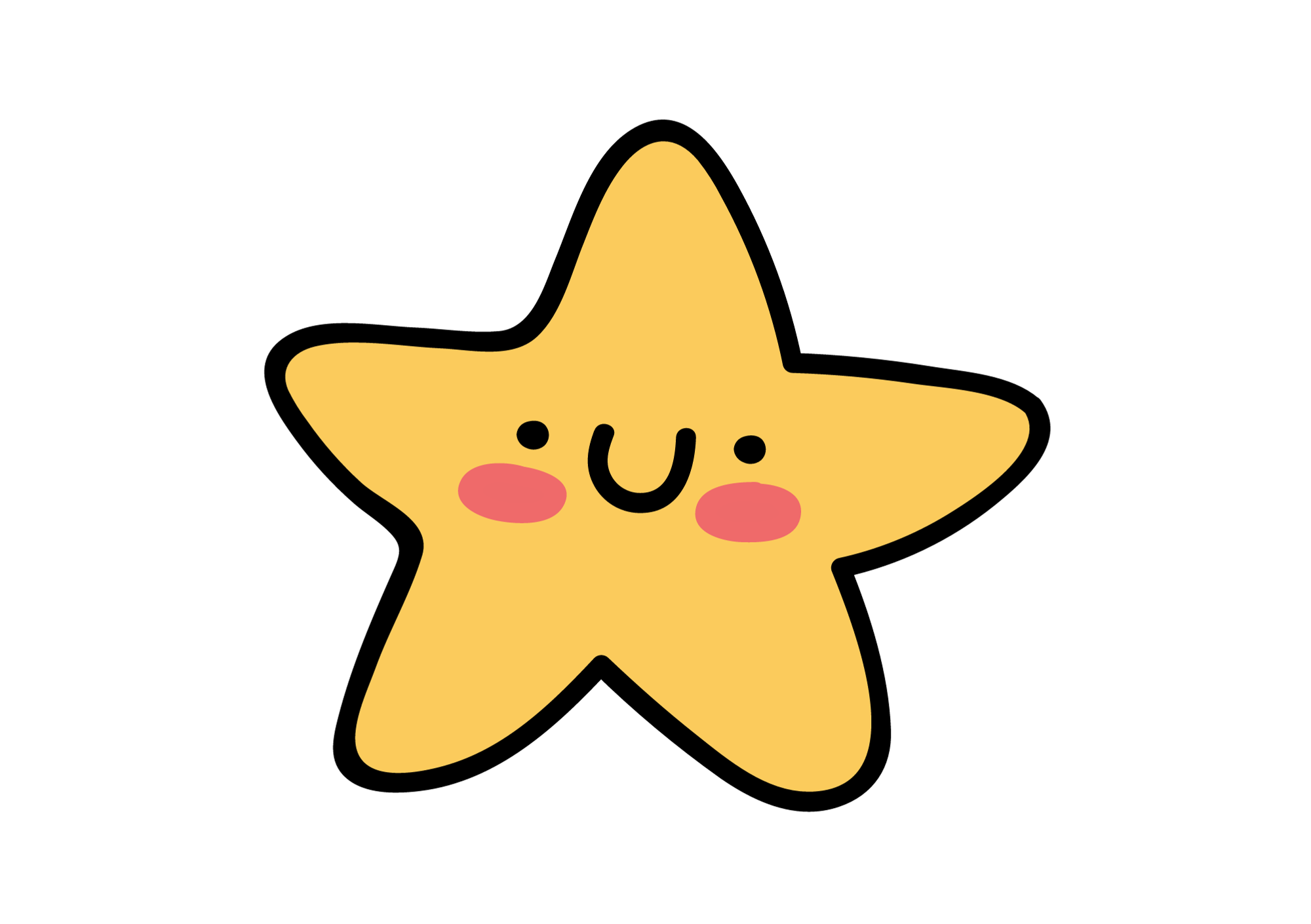 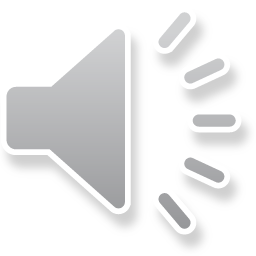 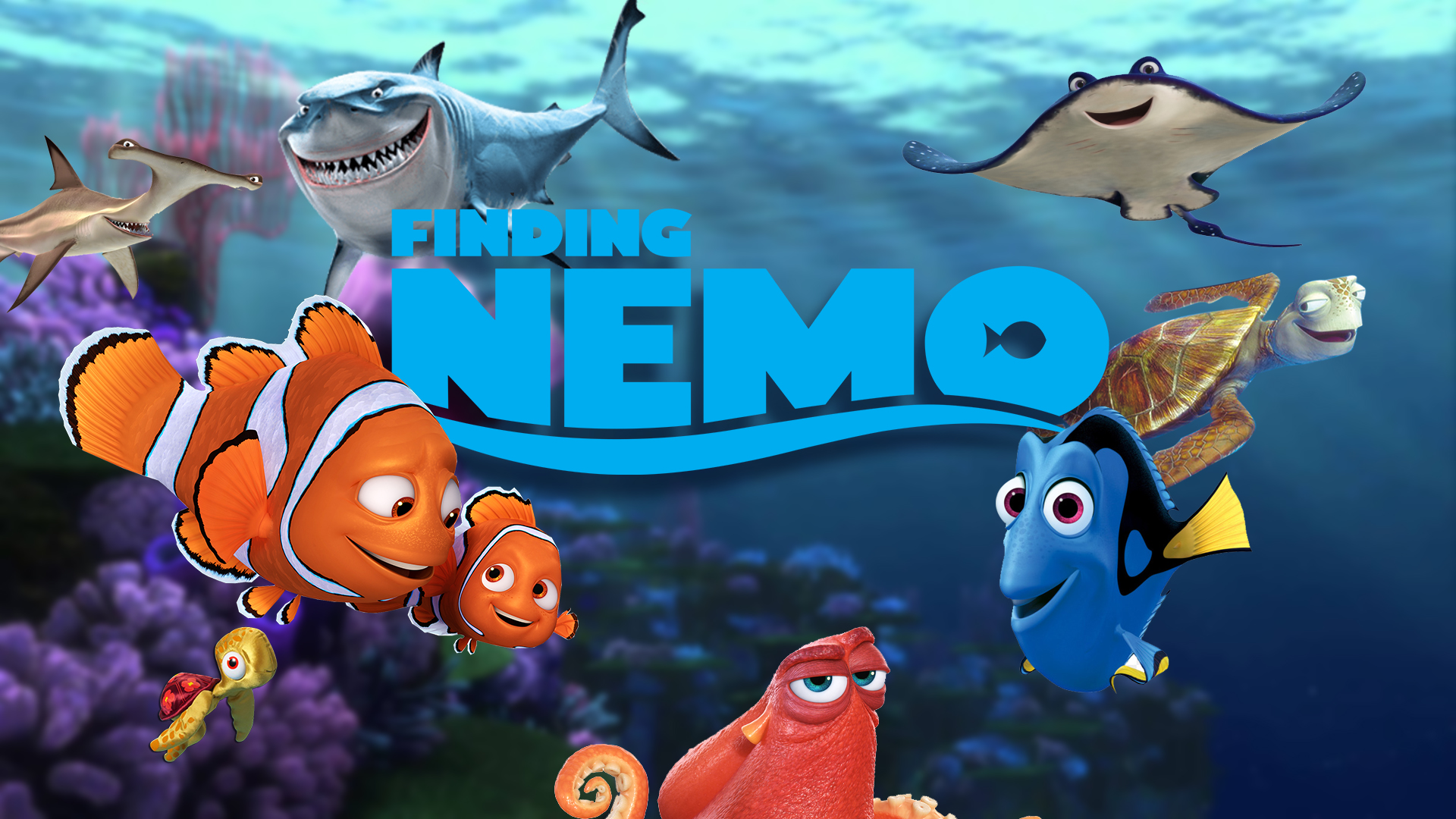 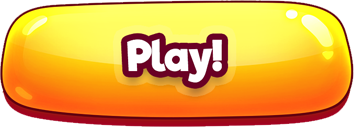 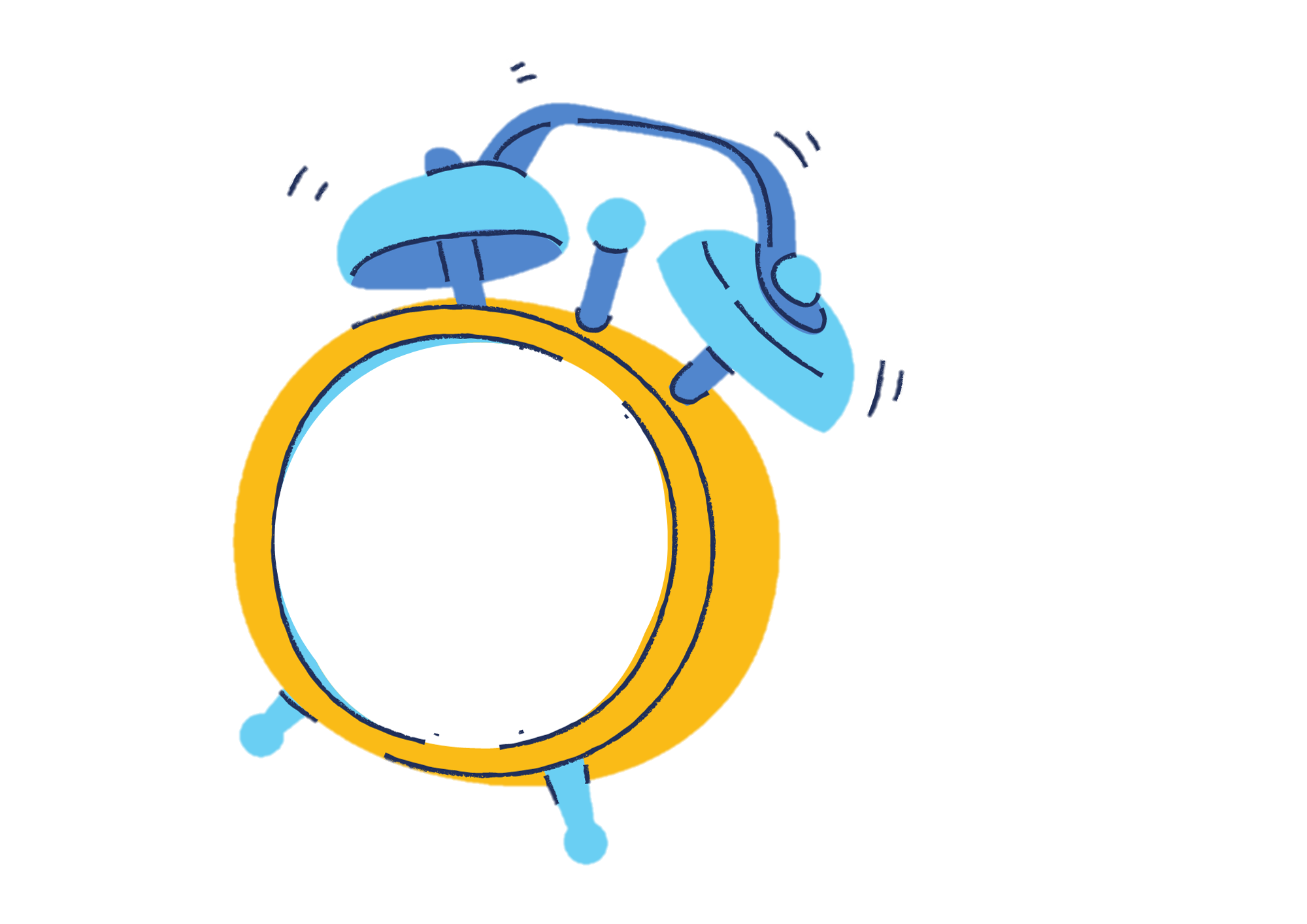 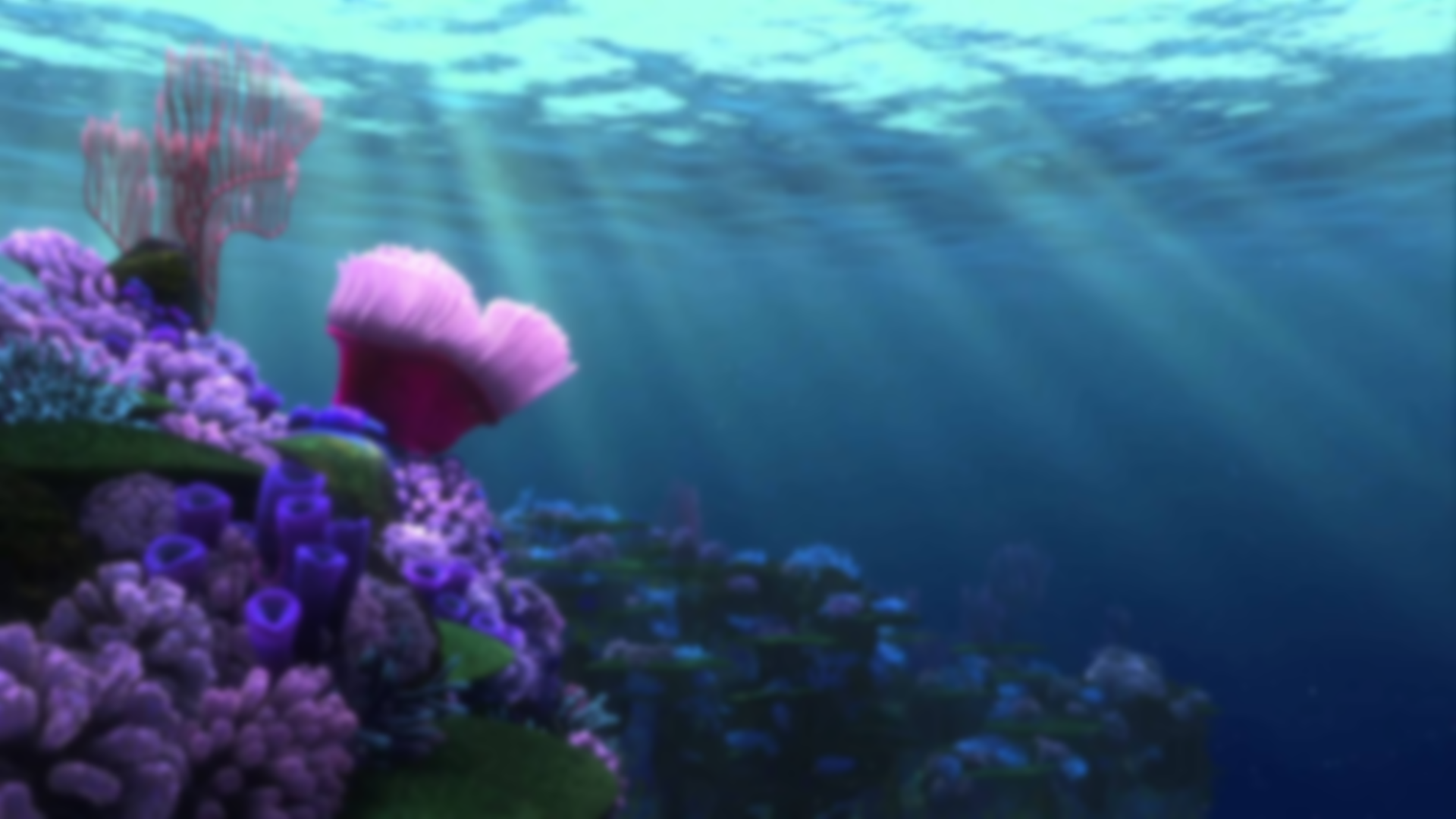 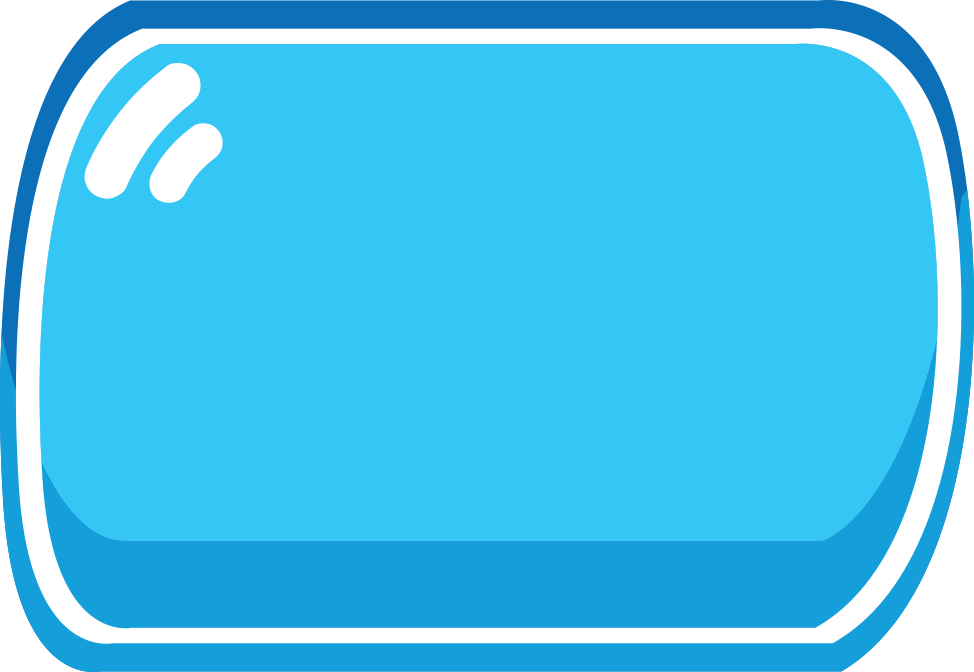 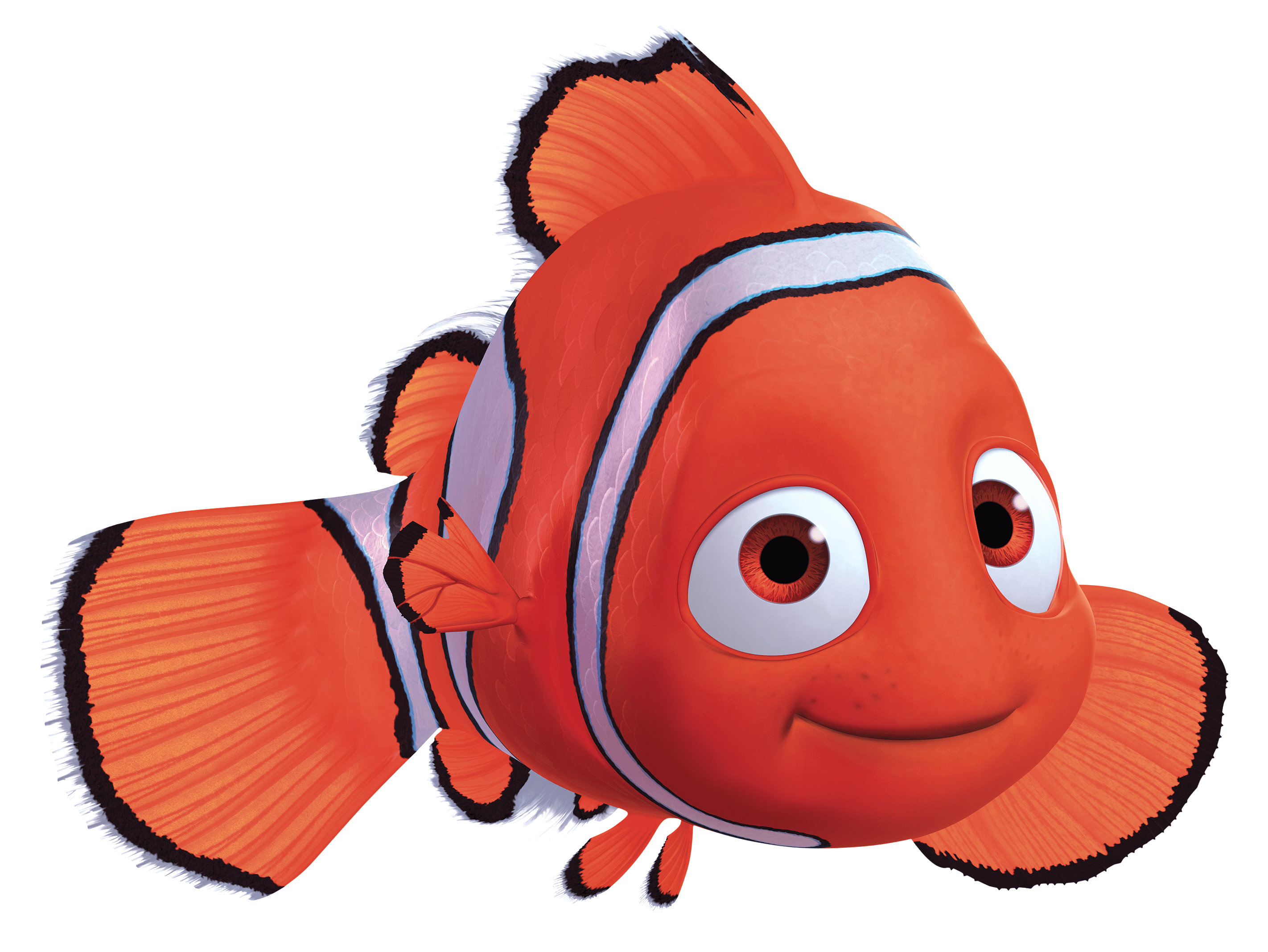 5s
2s
7s
3s
0
1s
9s
10s
4s
8s
6s
This is a group of houses 
in the countryside.
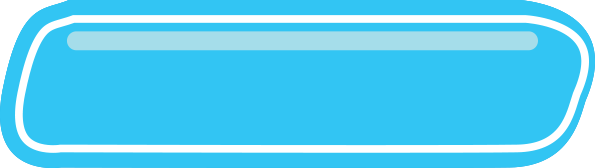 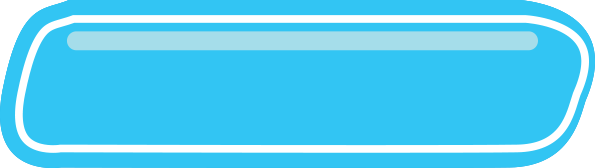 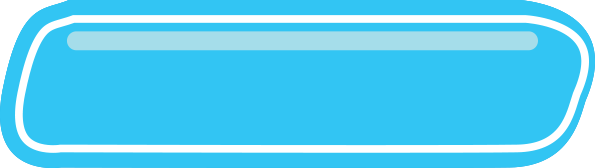 island
village
hill
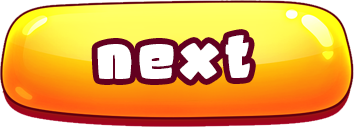 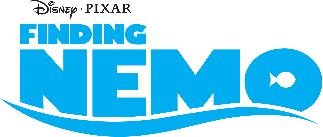 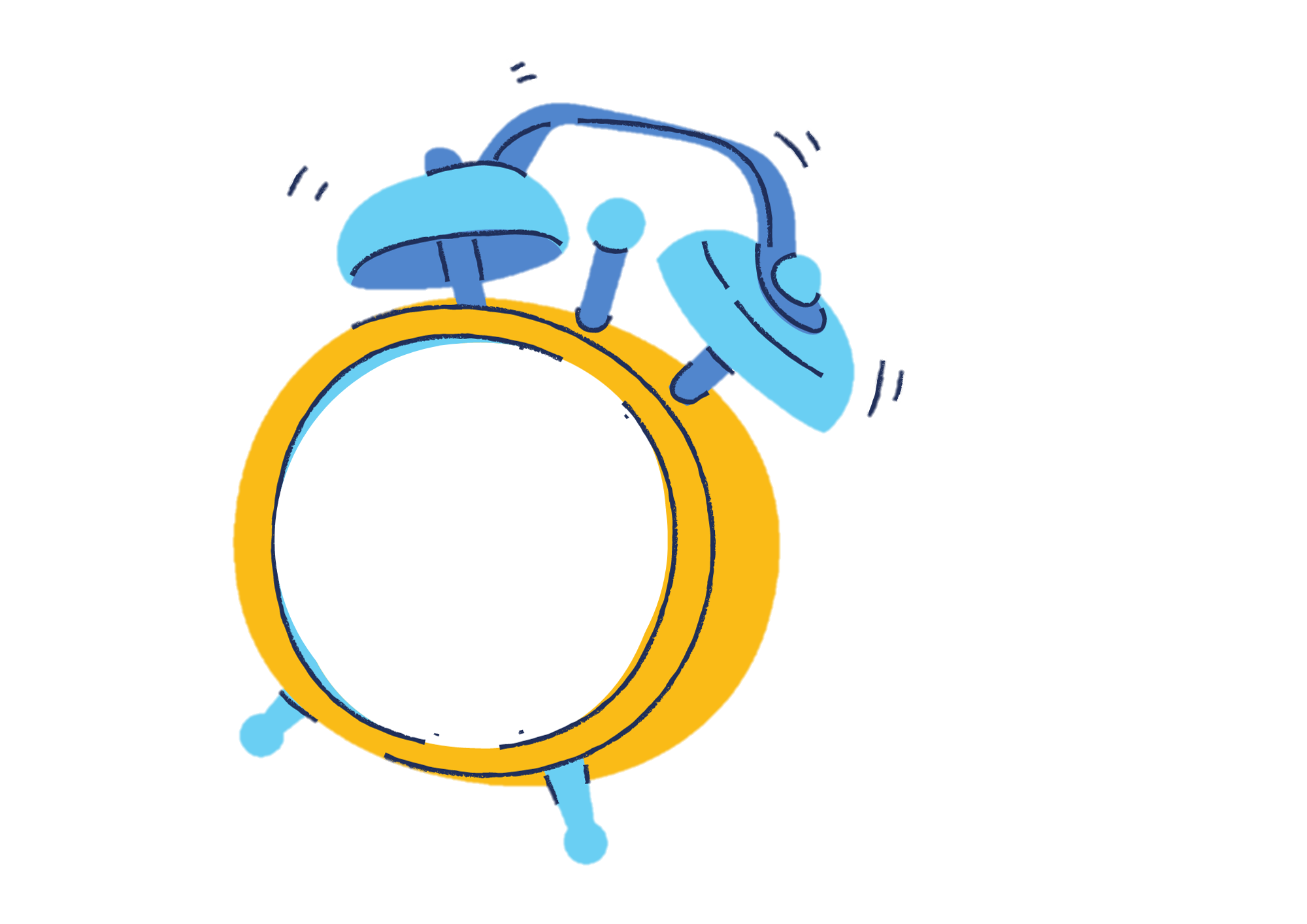 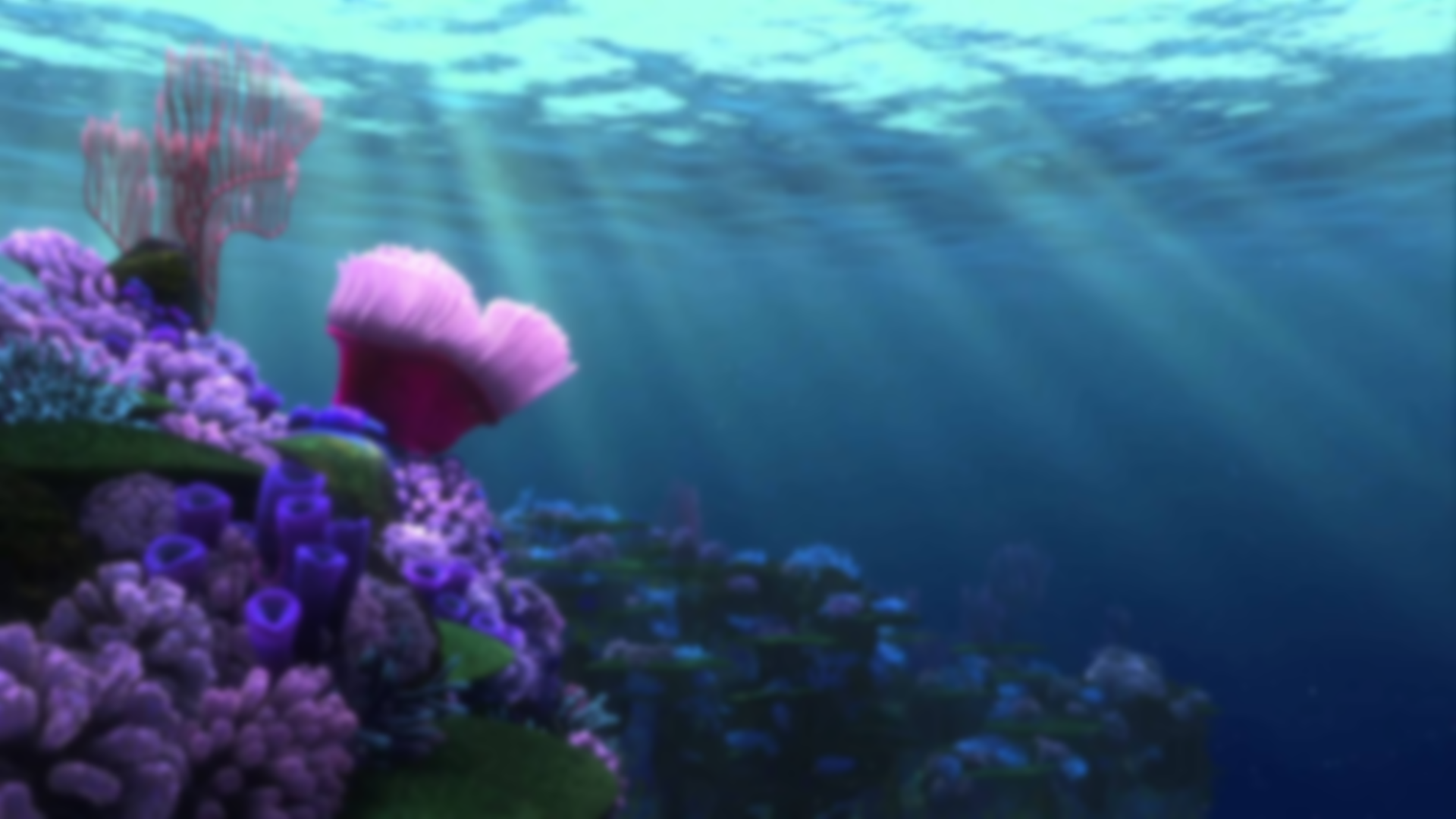 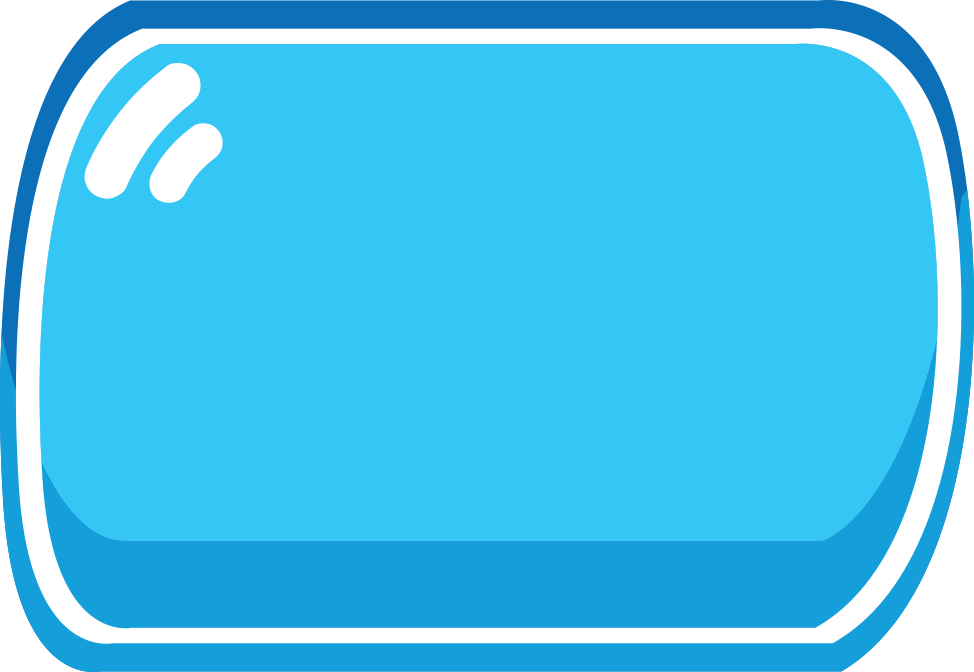 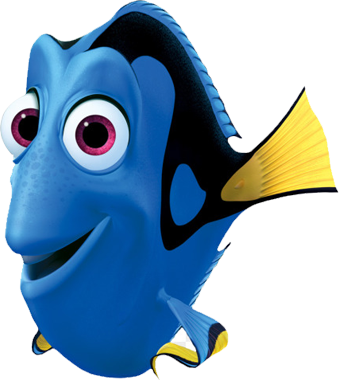 5s
2s
7s
3s
0
1s
9s
10s
4s
8s
6s
This is a large area full of 
trees and plants.
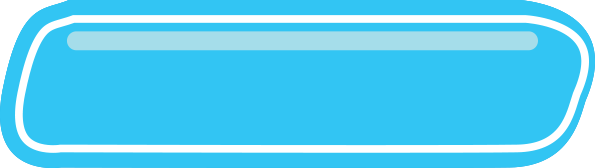 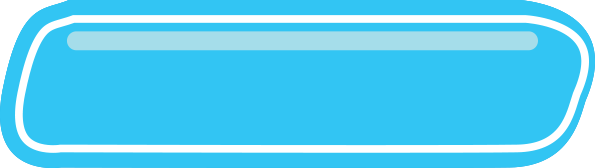 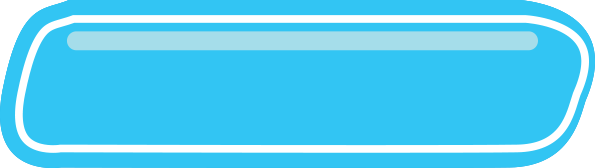 countryside
forest
valley
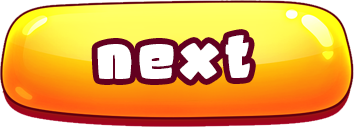 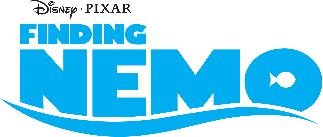 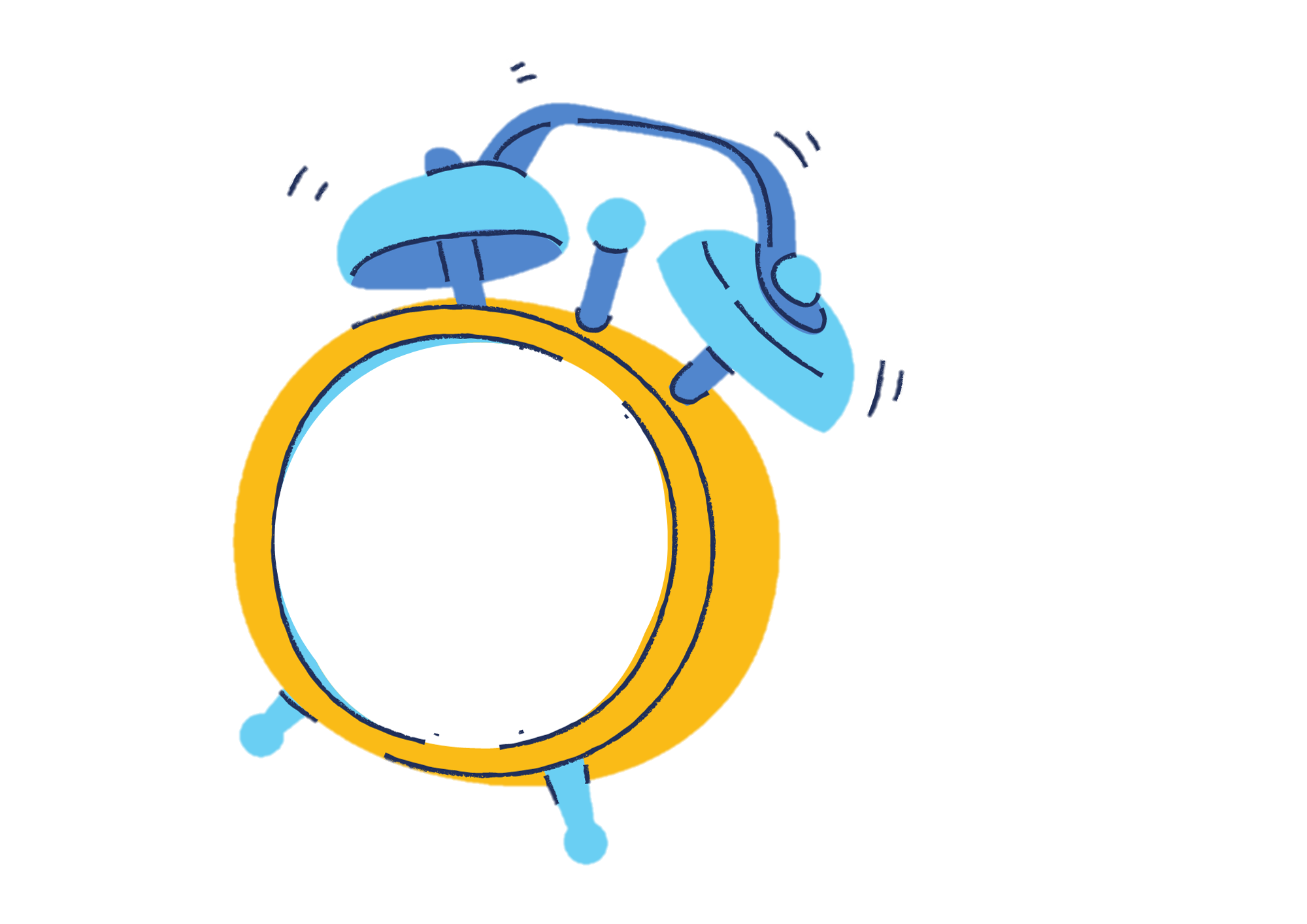 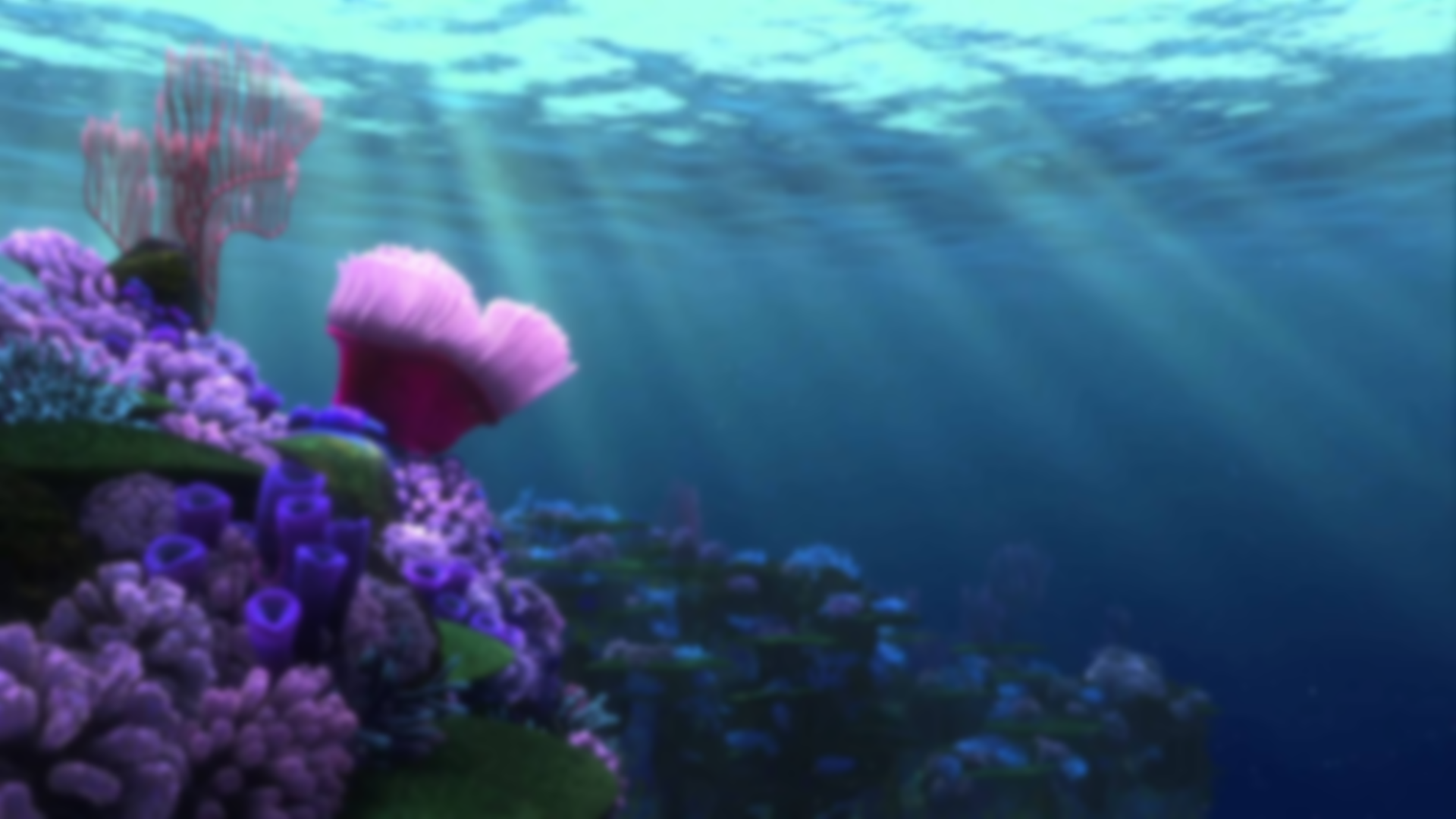 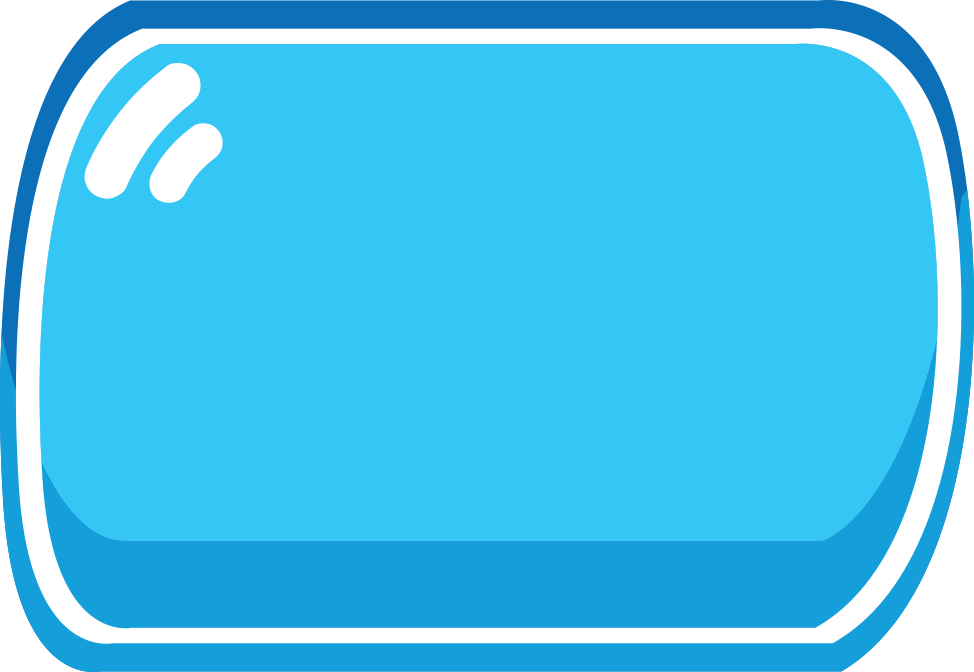 5s
2s
7s
3s
0
1s
9s
10s
4s
8s
6s
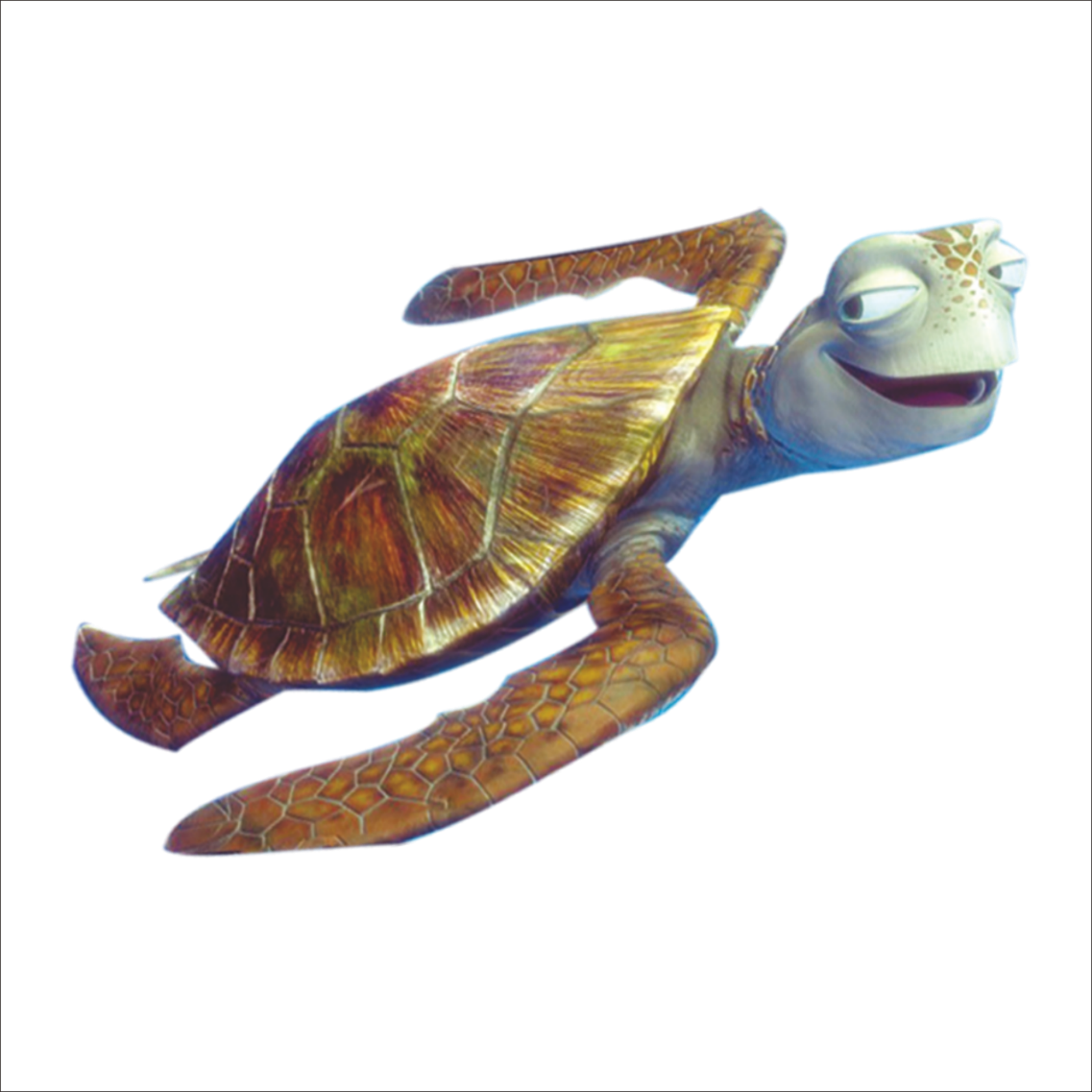 This is an area of lowland 
between hills or mountains.
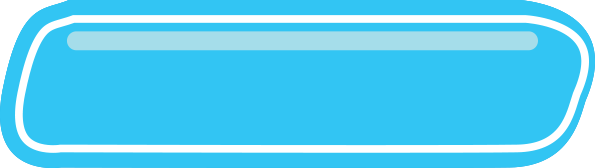 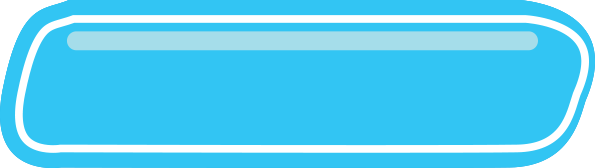 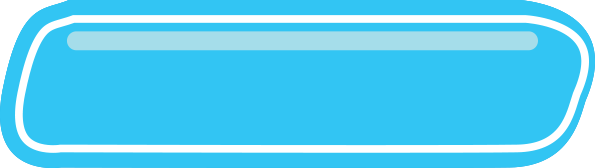 forest
island
valley
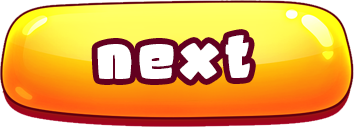 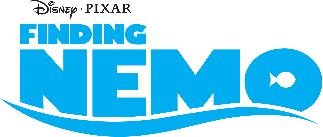 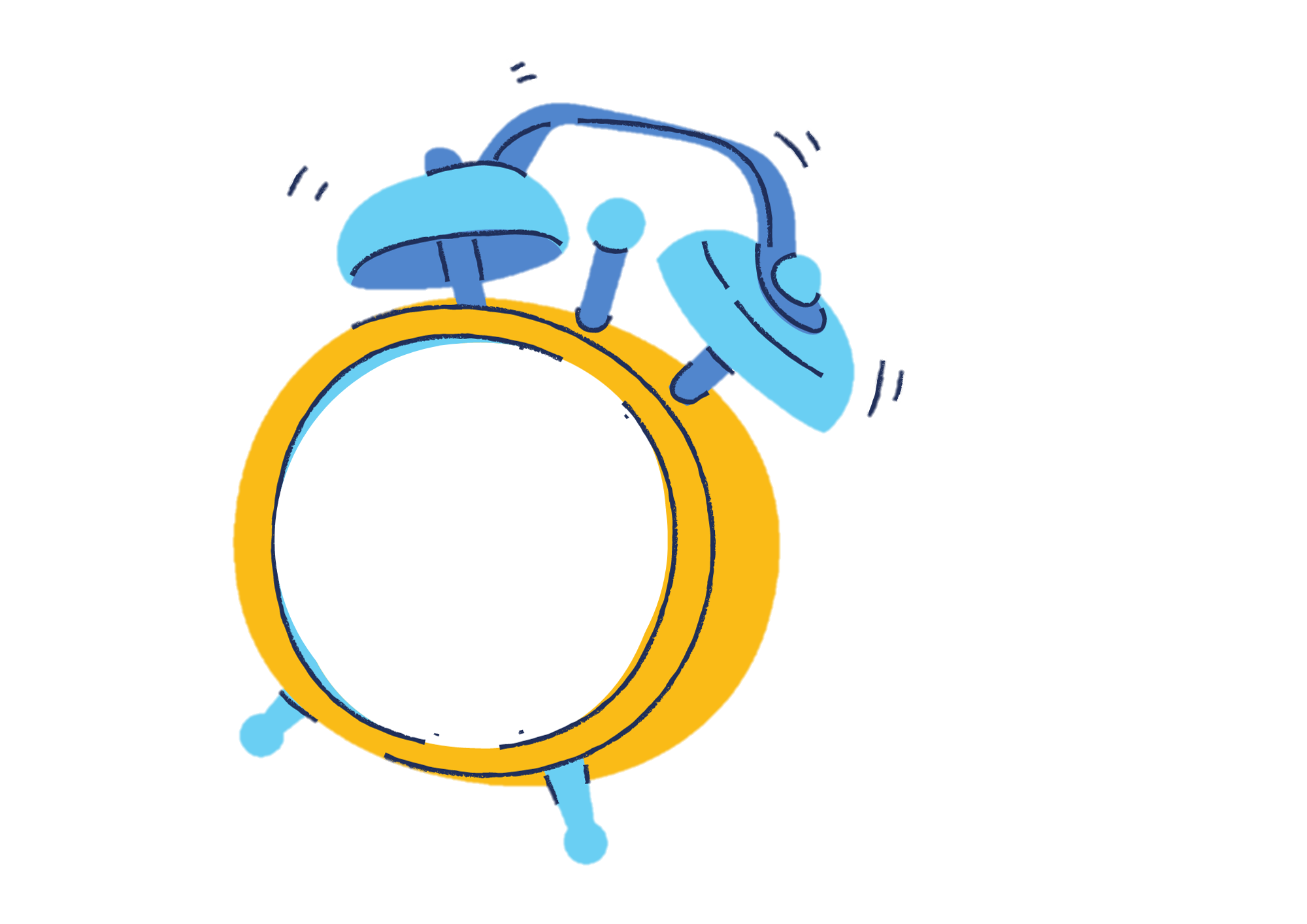 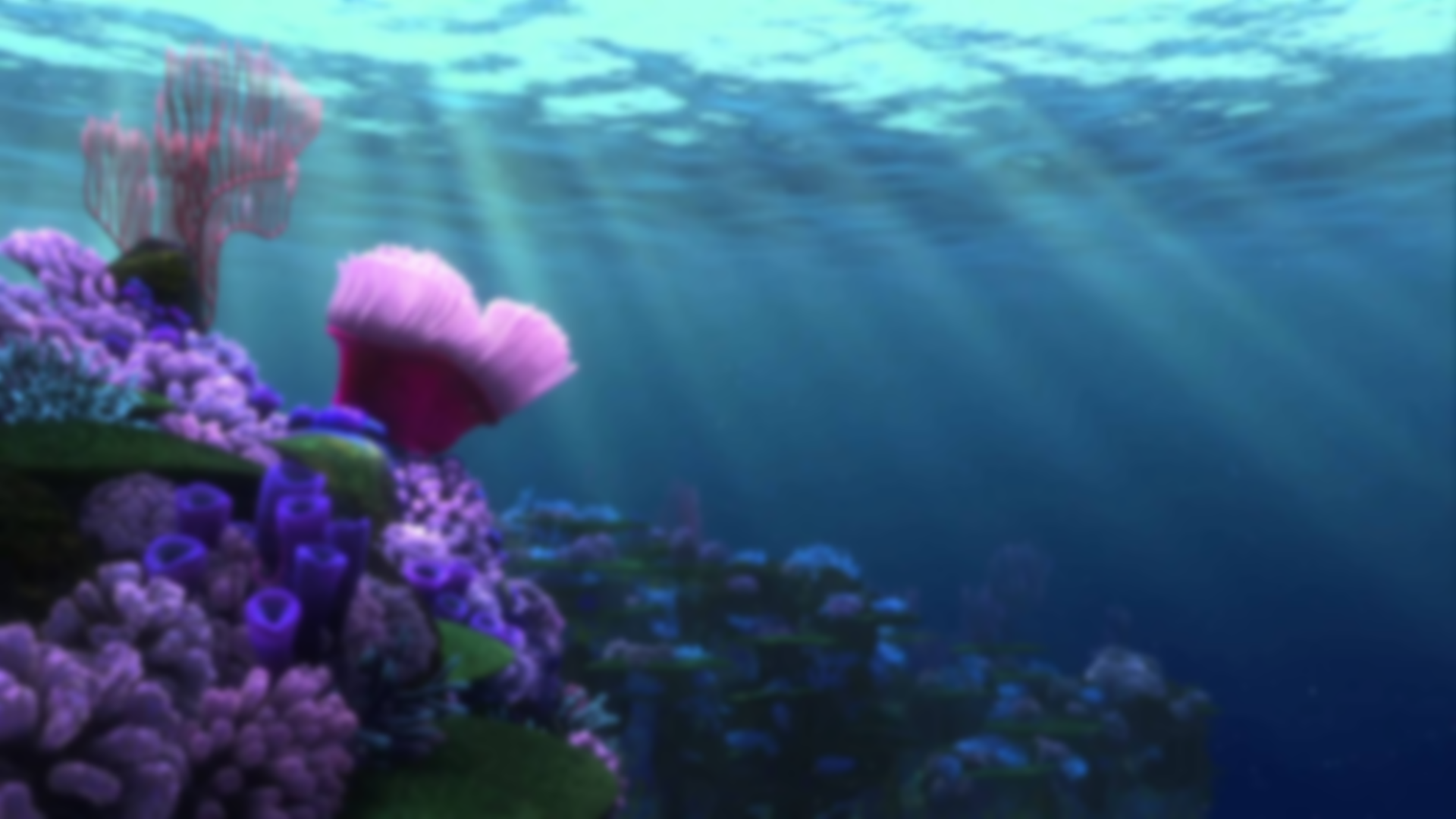 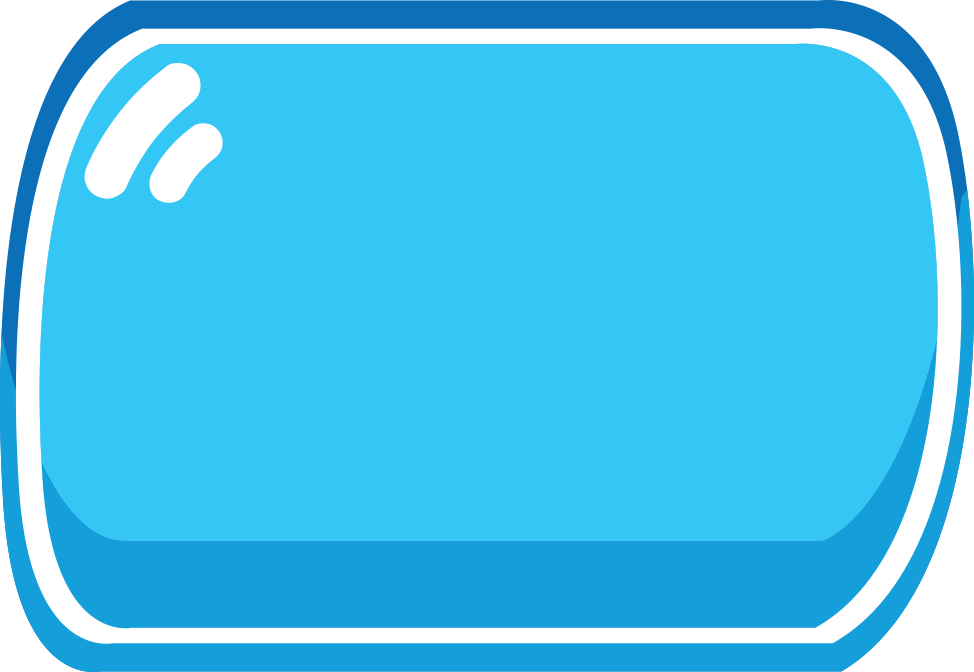 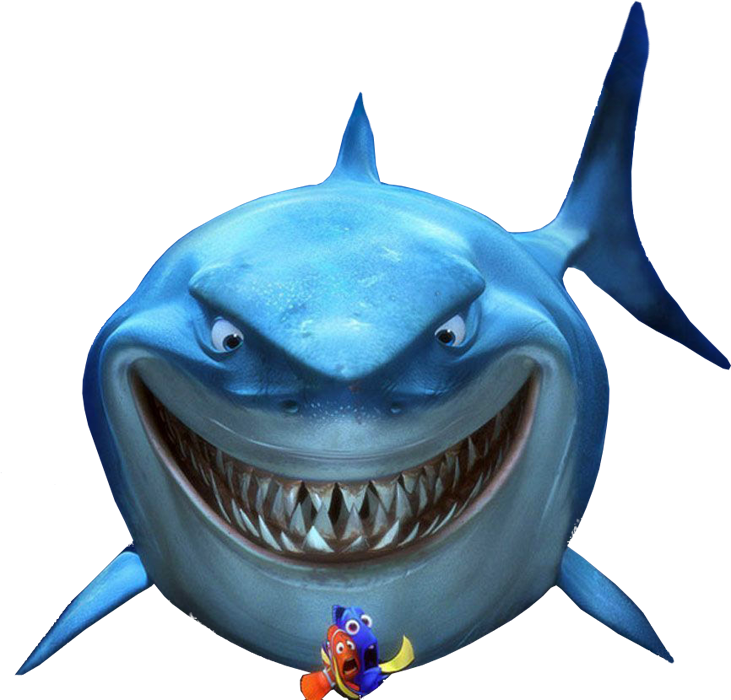 5s
2s
7s
3s
0
1s
9s
10s
4s
8s
6s
This is a piece of land 
surrounded by water.
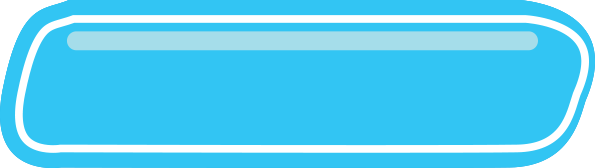 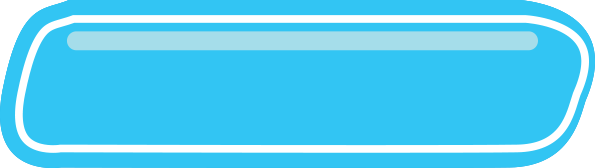 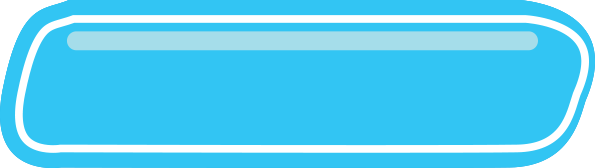 countryside
island
hill
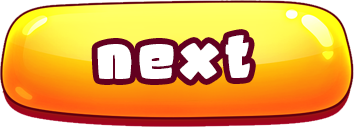 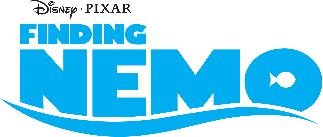 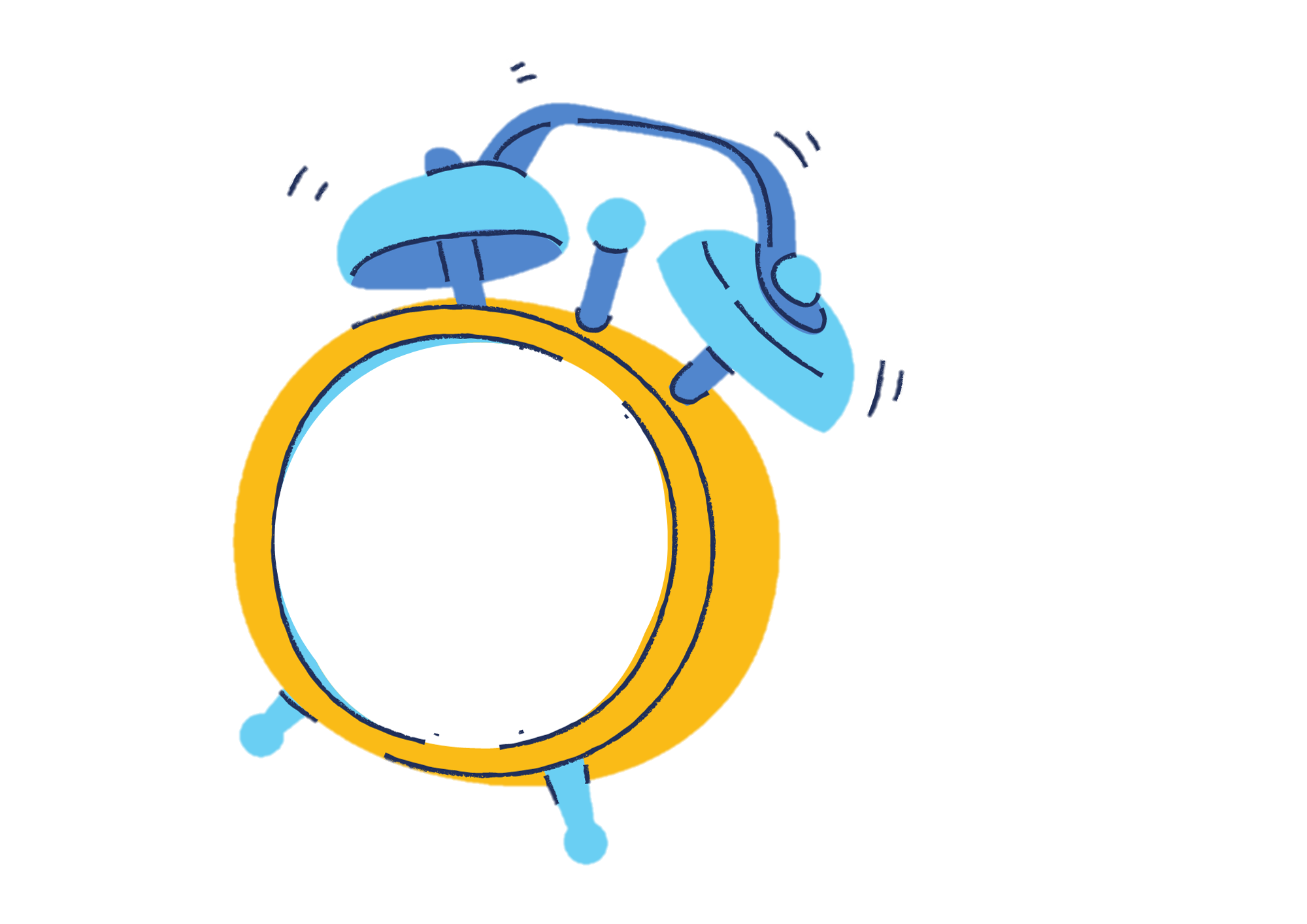 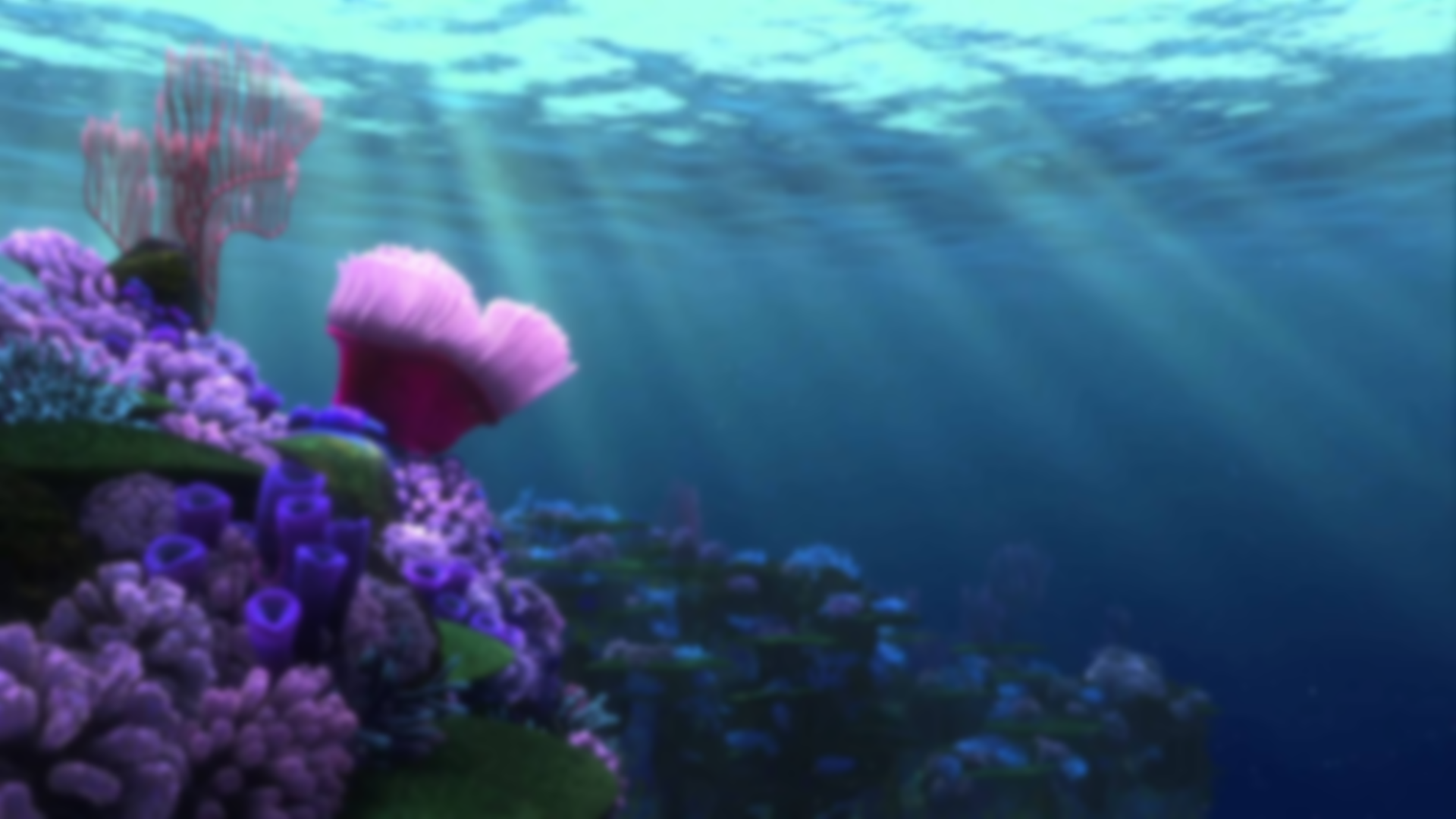 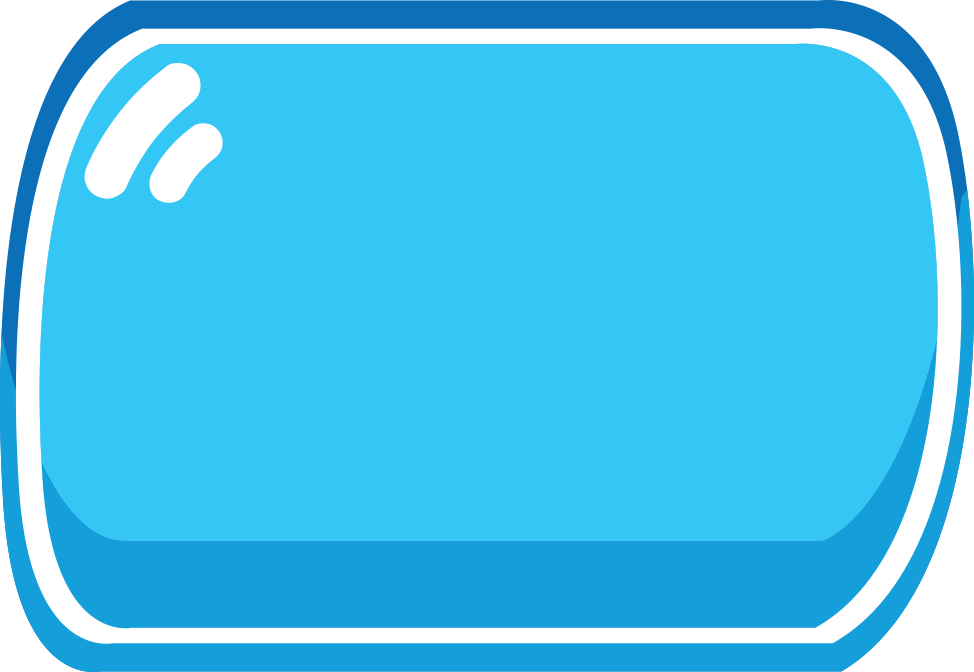 5s
2s
7s
3s
0
1s
9s
10s
4s
8s
6s
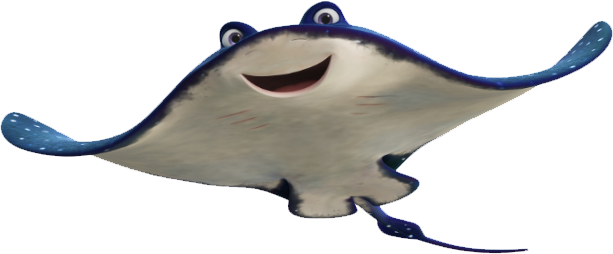 This is a land not in towns or cities.
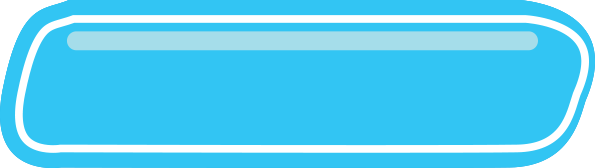 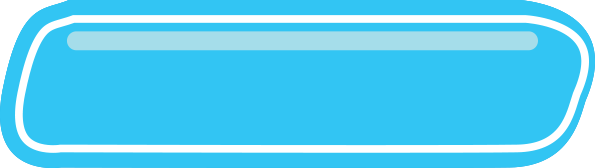 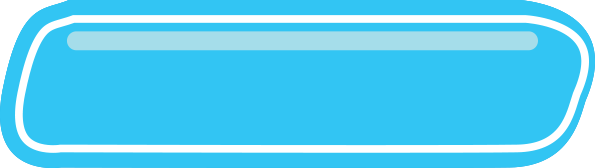 countryside
village
forest
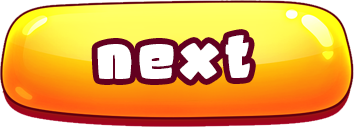 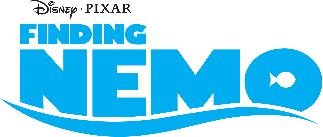 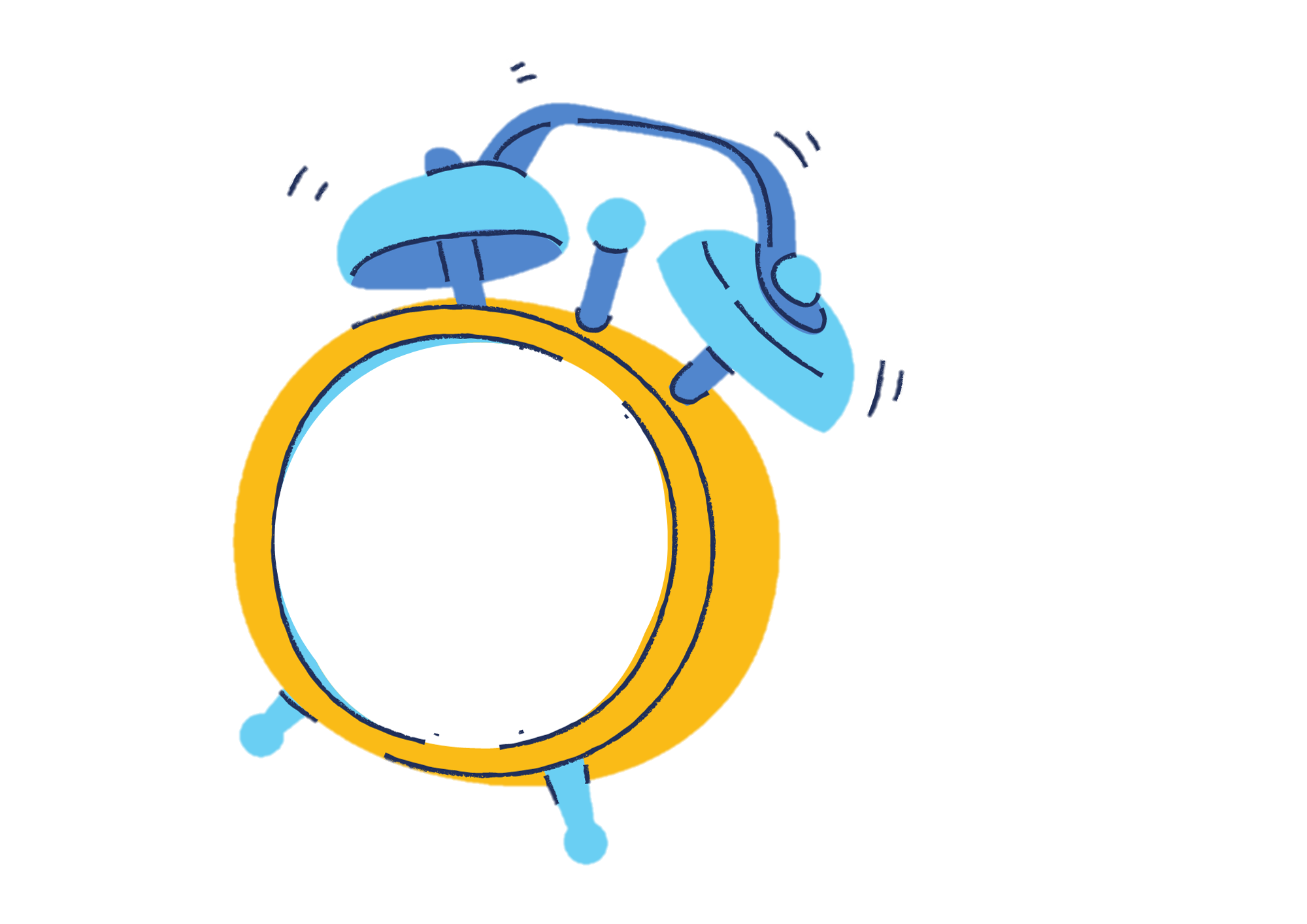 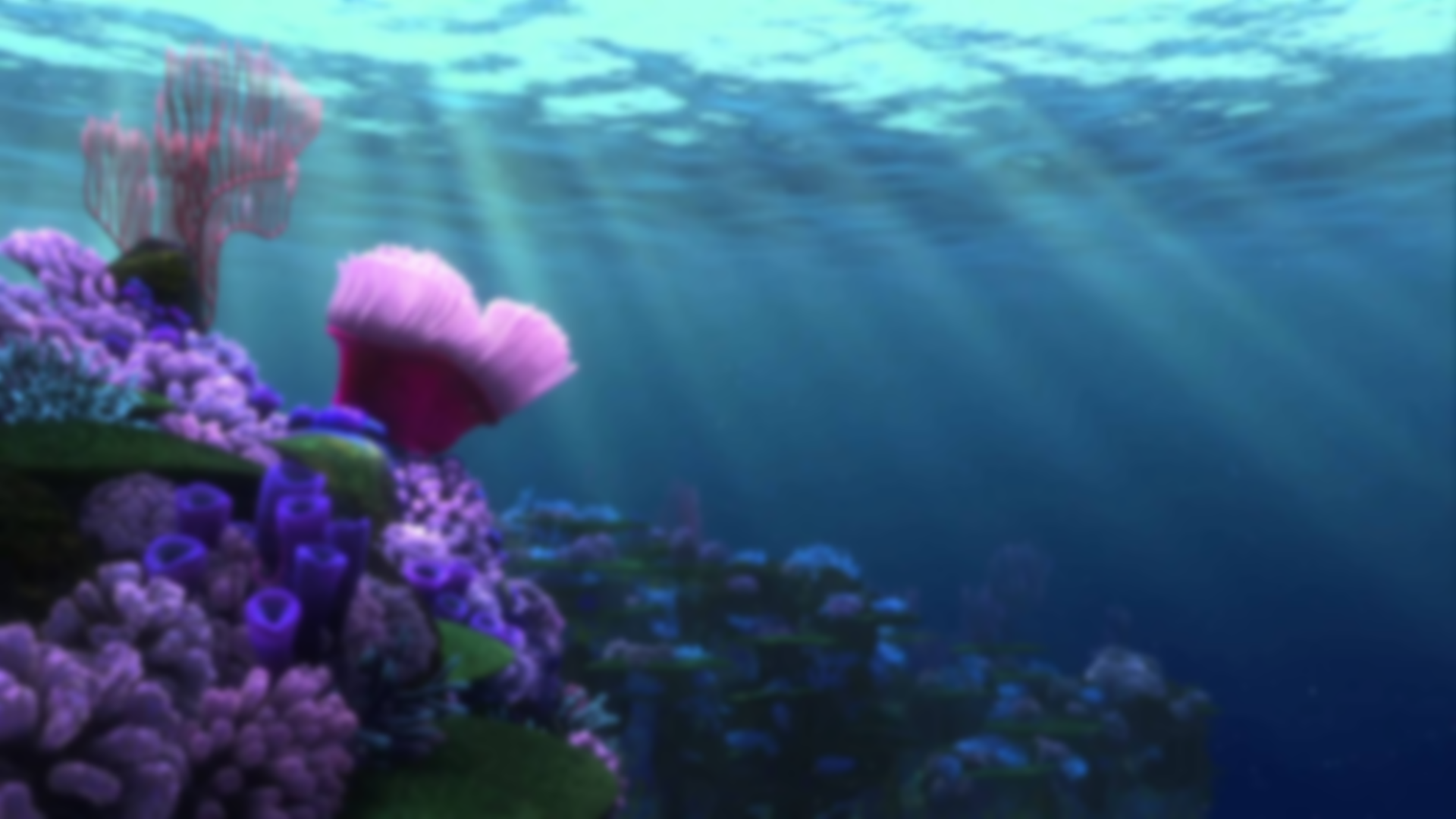 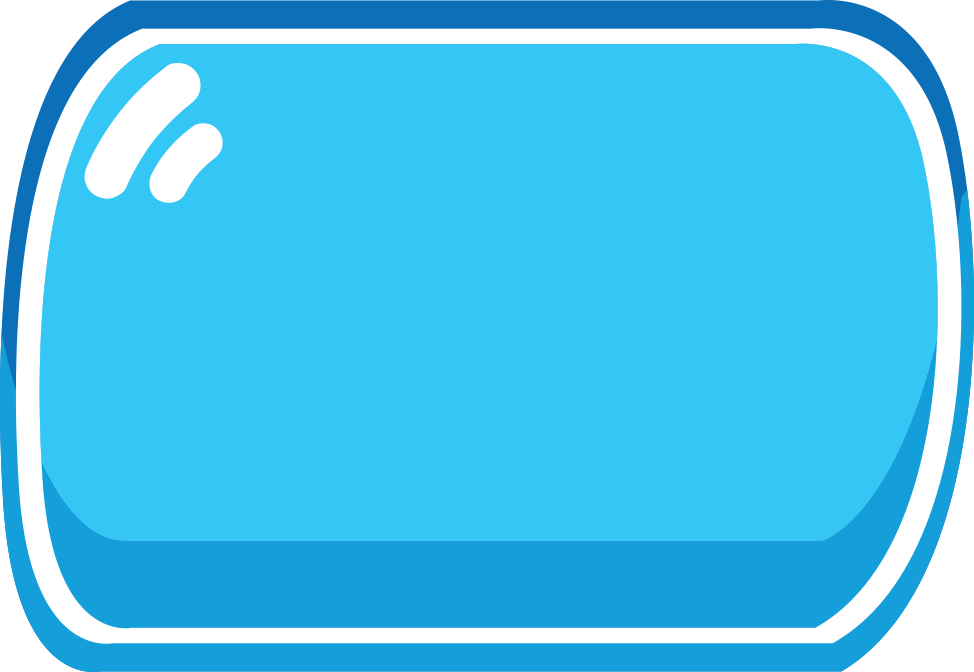 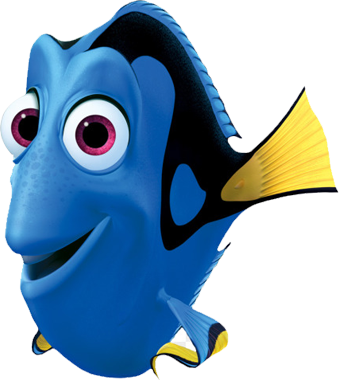 5s
2s
7s
3s
0
1s
9s
10s
4s
8s
6s
This is a mound of land. 
It's different from the mountain.
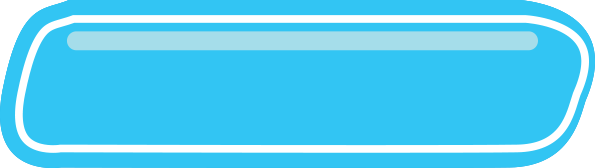 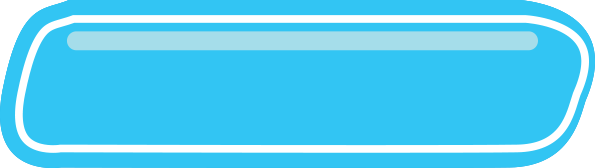 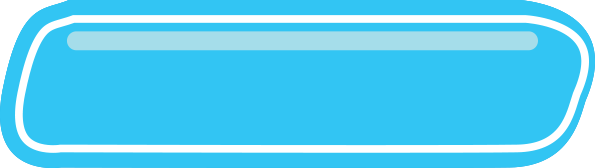 island
valley
hill
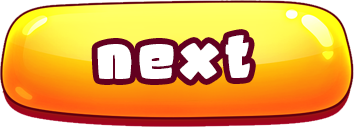 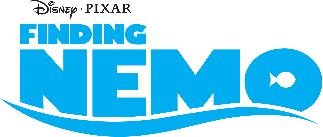 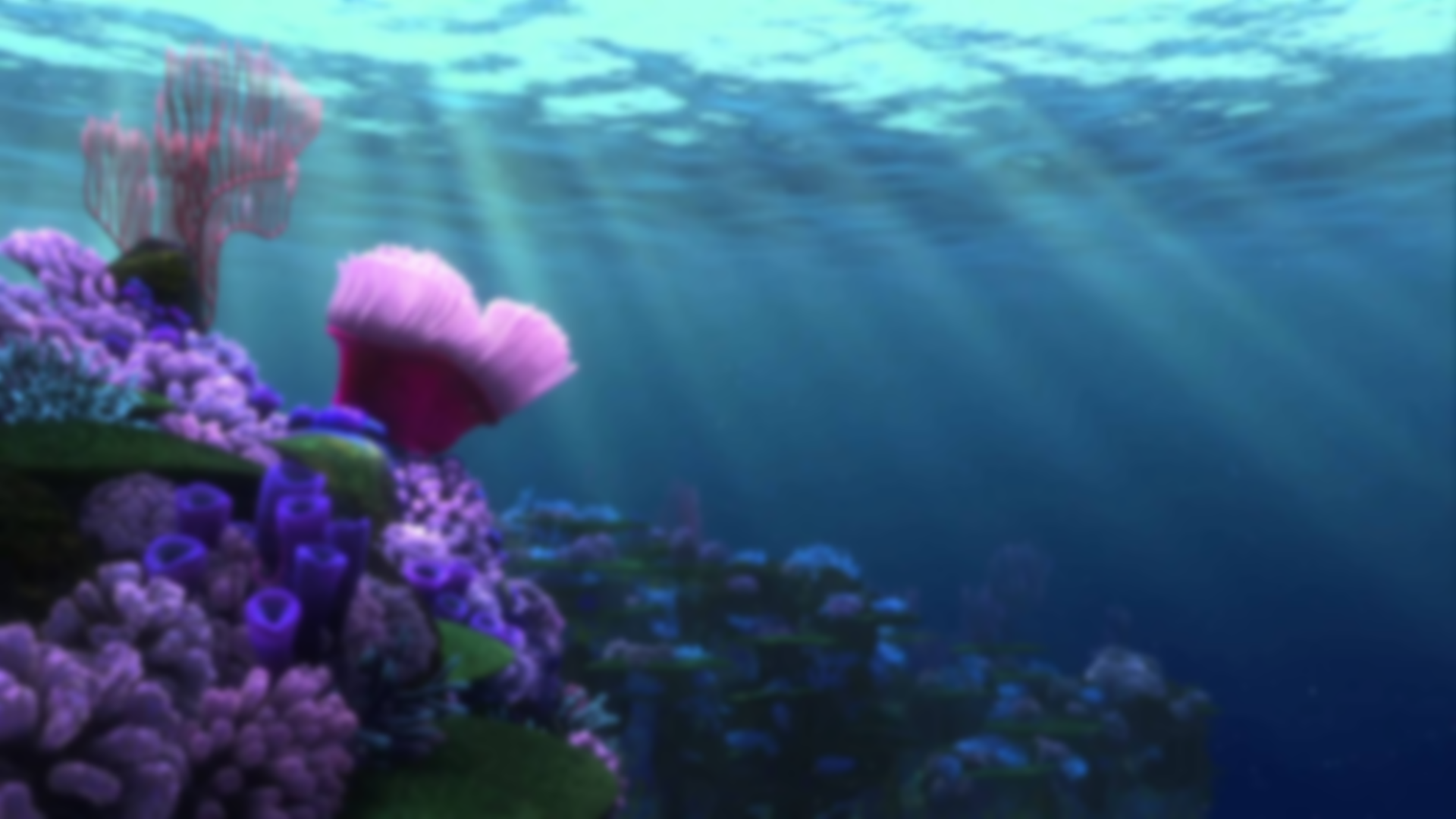 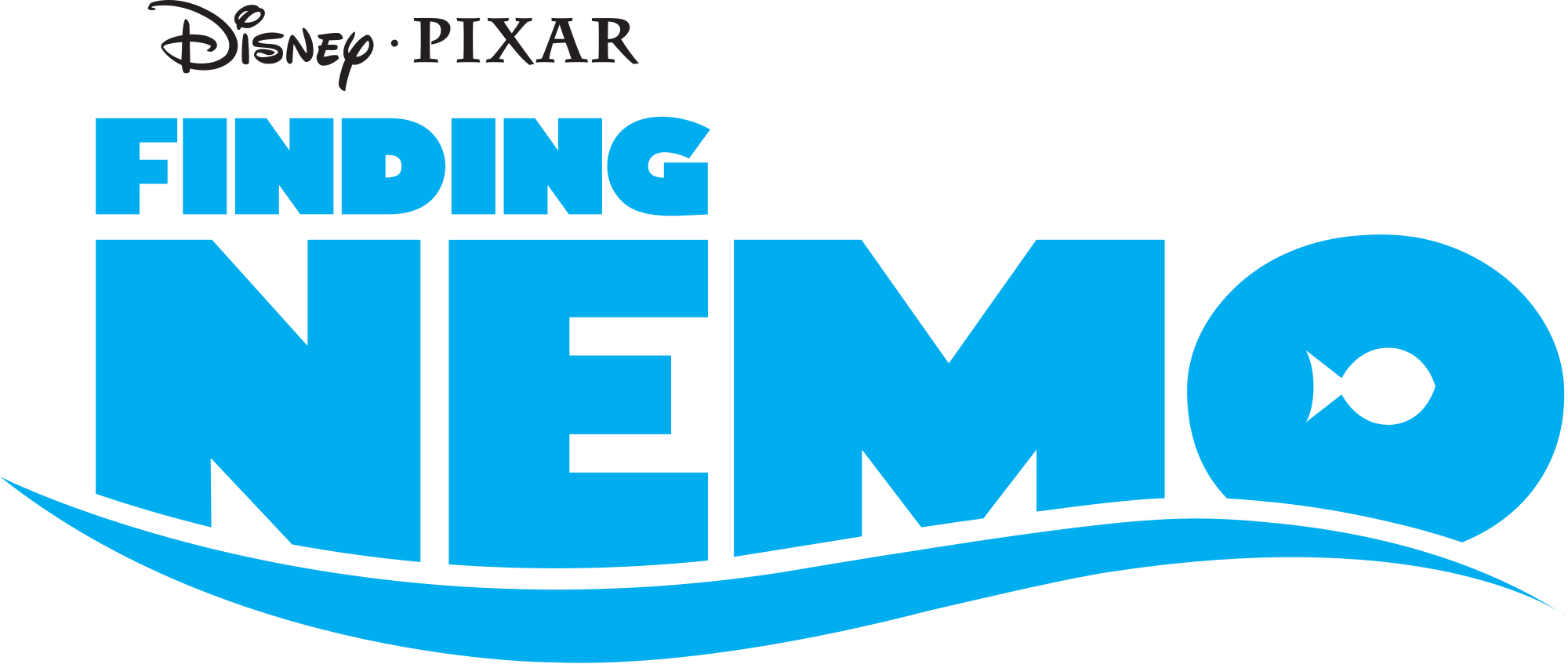 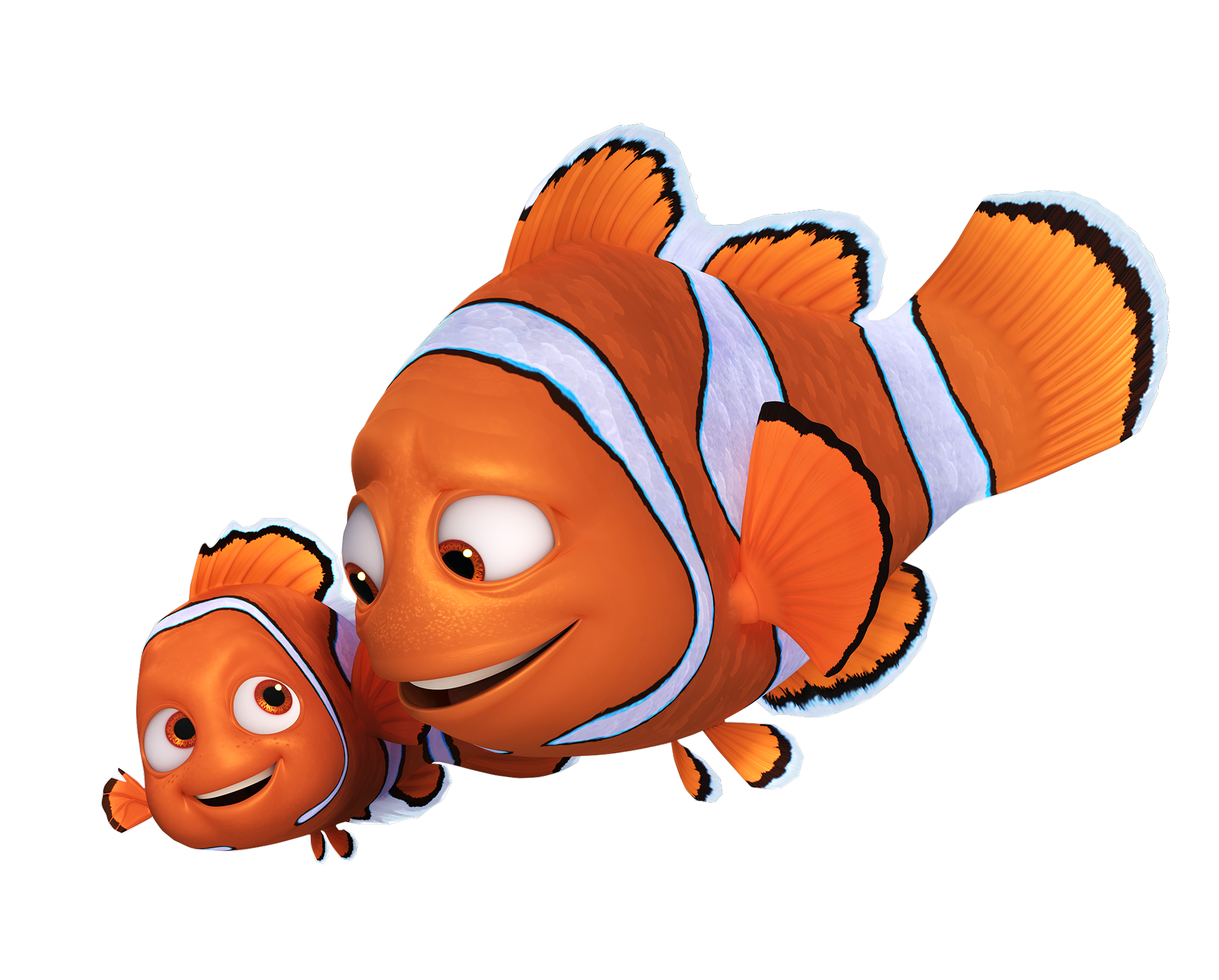 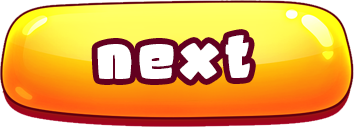 PRODUCTION
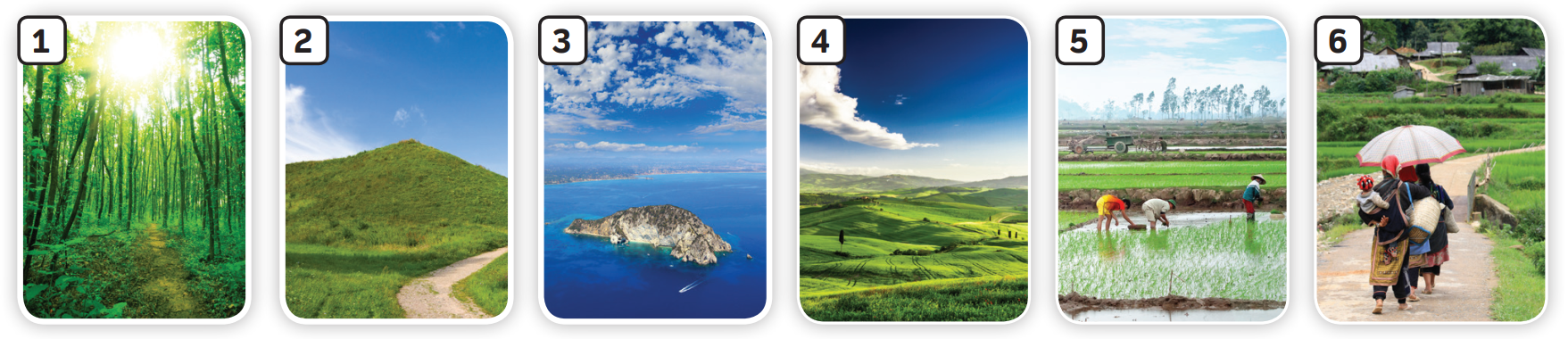 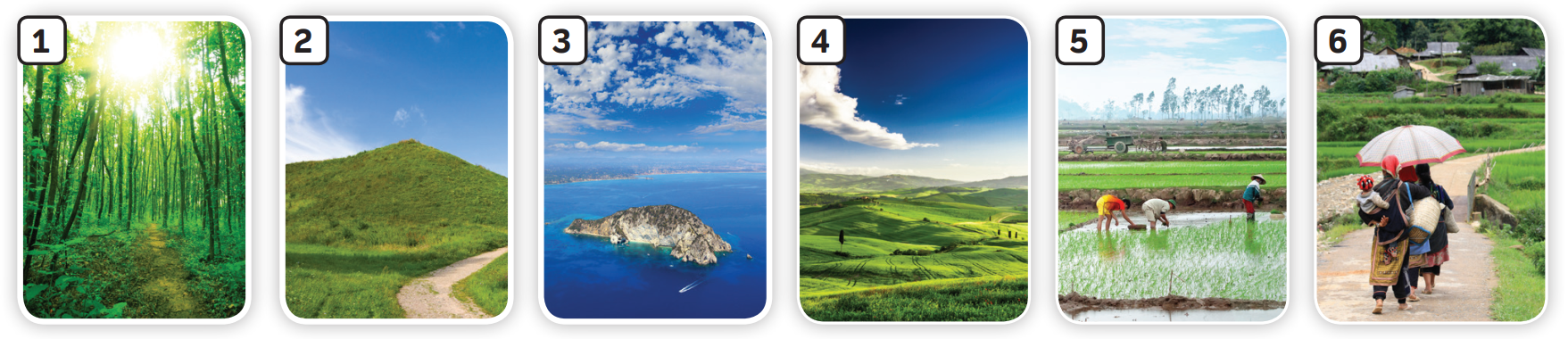 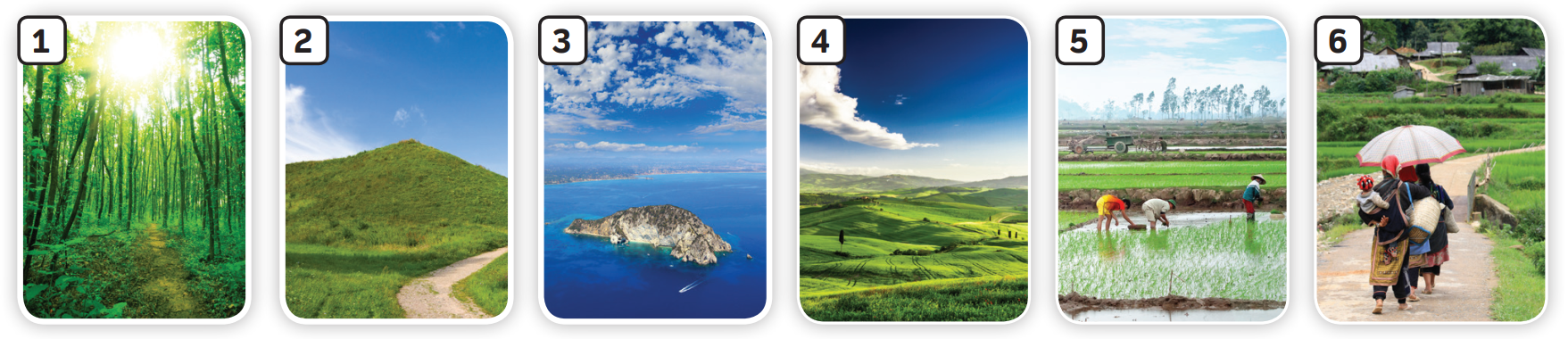 n
l
is_a_d
r
fo_est
hi_ _
l
l
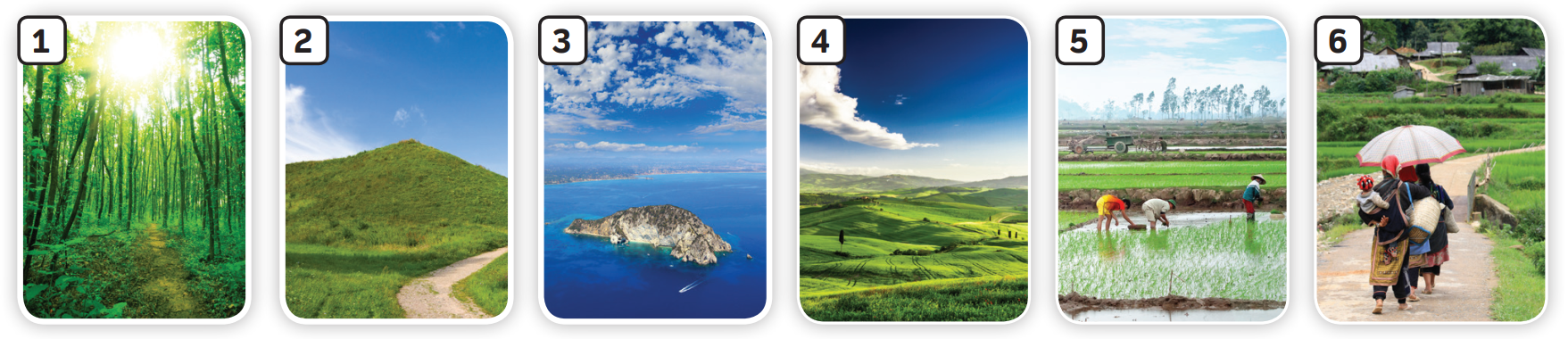 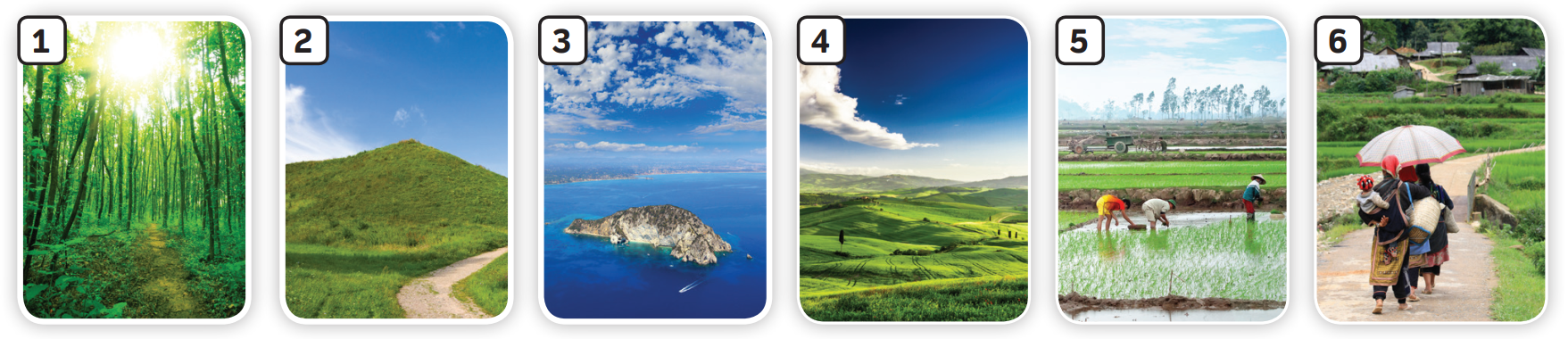 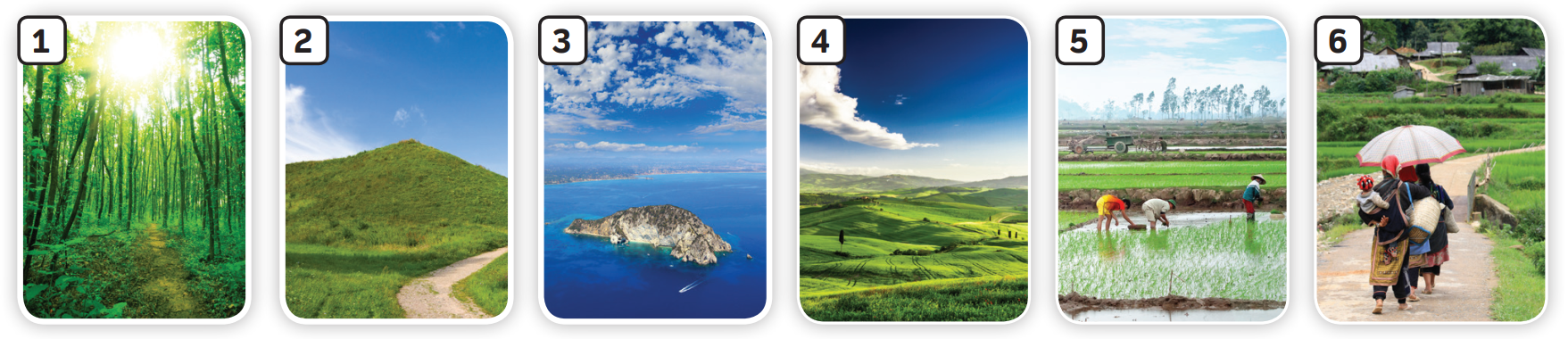 e
v_ll_ _
a
y
i
v_ll_g_
e
n
a
r
d
cou_t_ysi_e
Divide the class into pairs, each pair prepares a mini-board.
Look at the slide and fill in the missing letters.
Students take turns to write.
Answer
SUM - UP
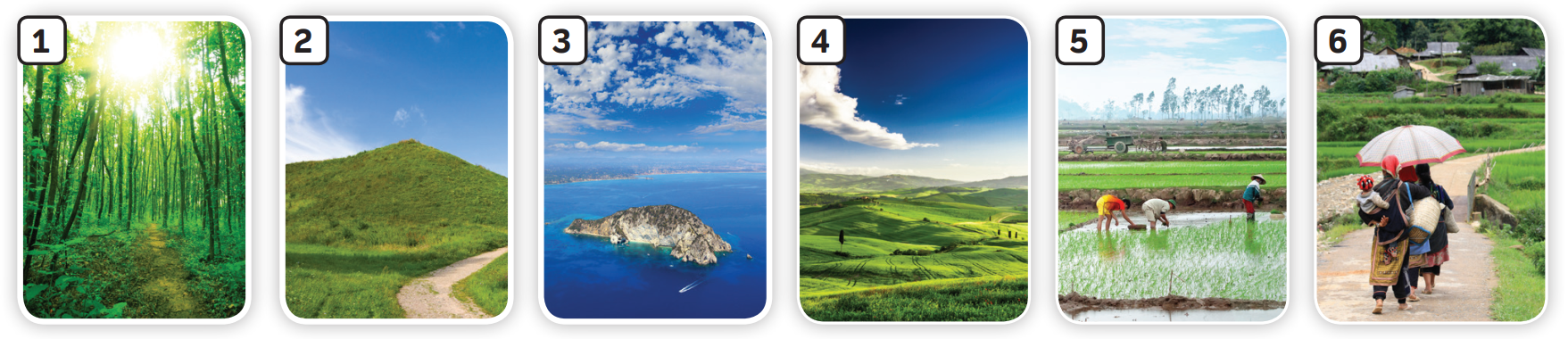 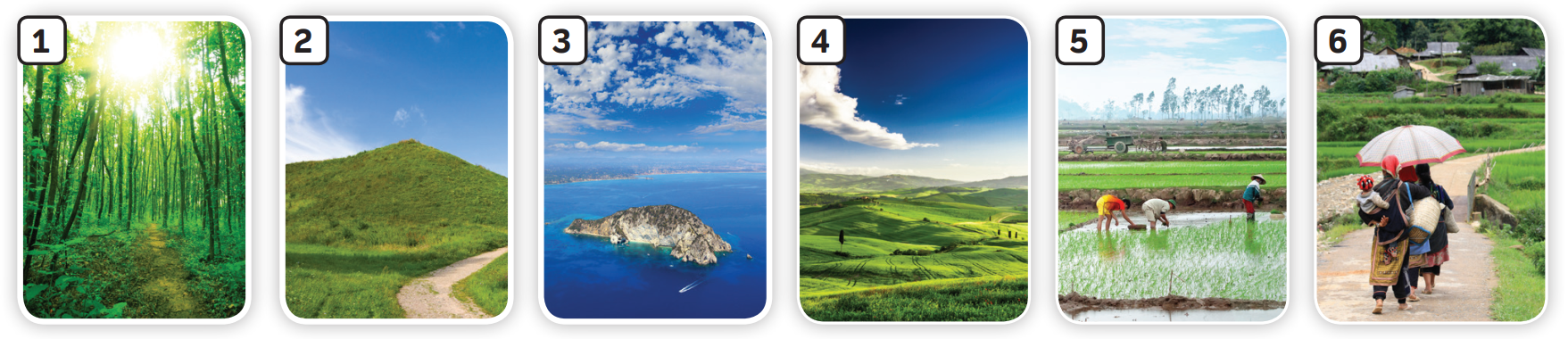 Review all words together.
HOMEWORK
HOMEWORK
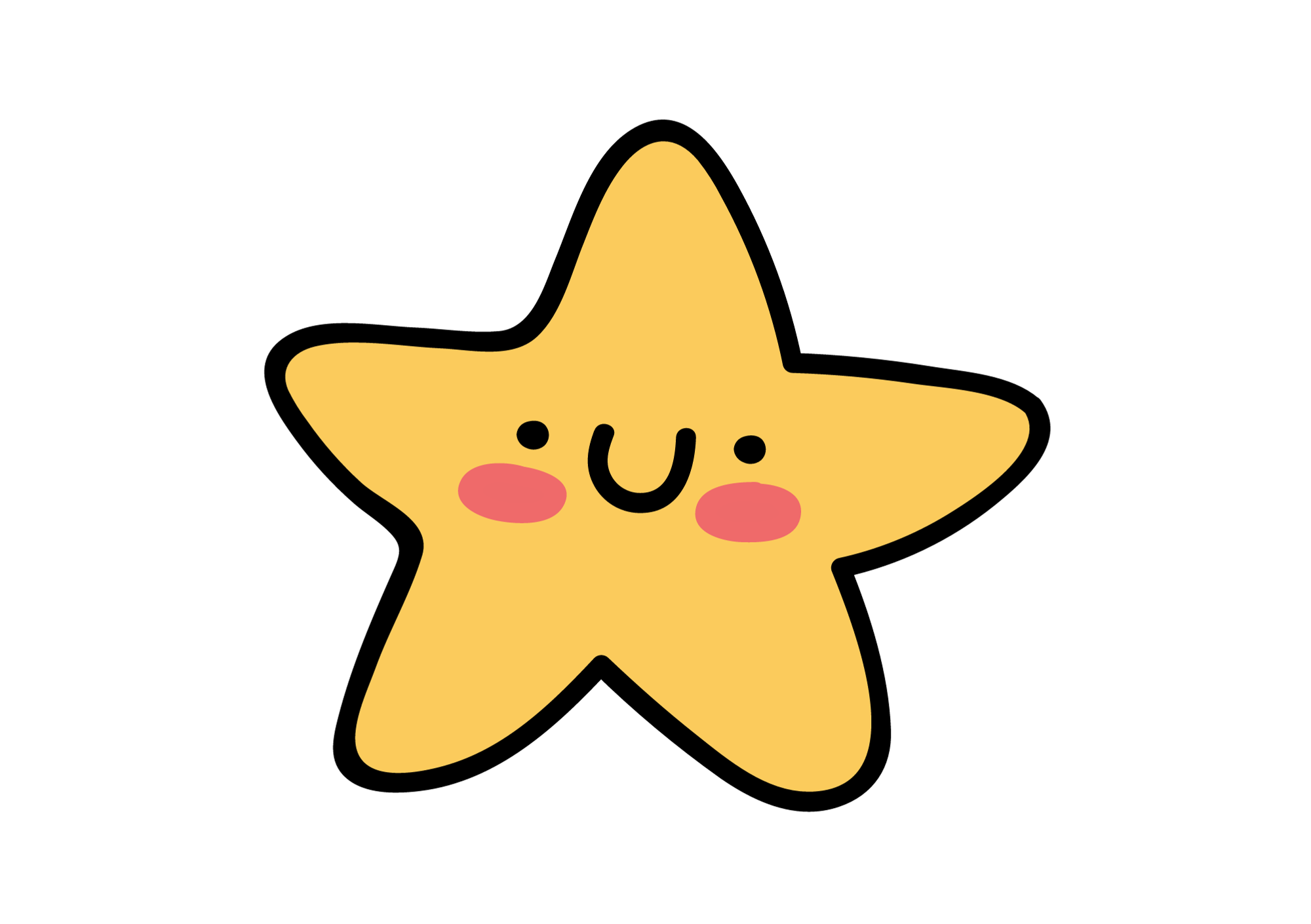 Review Vocabulary and Grammar.
Do exercises in the Activity Book (page 38).
Check answers in the Teacher’s book (page 84) or Active Teach.
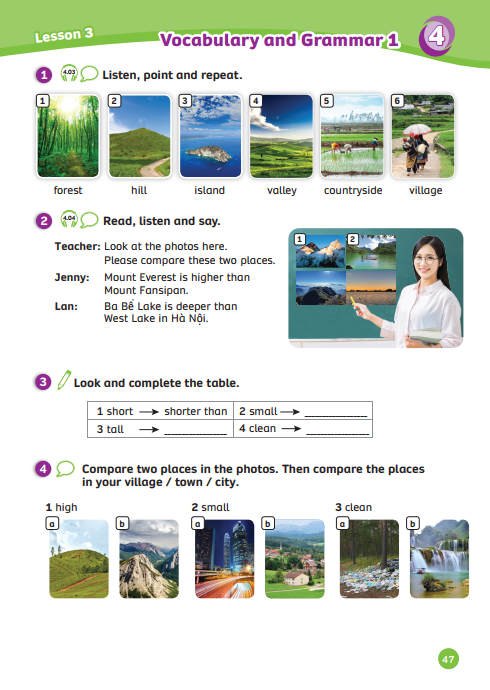 UNIT 4 – Lesson 3A
We’ve learned…
- Outdoor Places
- PB p.47
- AB p.38